Welcome to Effective Management Strategies
MDGFOA Spring 2024 Conference
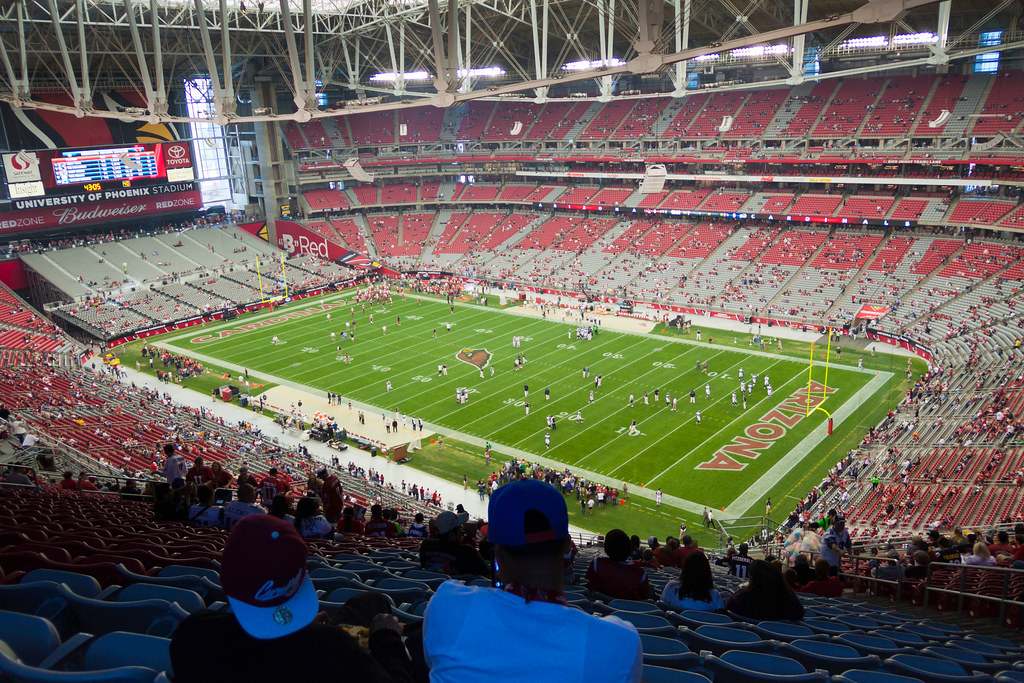 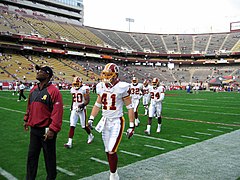 2
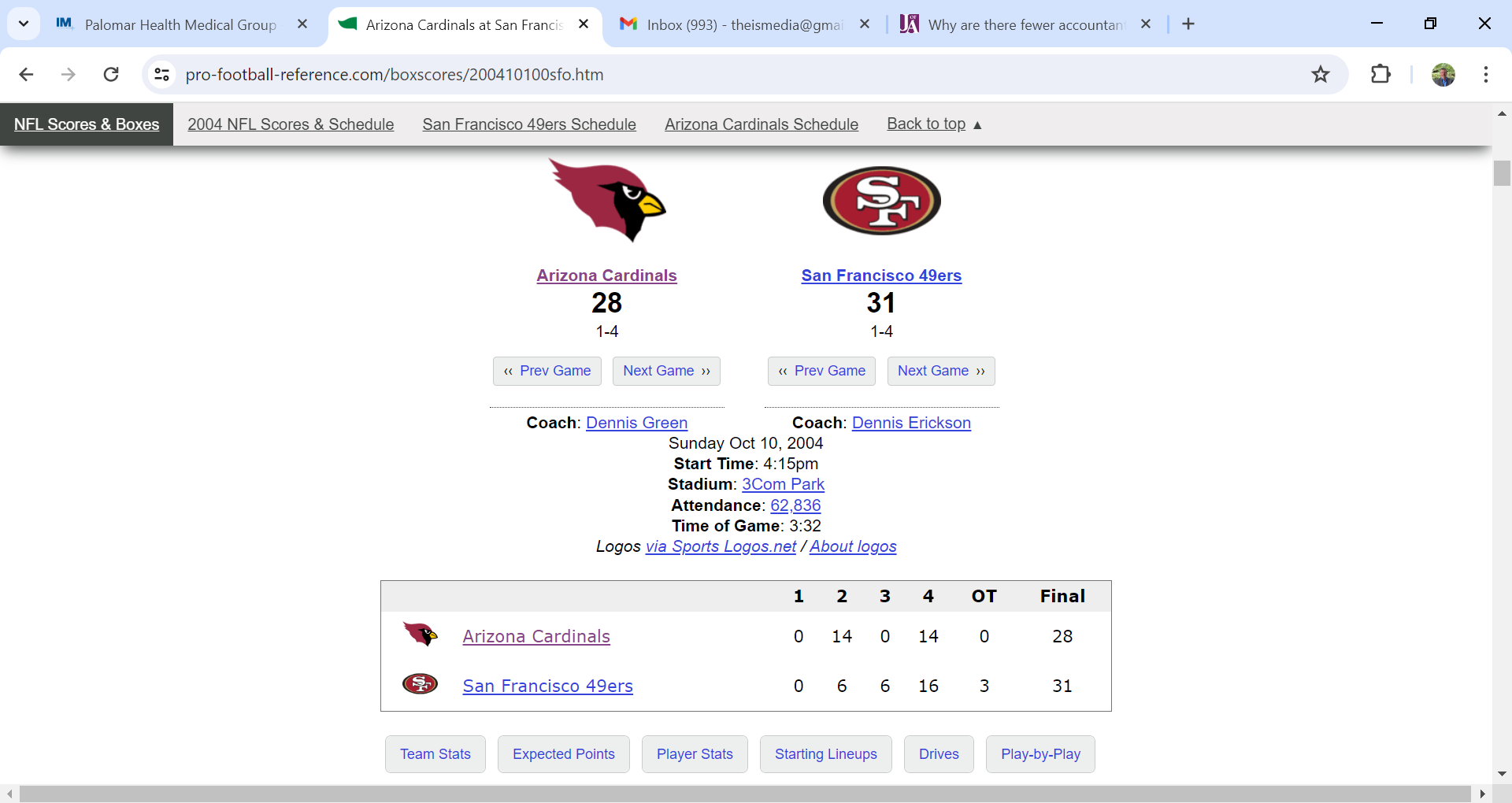 3
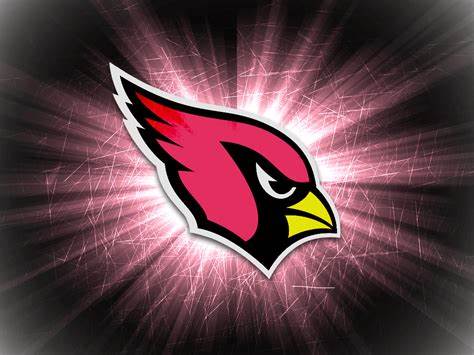 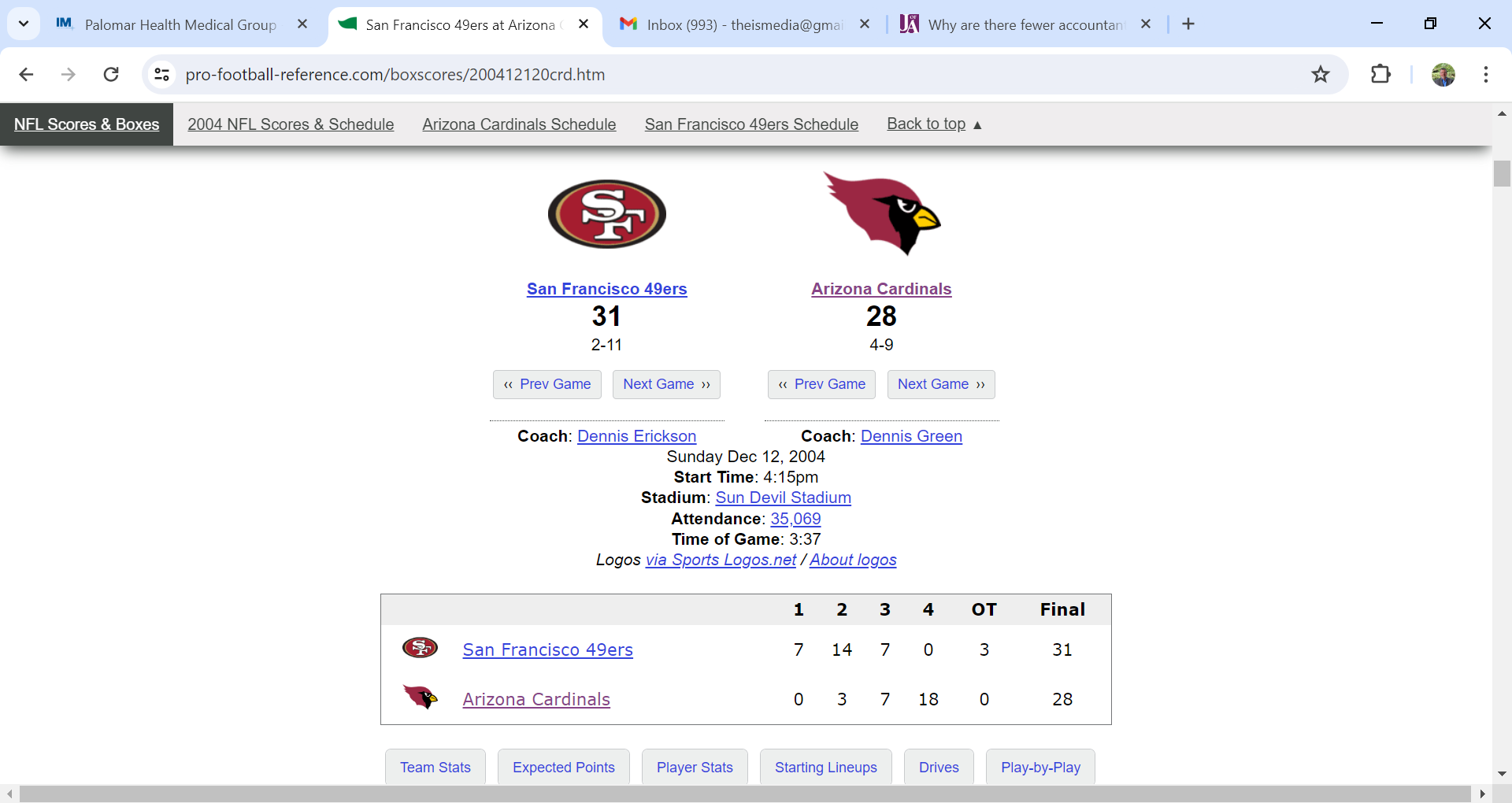 5
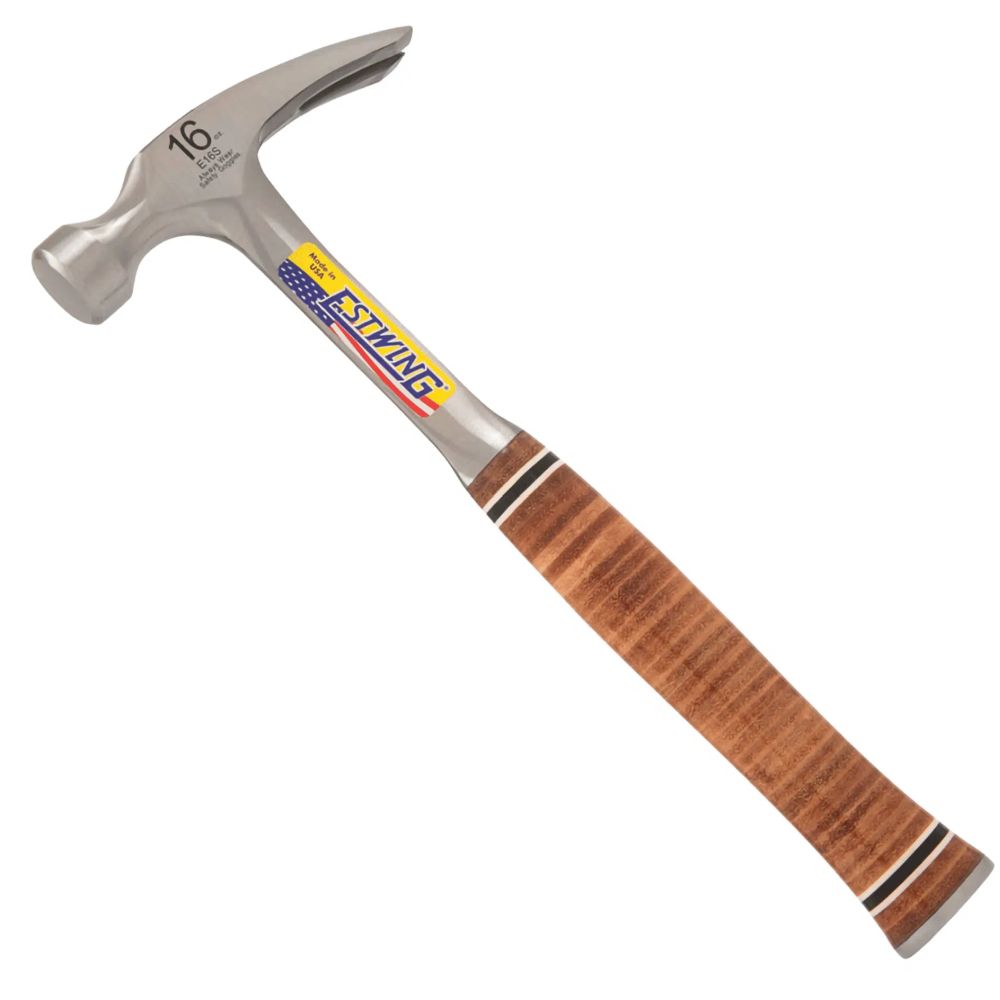 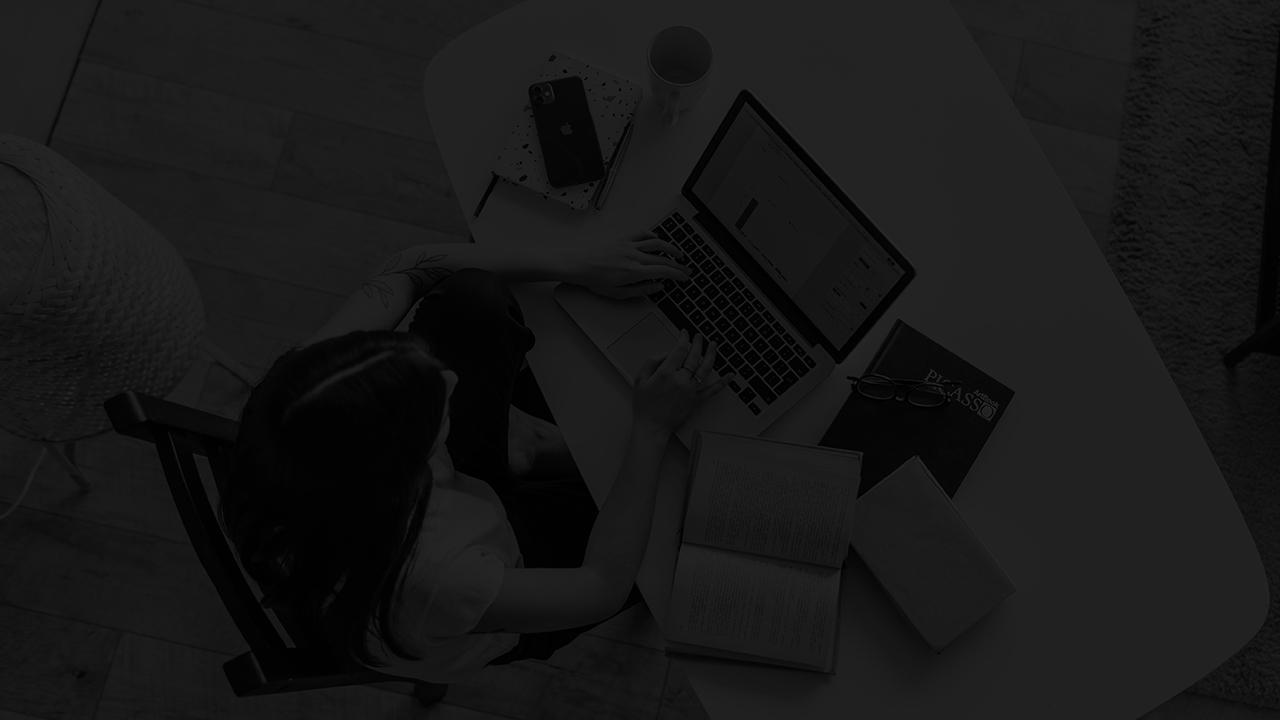 Identify proven leadership principles
1
Learning Objectives
Distinguish ways to strengthen management
2
Recall how to grow as a leader and manager
3
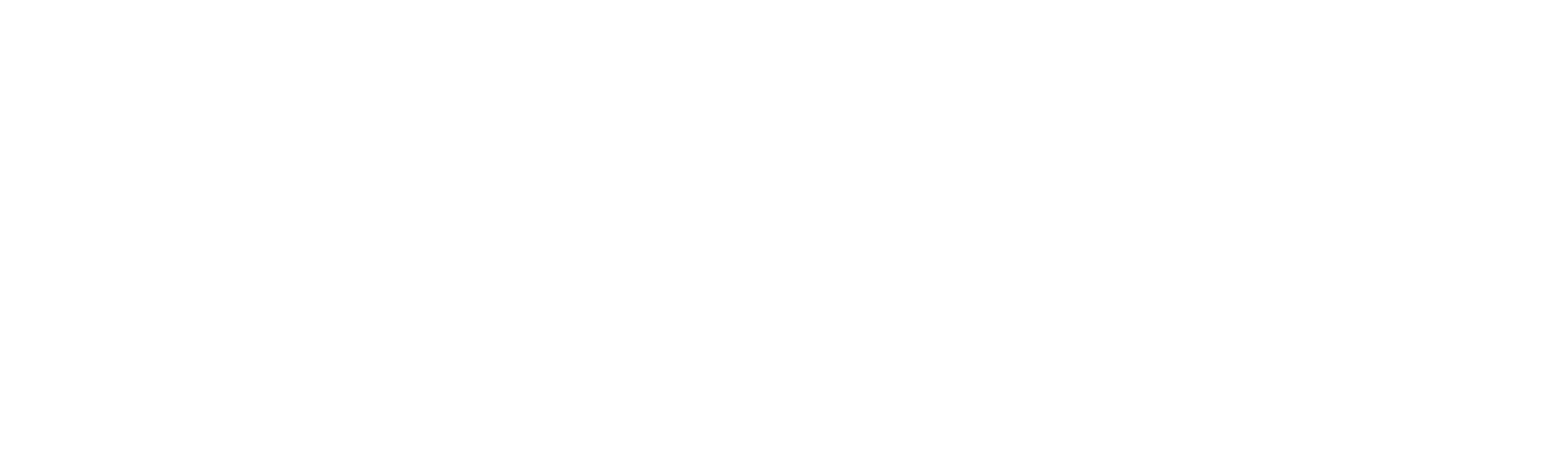 Leadership Principles
MDGFOA Spring 2024 Conference
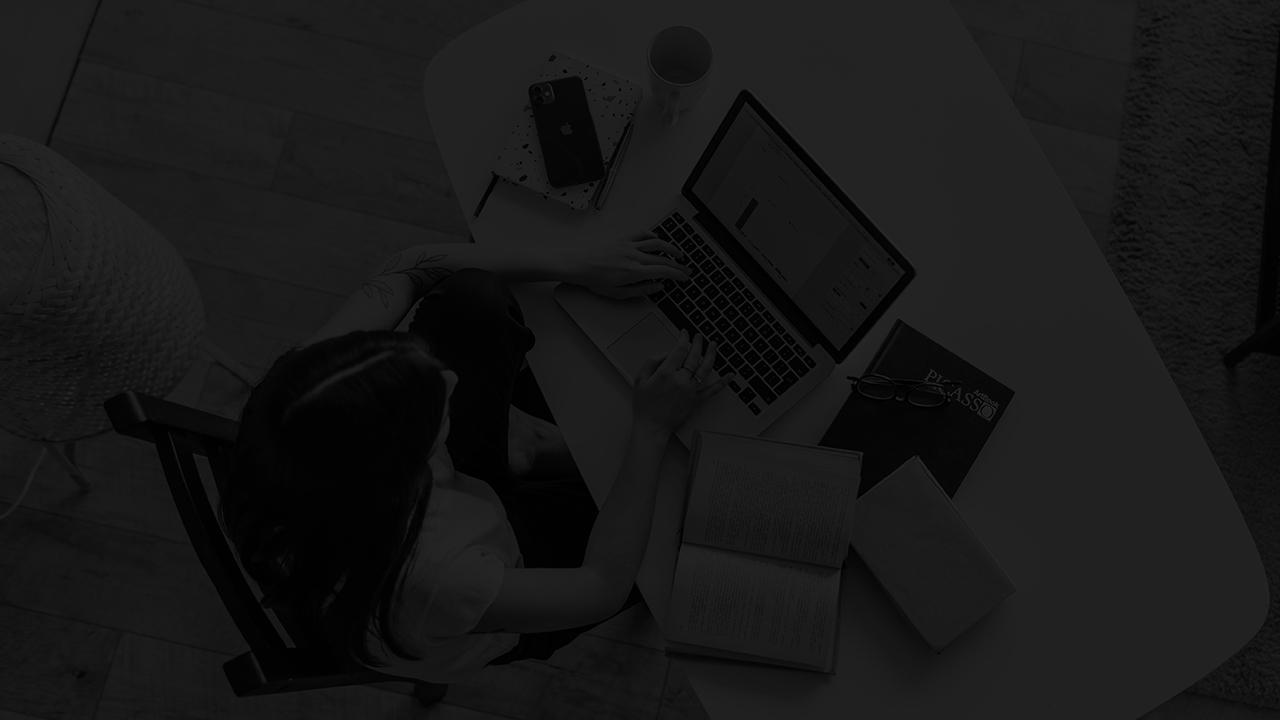 Identify traits of great leadership
1
Learning Objectives
Recognize what holds us back as leaders
2
Identify how to strengthen your leadership
3
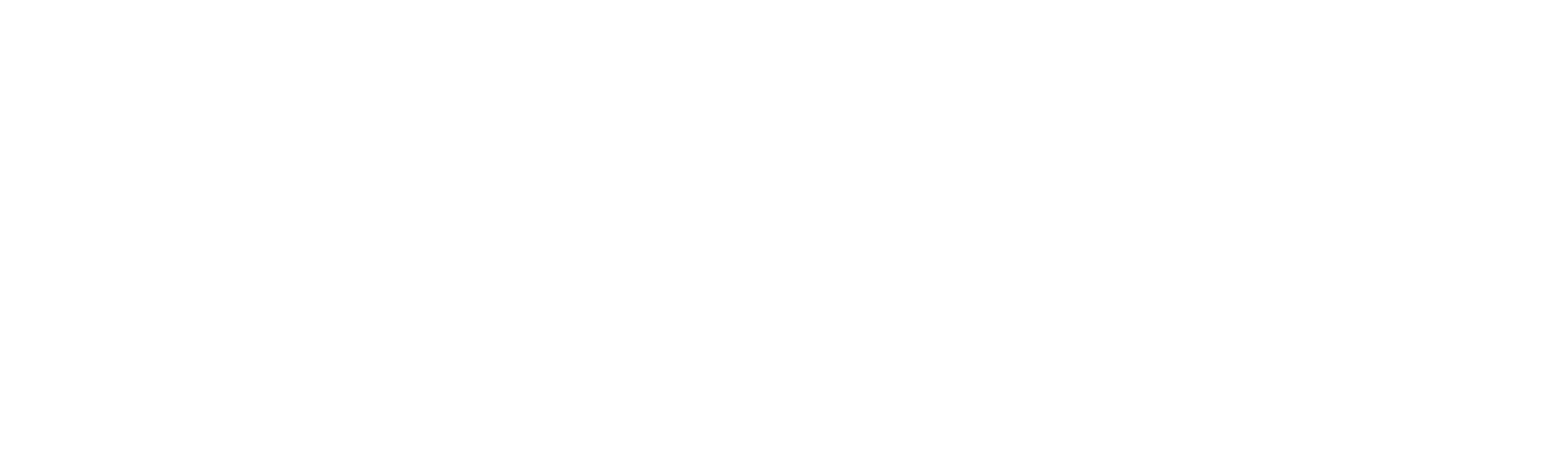 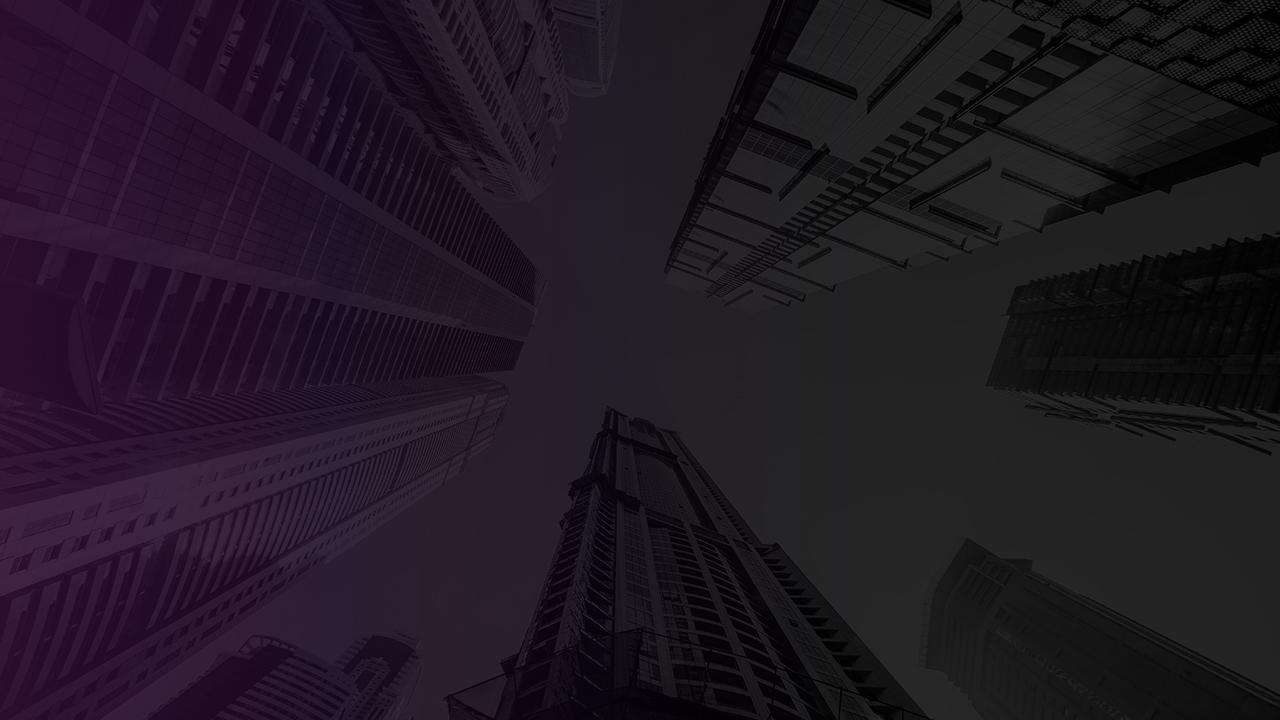 Leaders
Empower others
Thrive in adversity
See what others don’t see
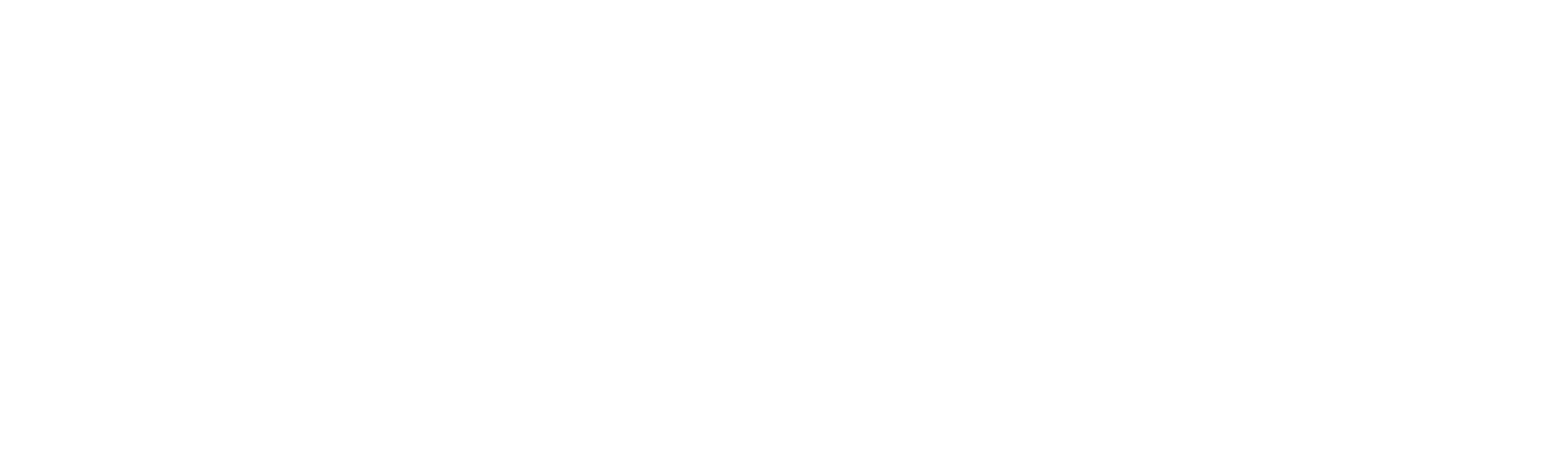 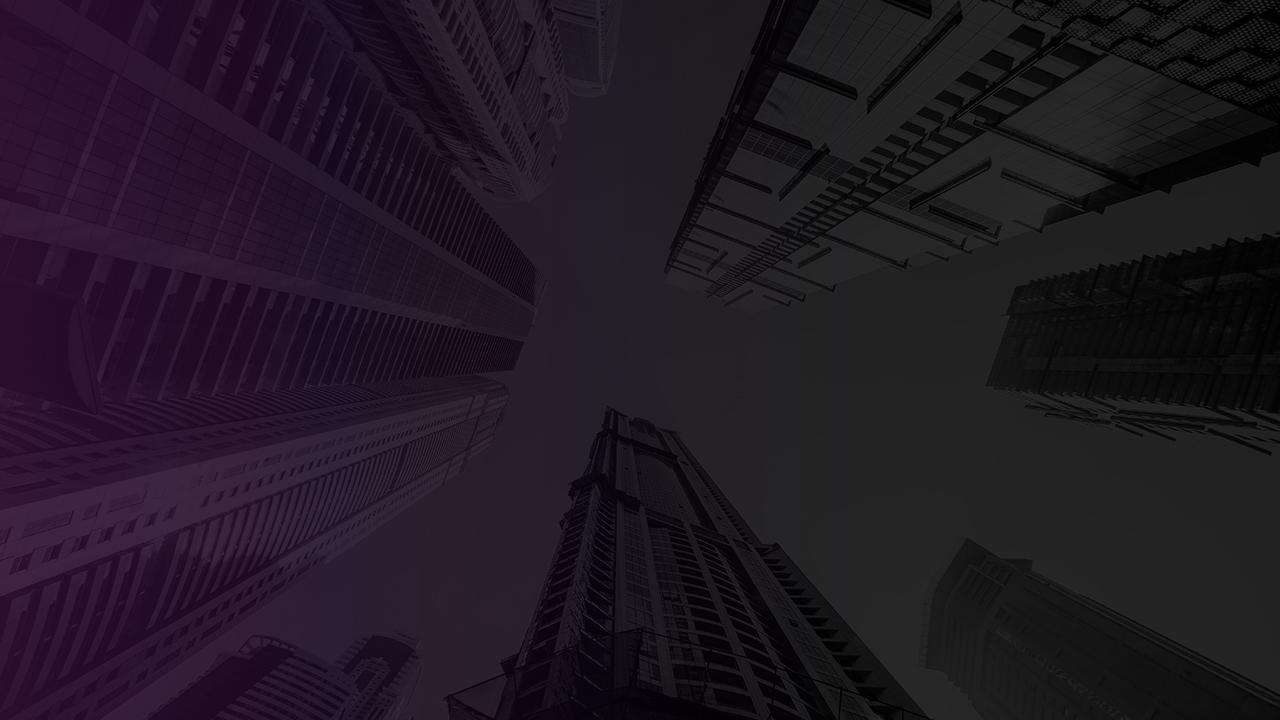 Leaders are accountable
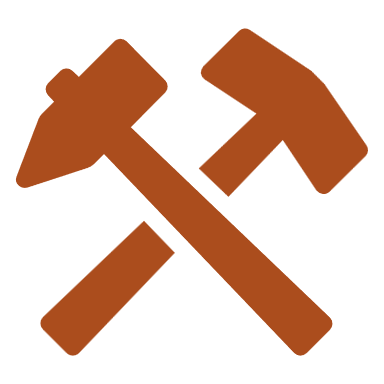 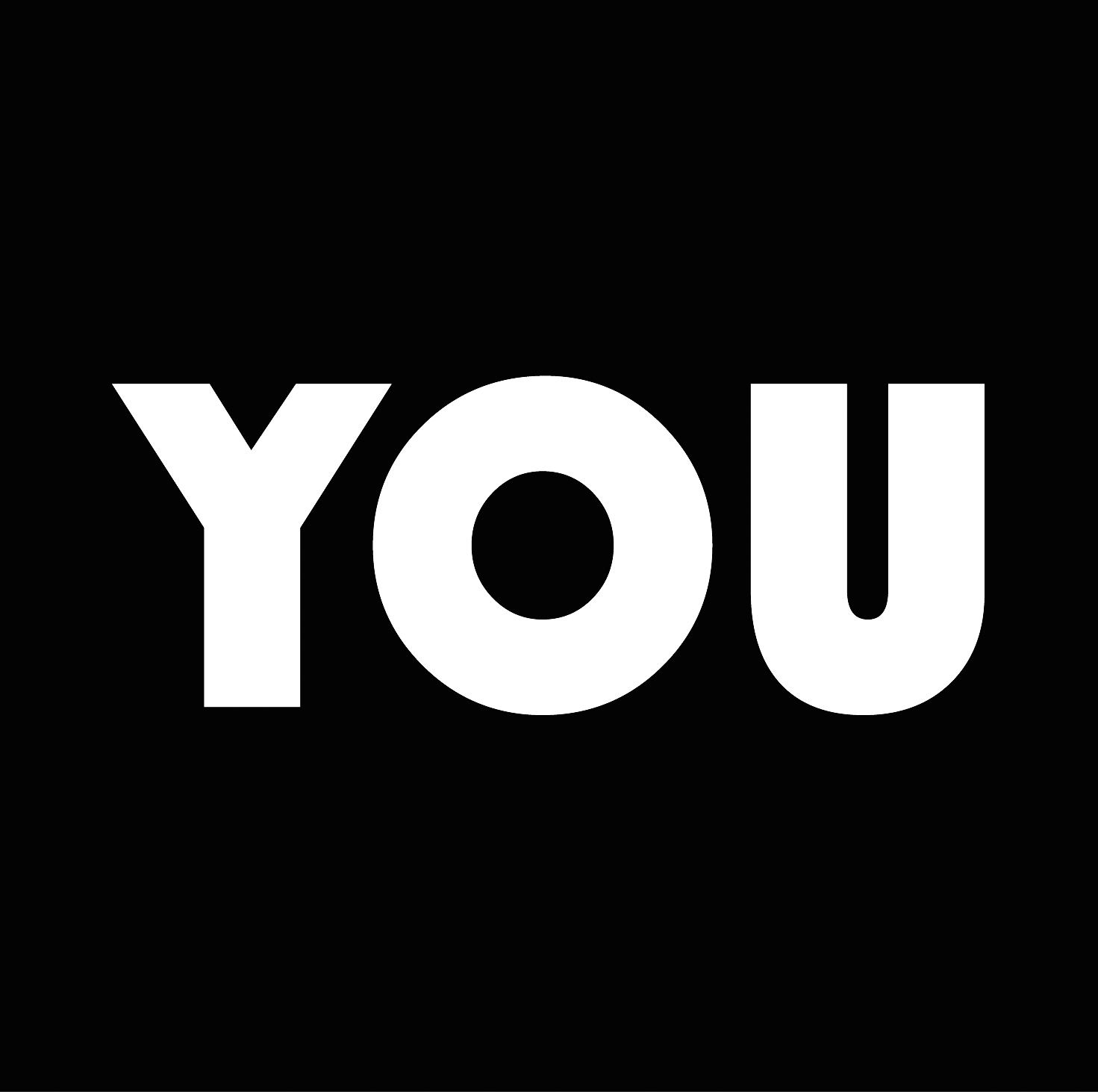 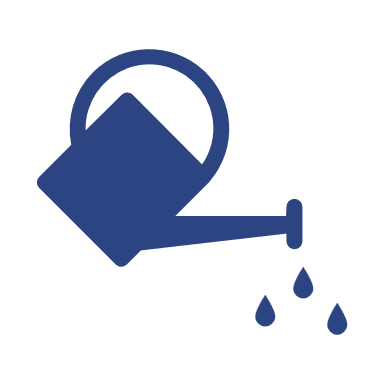 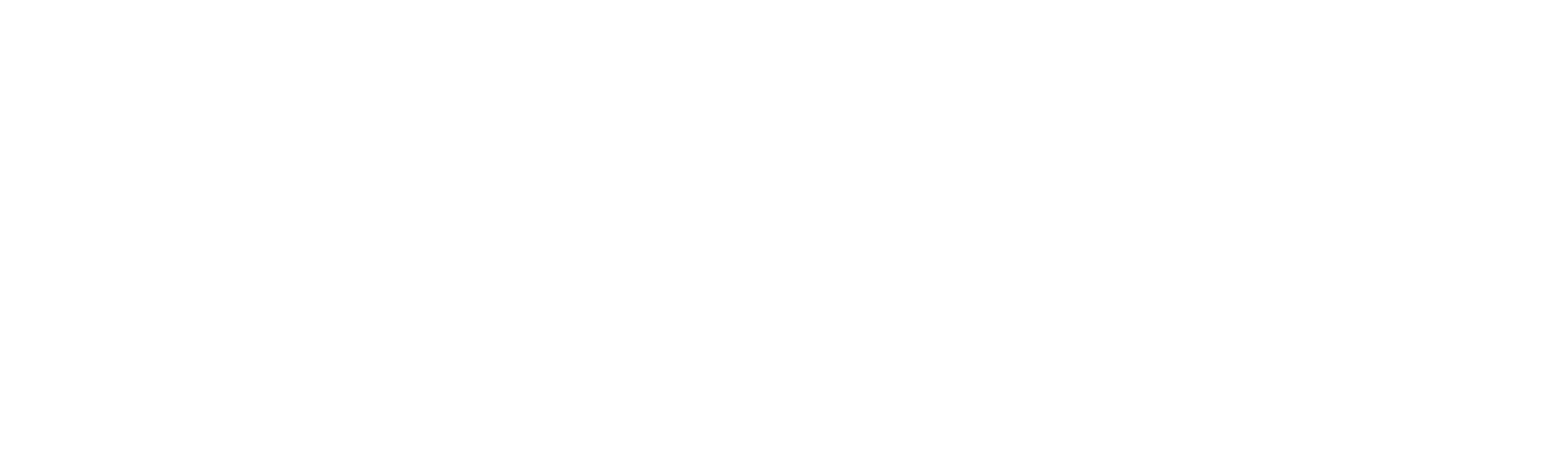 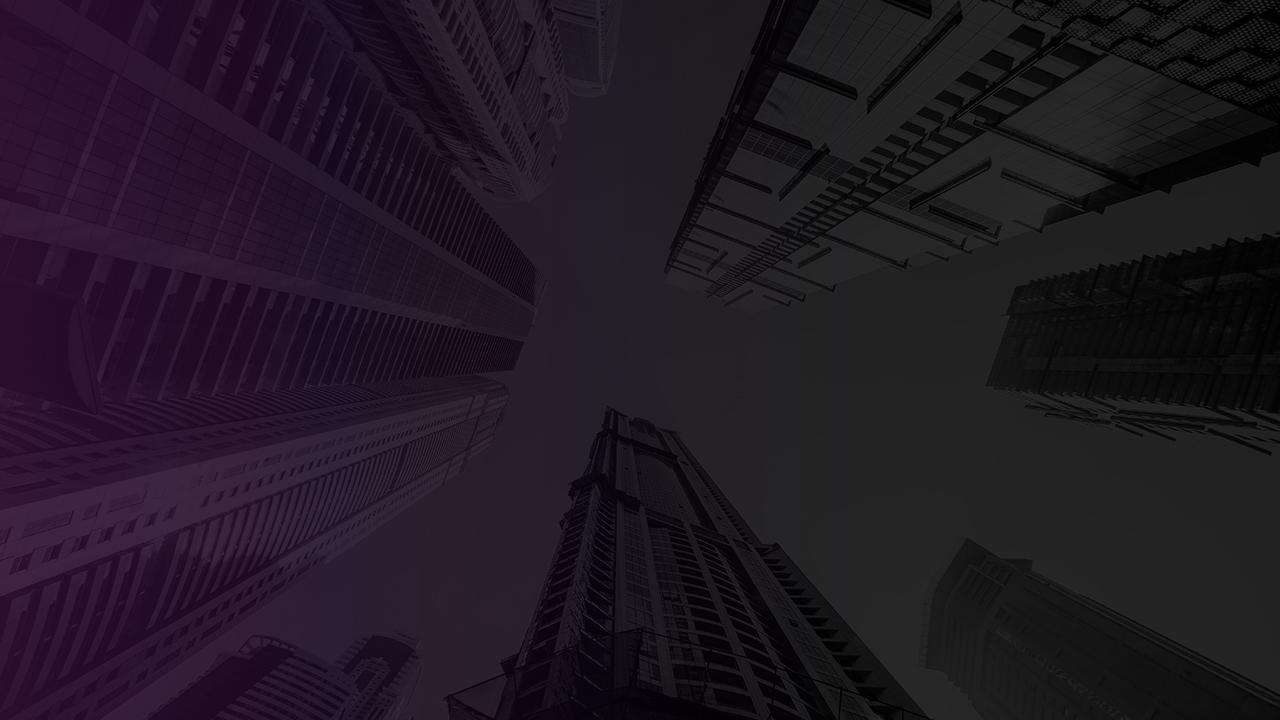 Leaders are accountable
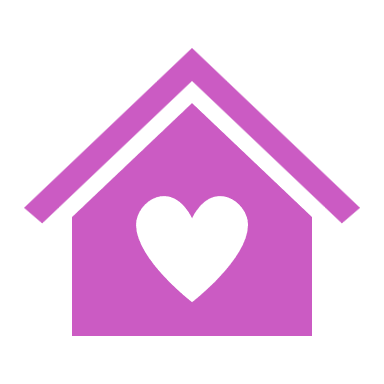 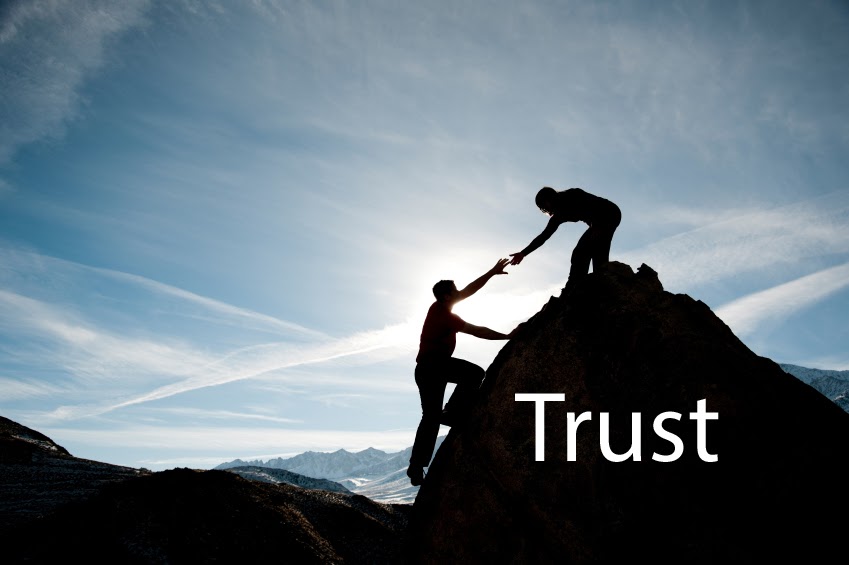 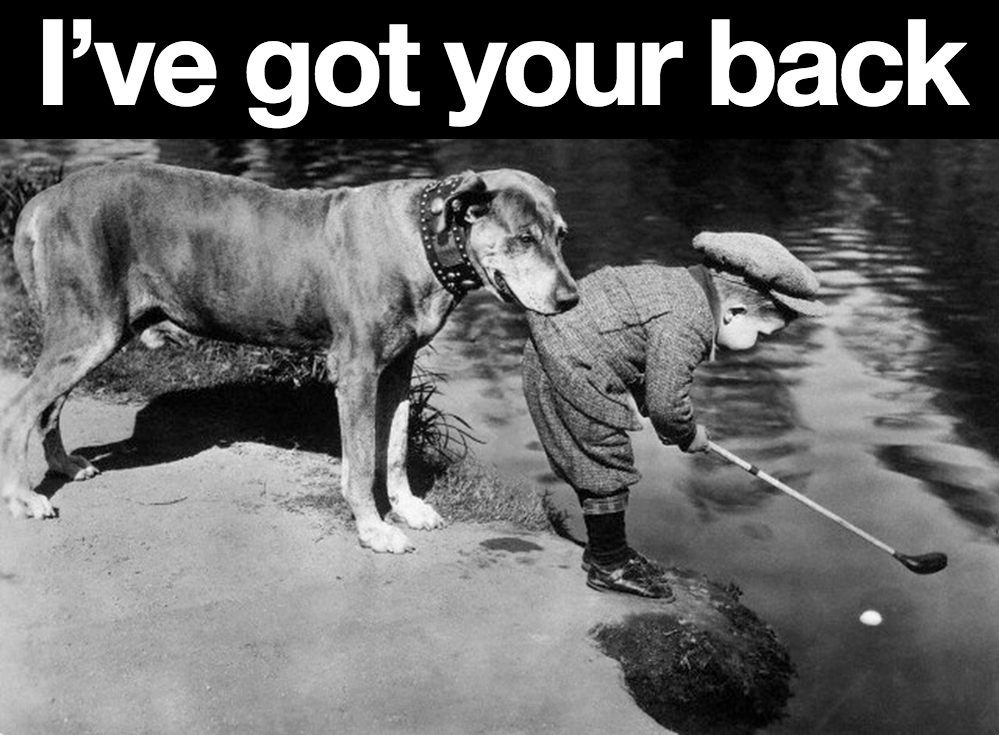 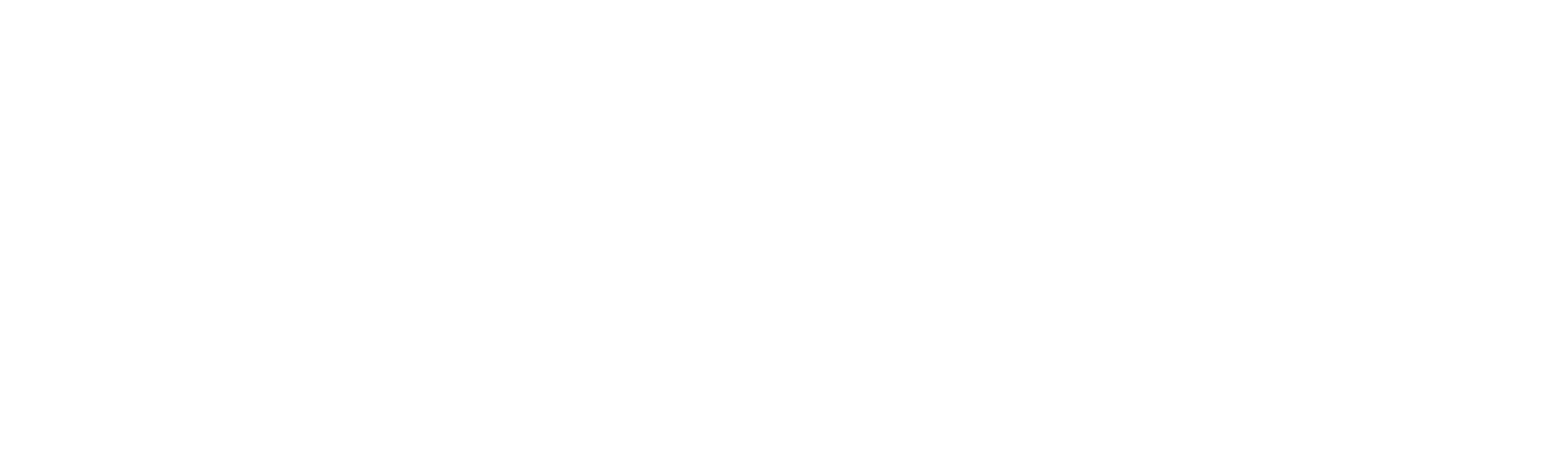 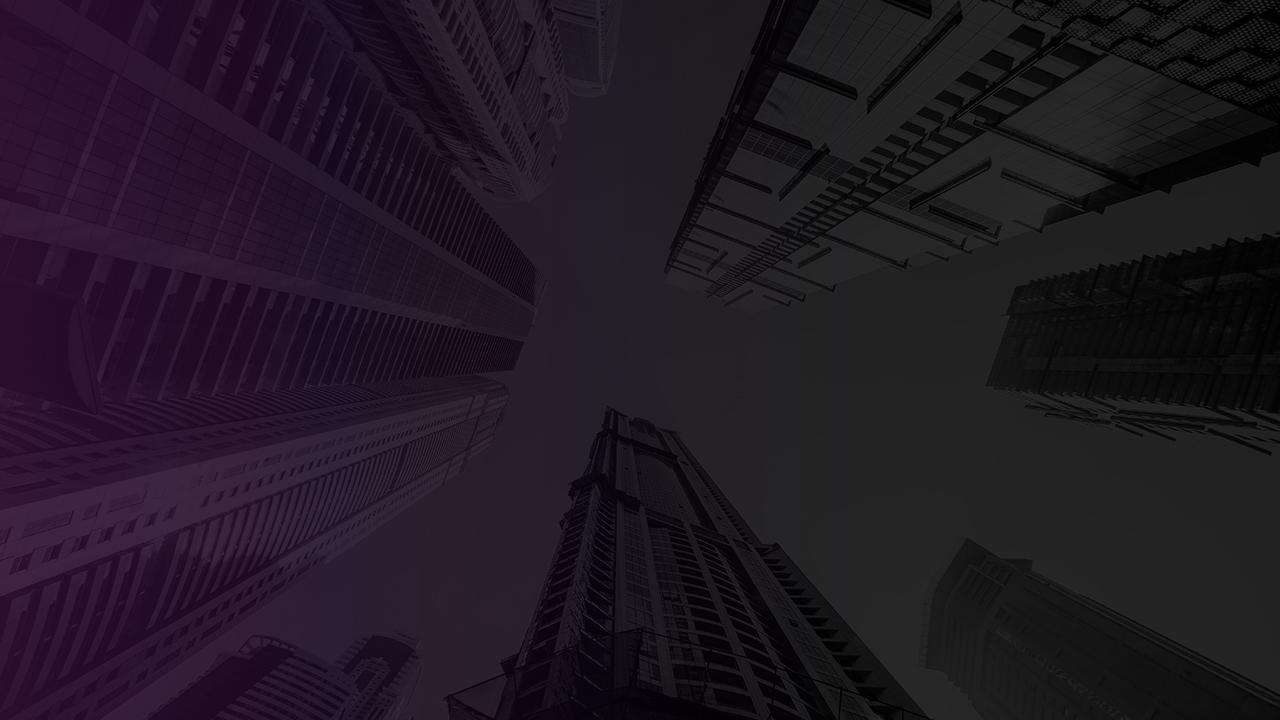 3 Things That Define Leadership
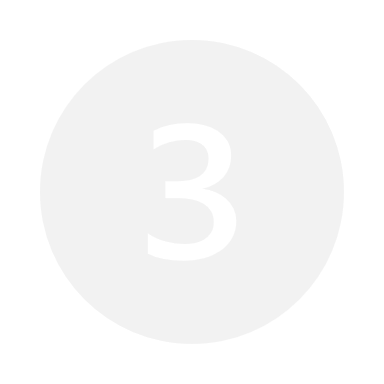 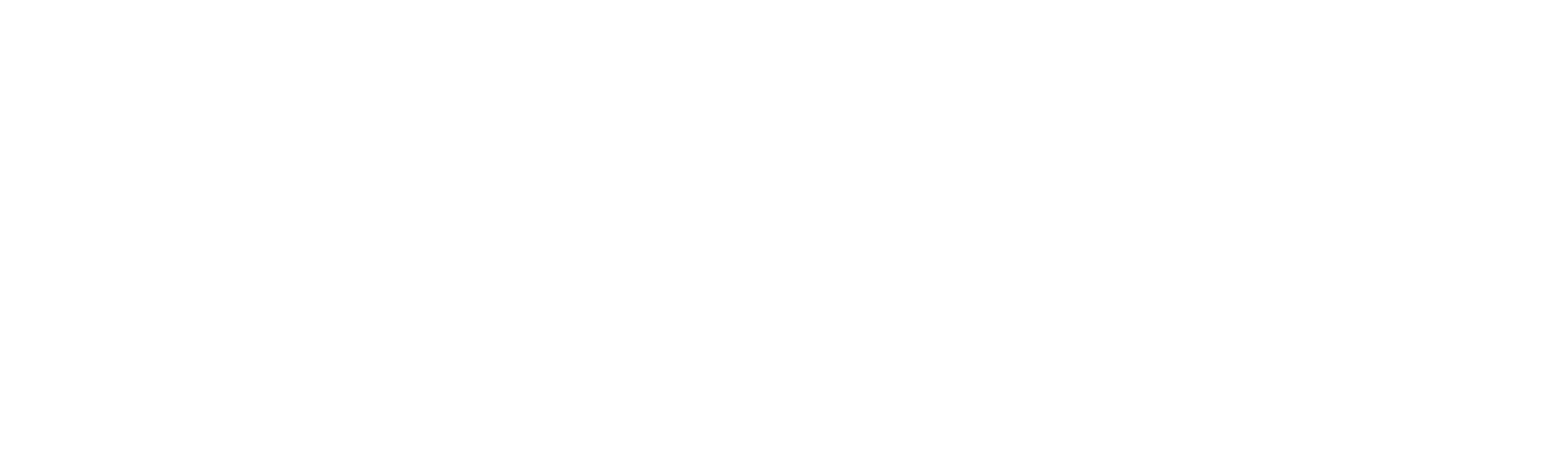 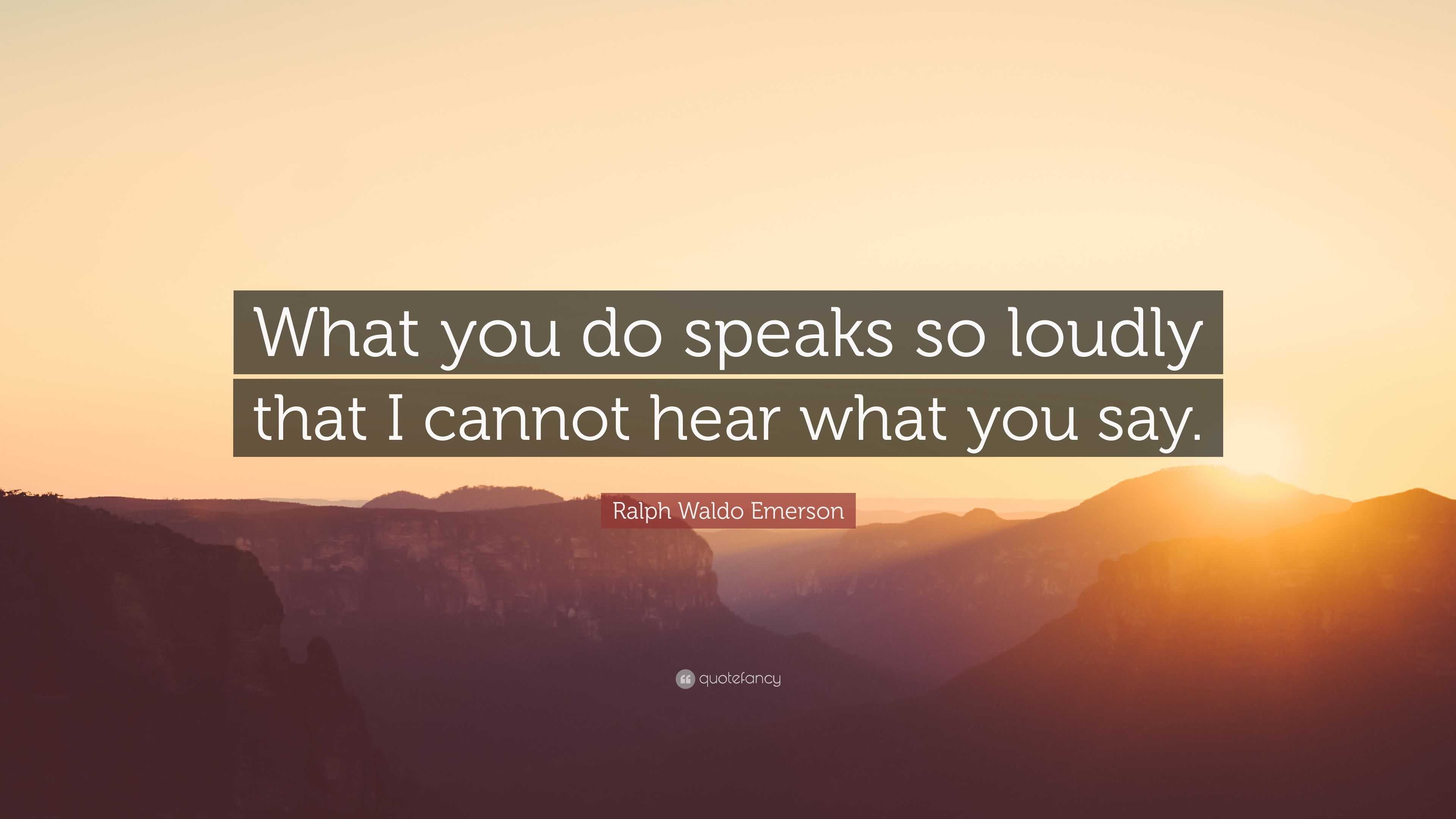 14
How leadership needs to change:
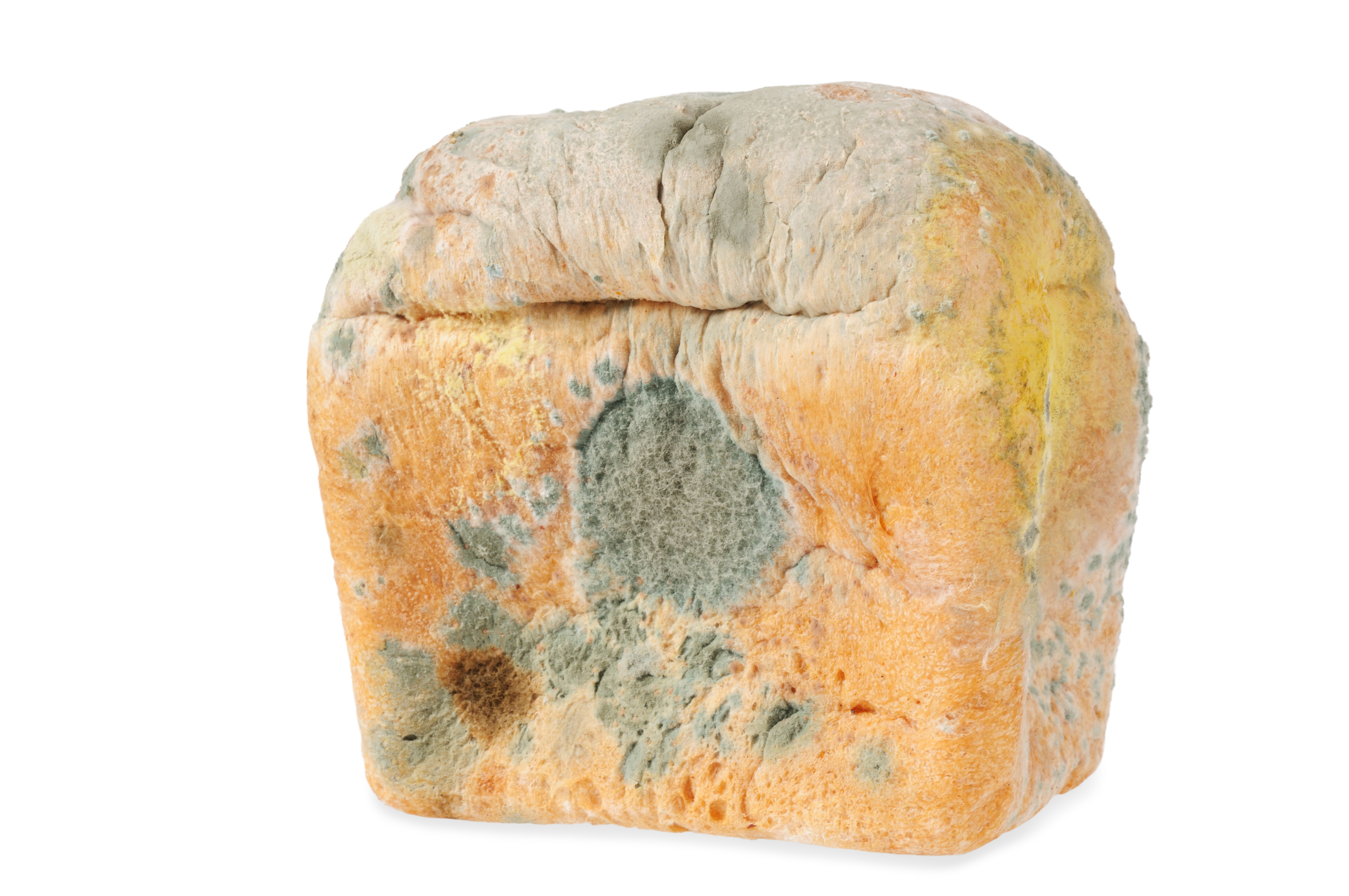 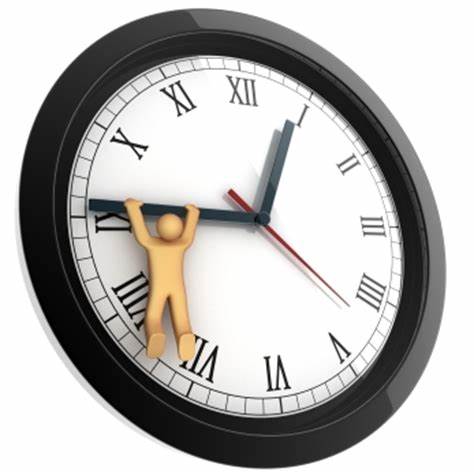 15
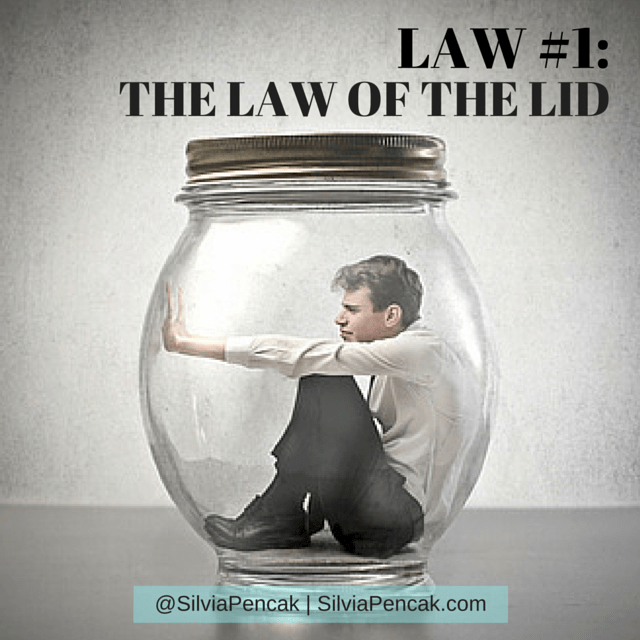 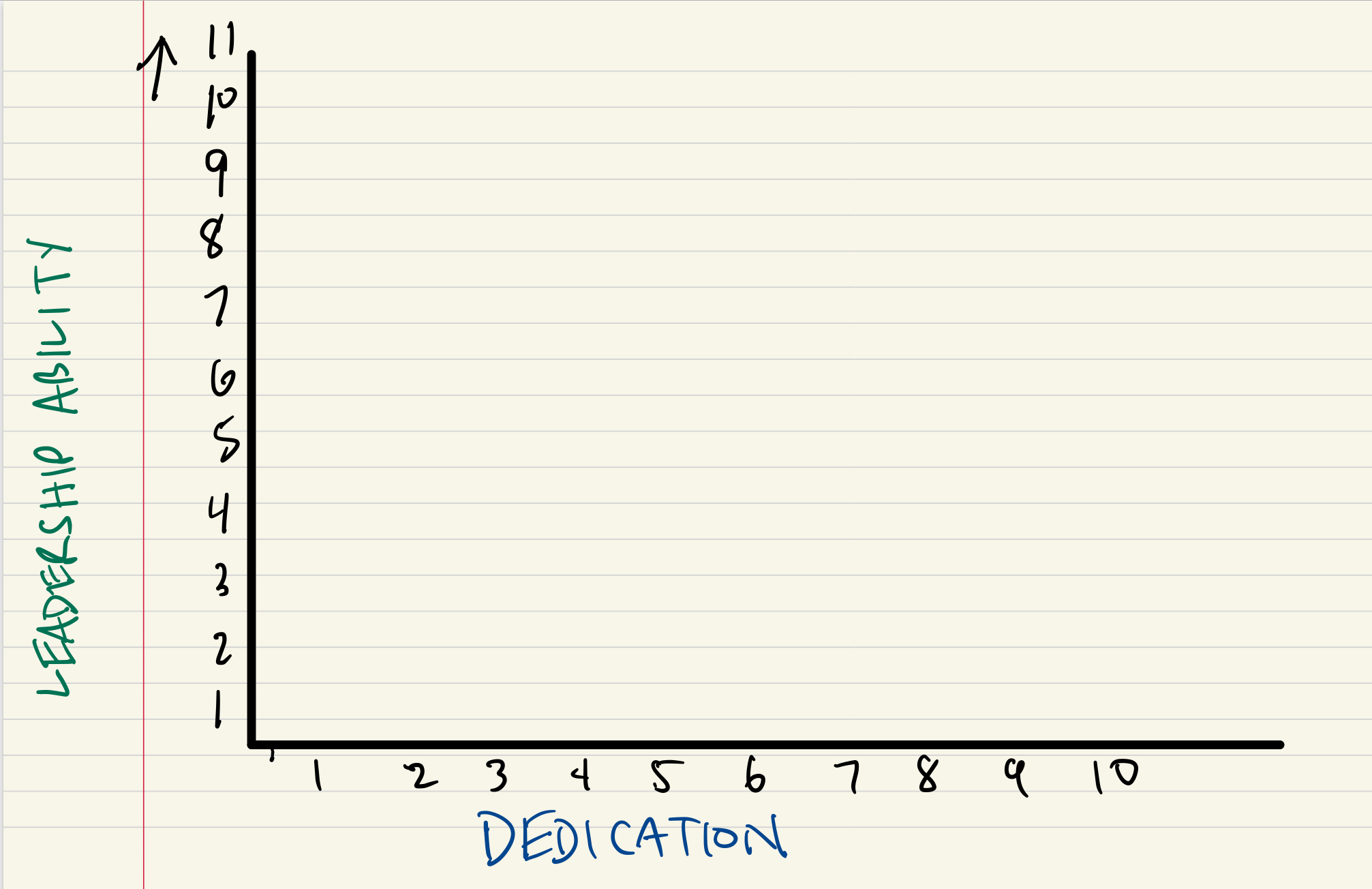 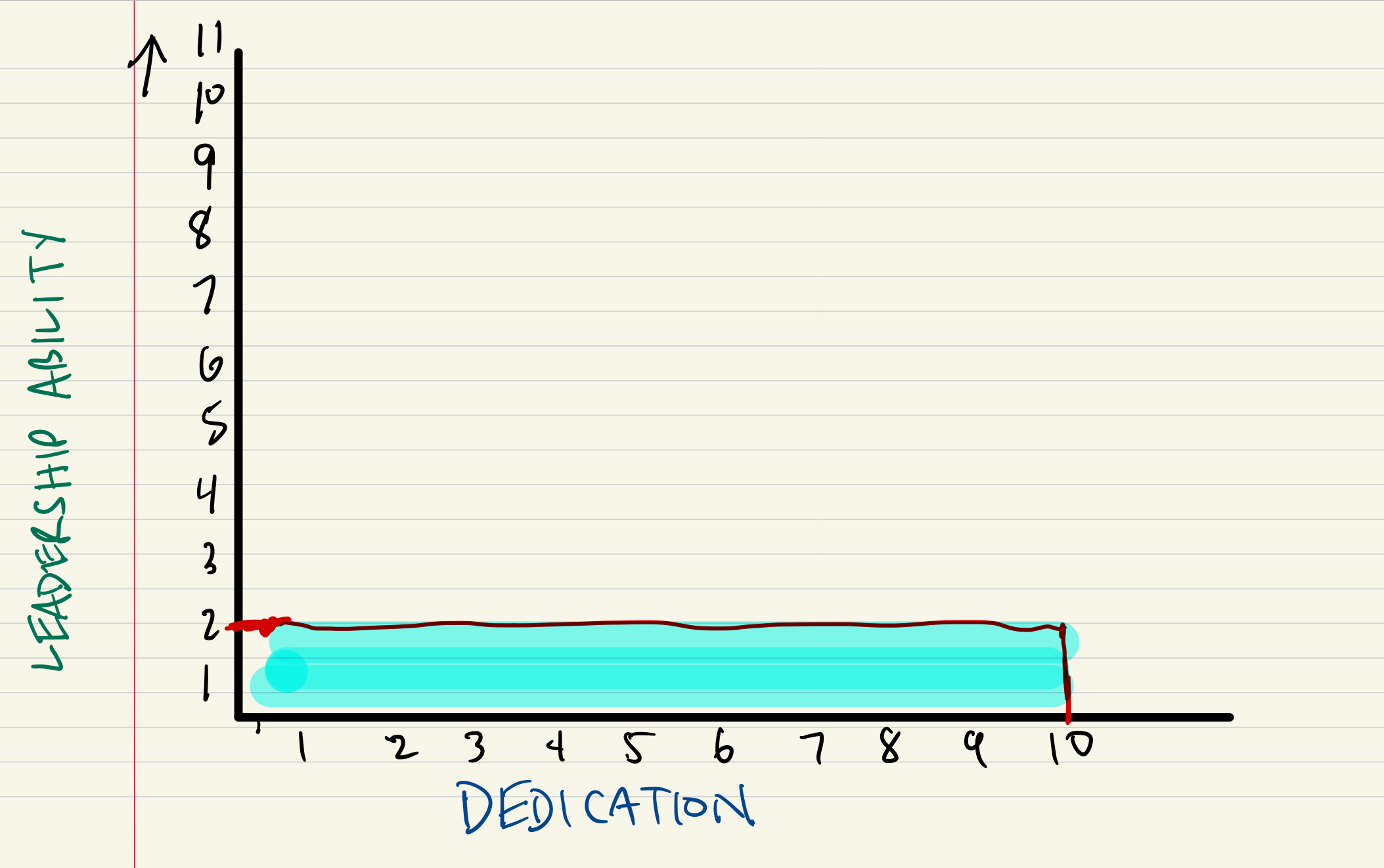 Effectiveness
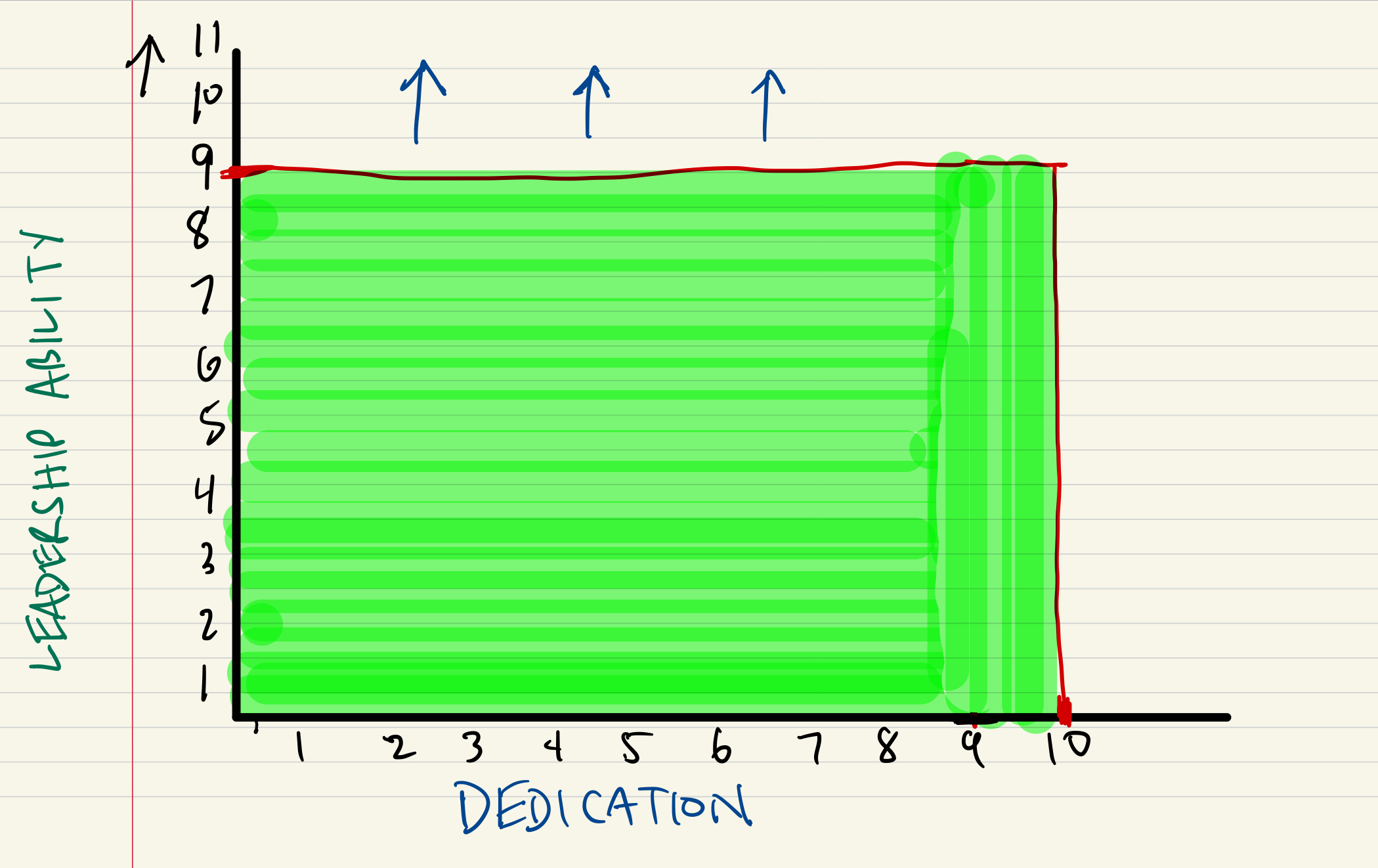 Effectiveness
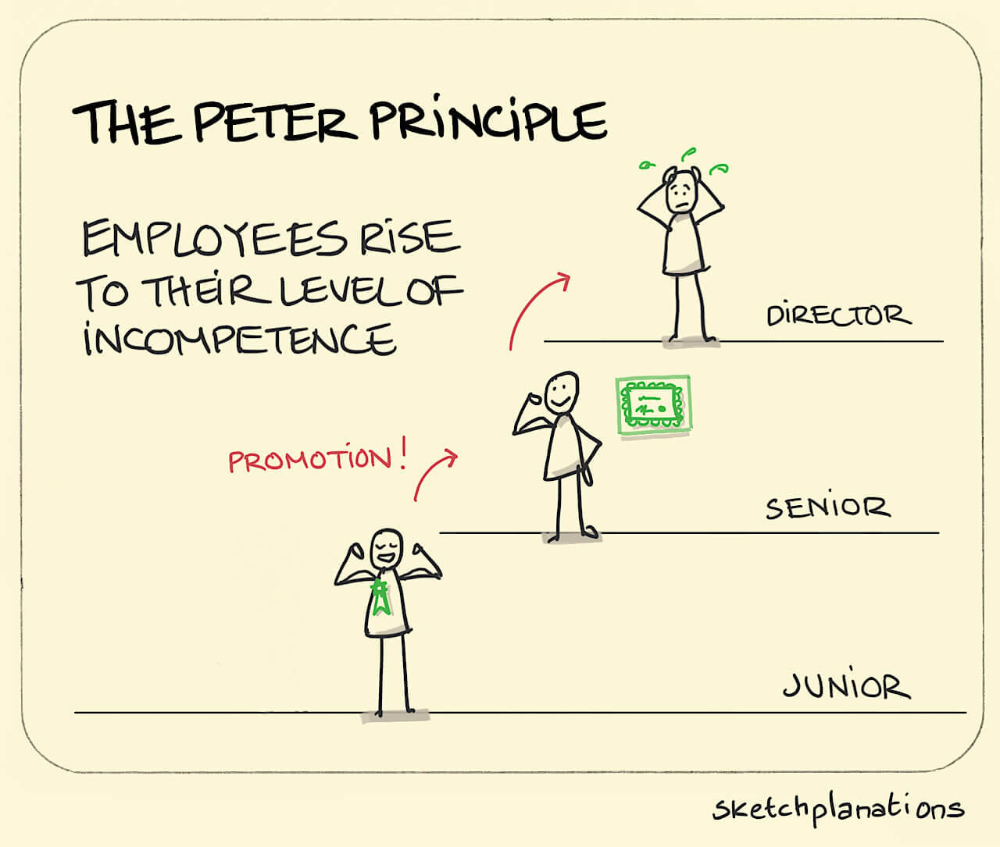 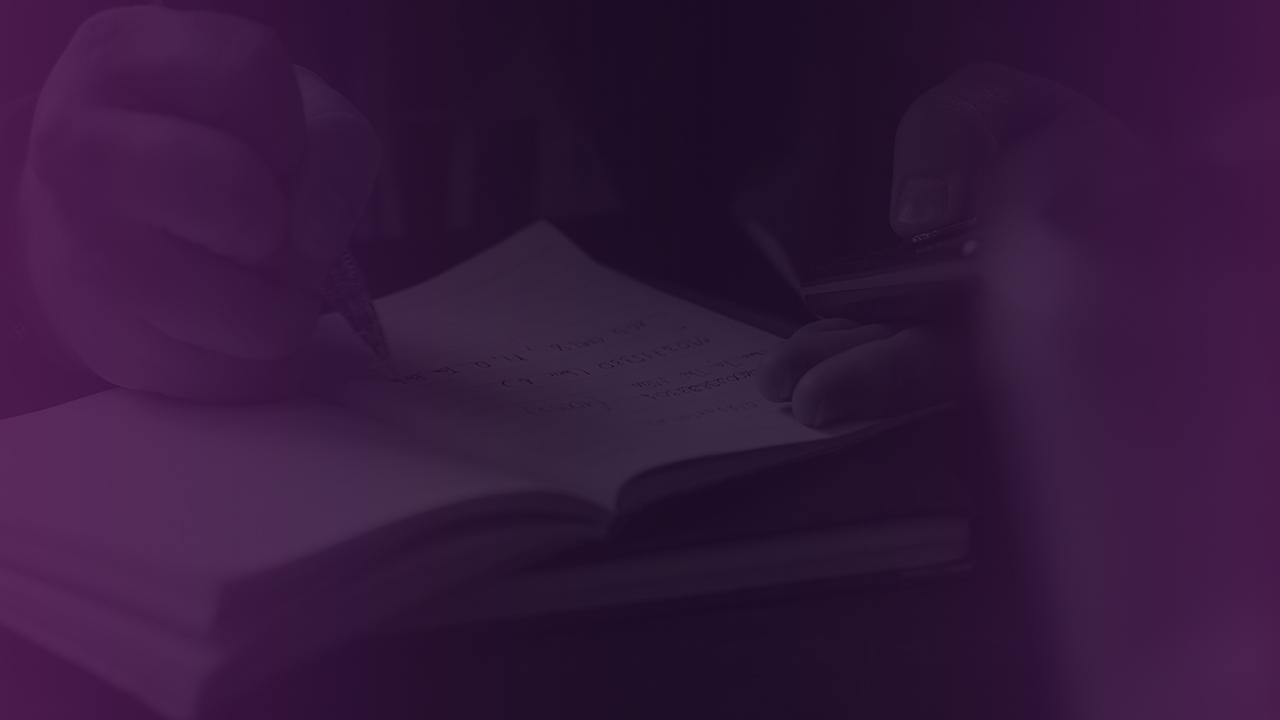 Think about the best boss you ever had. What were their traits?
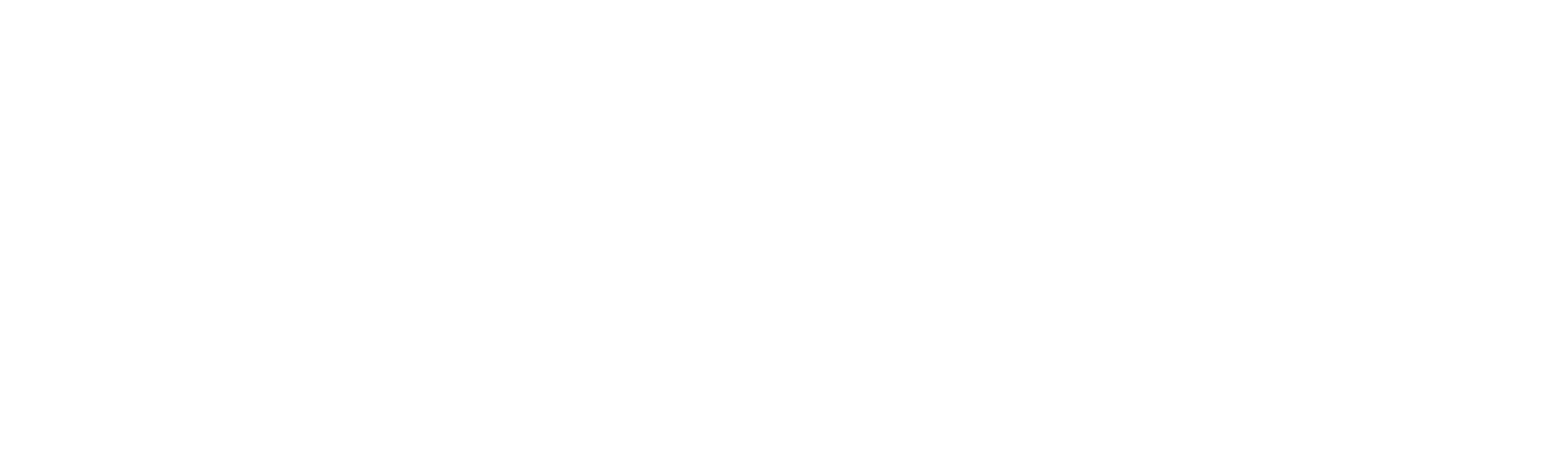 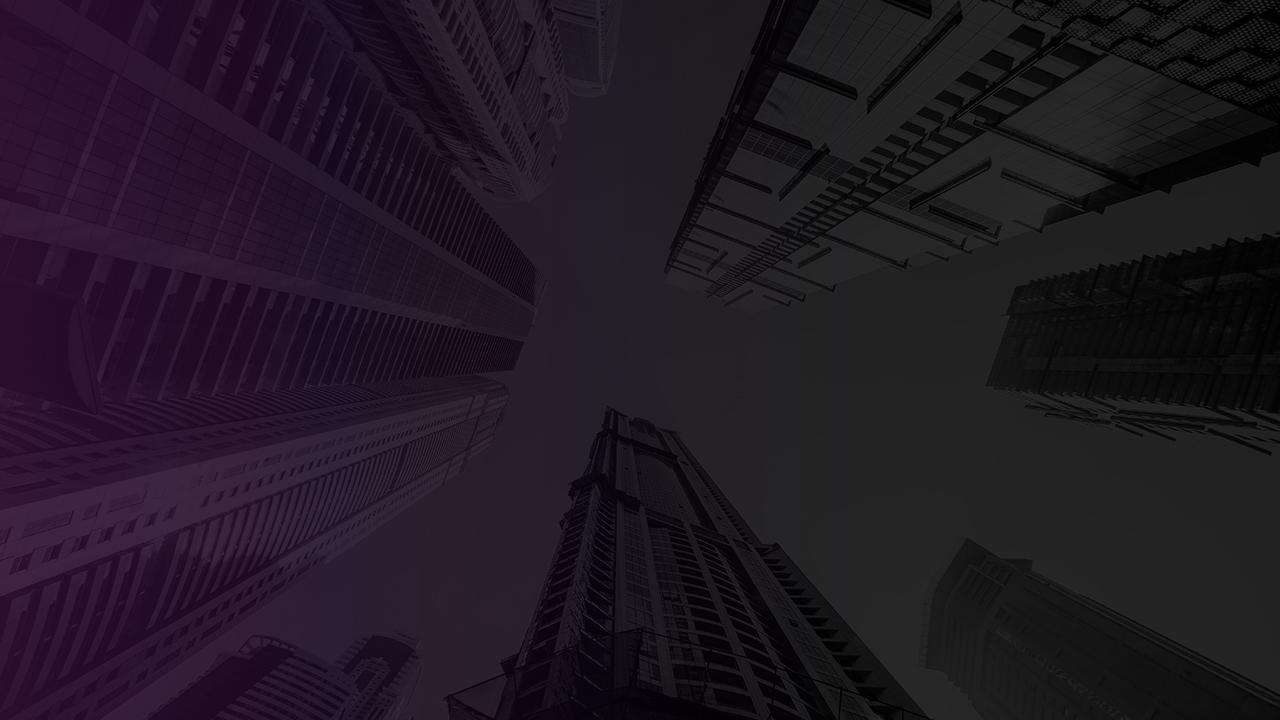 4 Questions You Must Answer
Can they help me get there?
Do I want to go with them?
Does this leader know where they’re going?
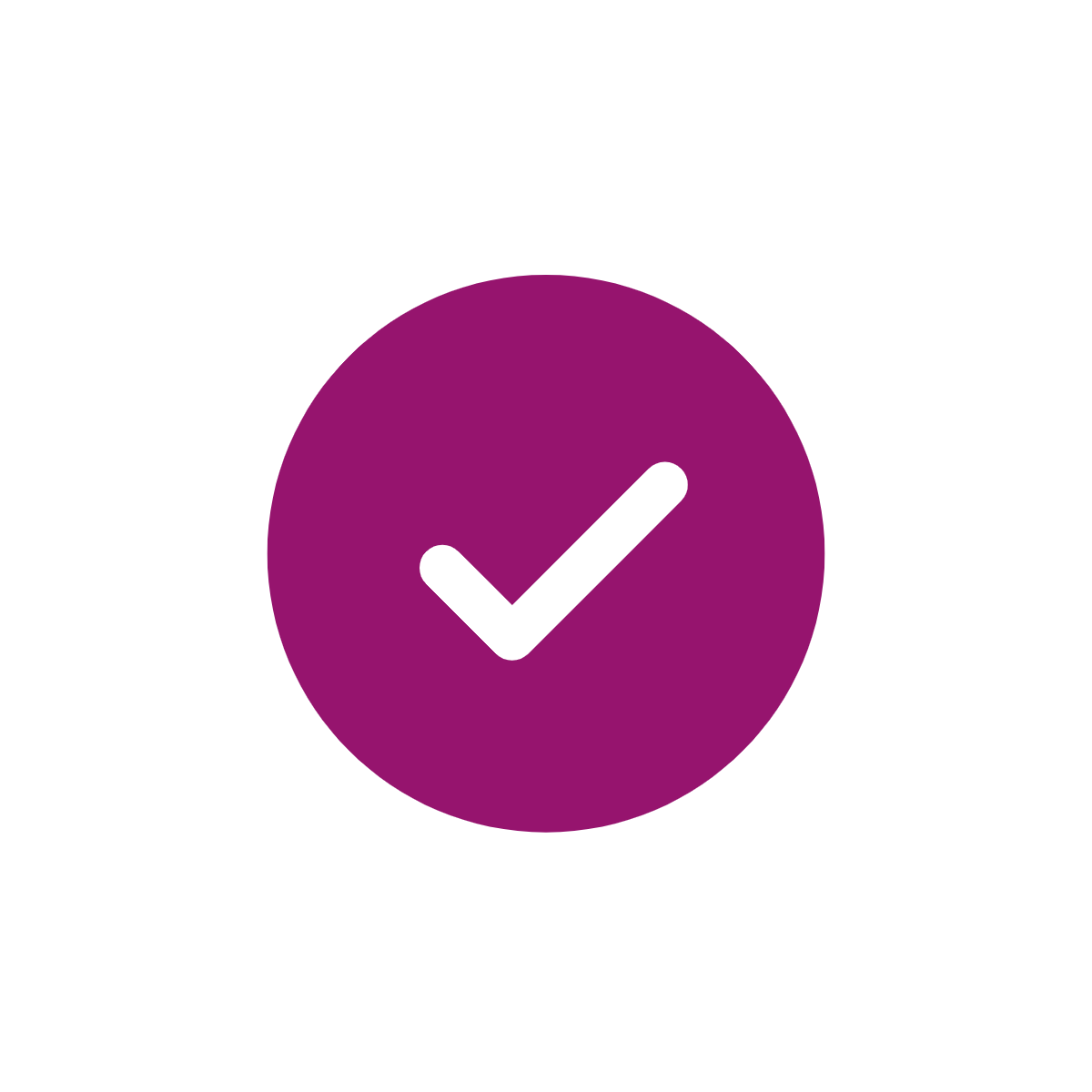 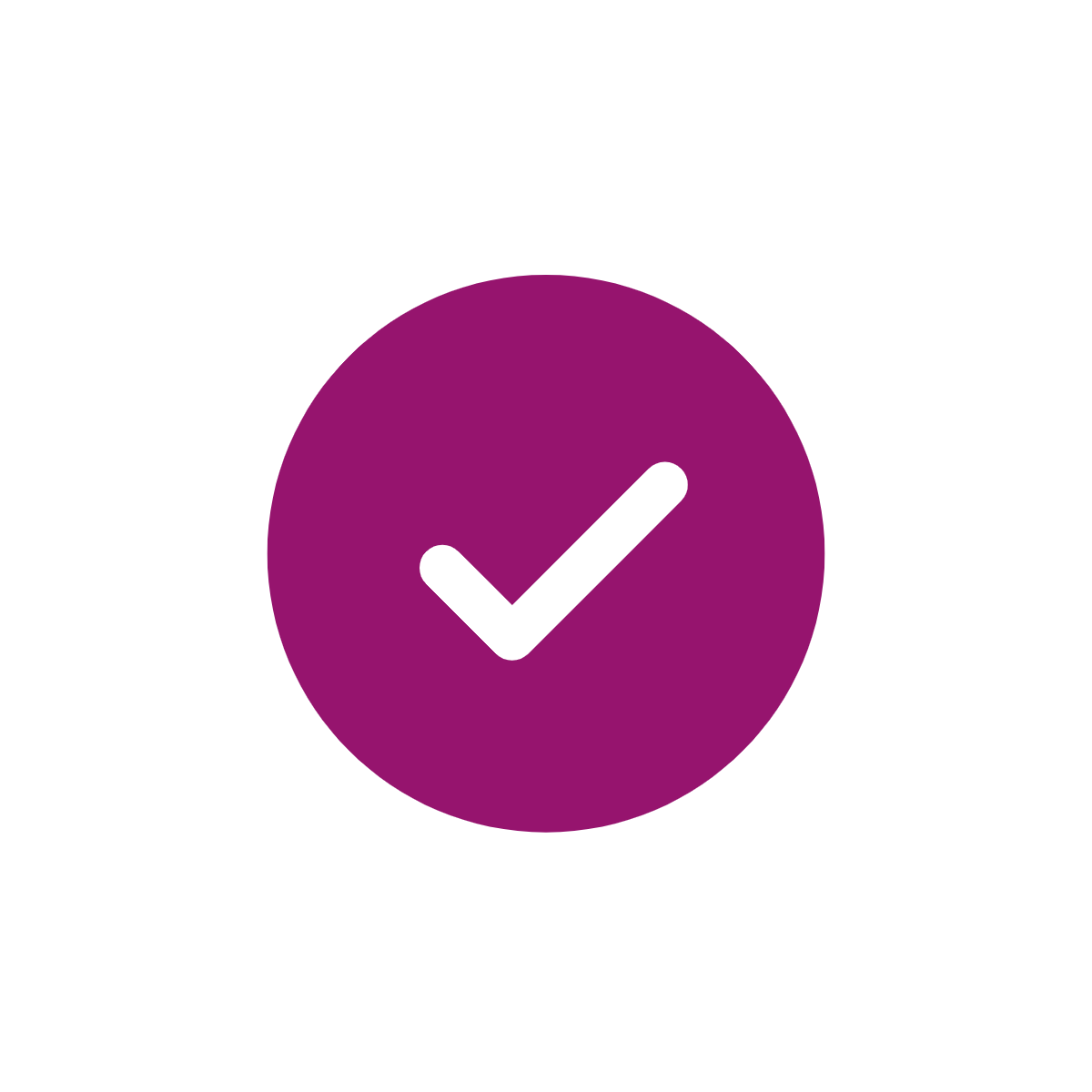 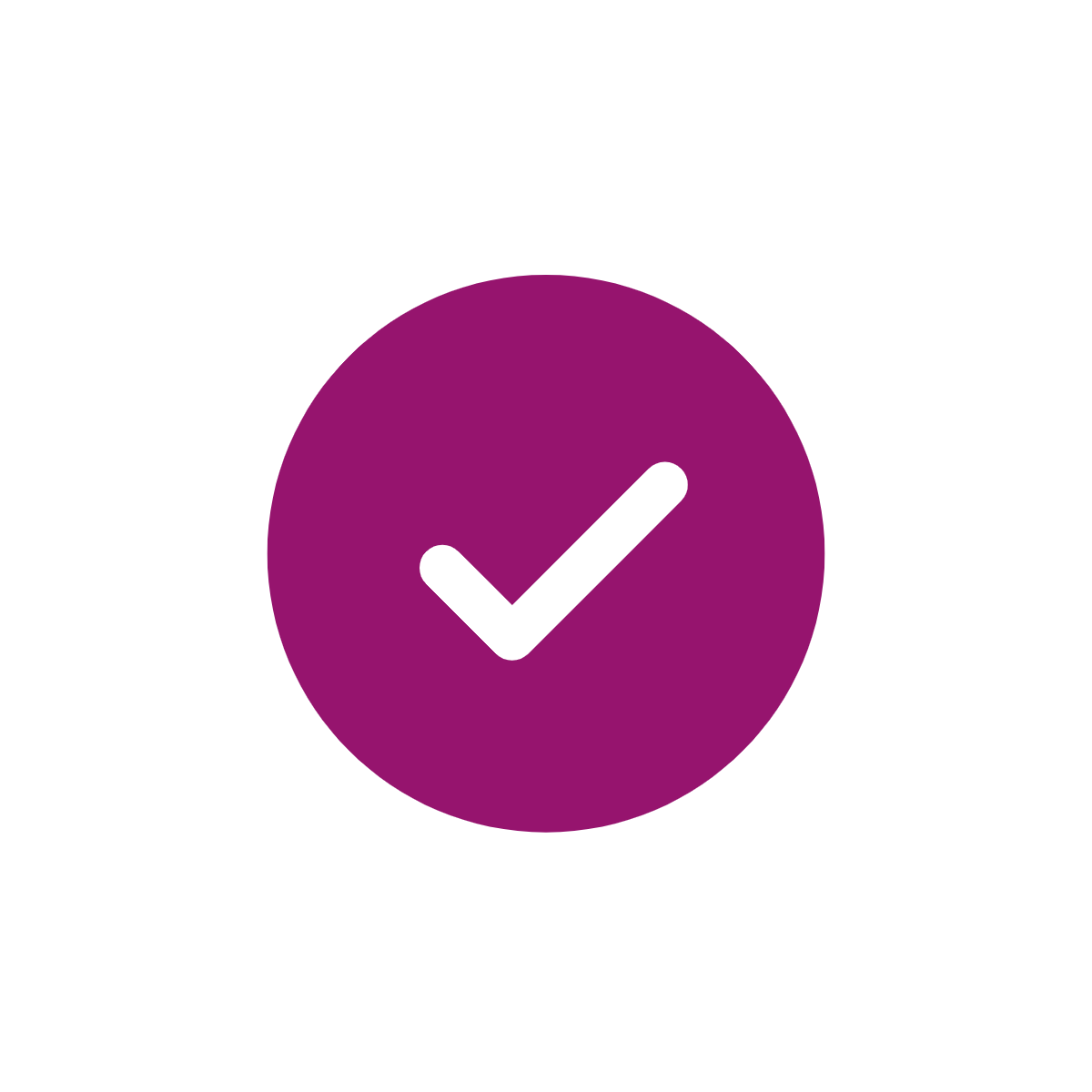 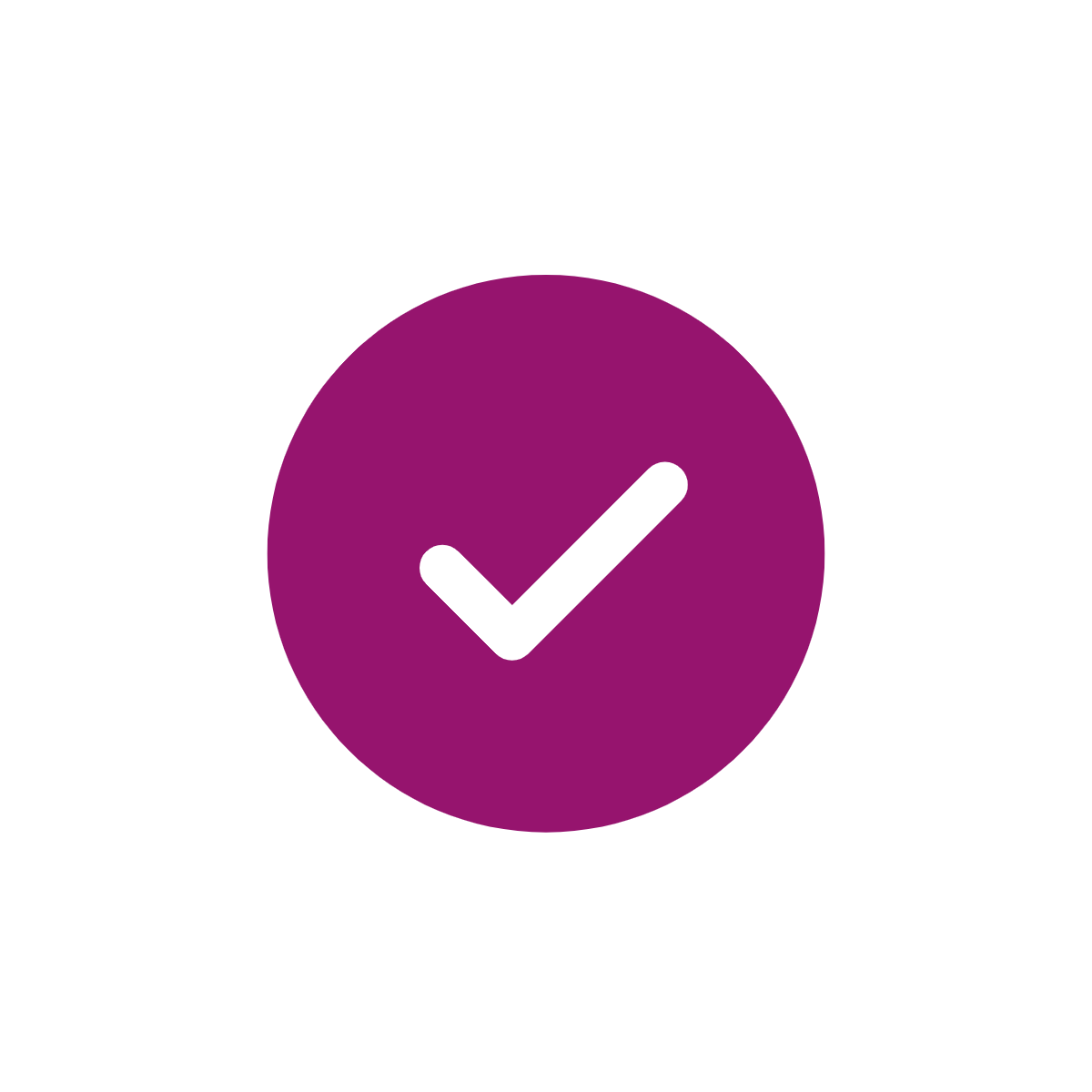 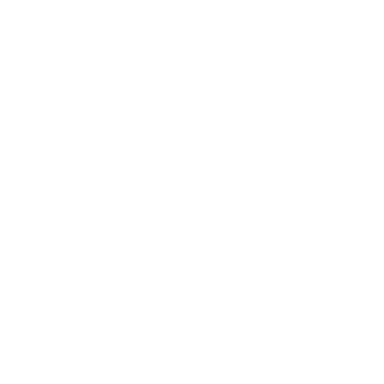 Do I trust this leader?
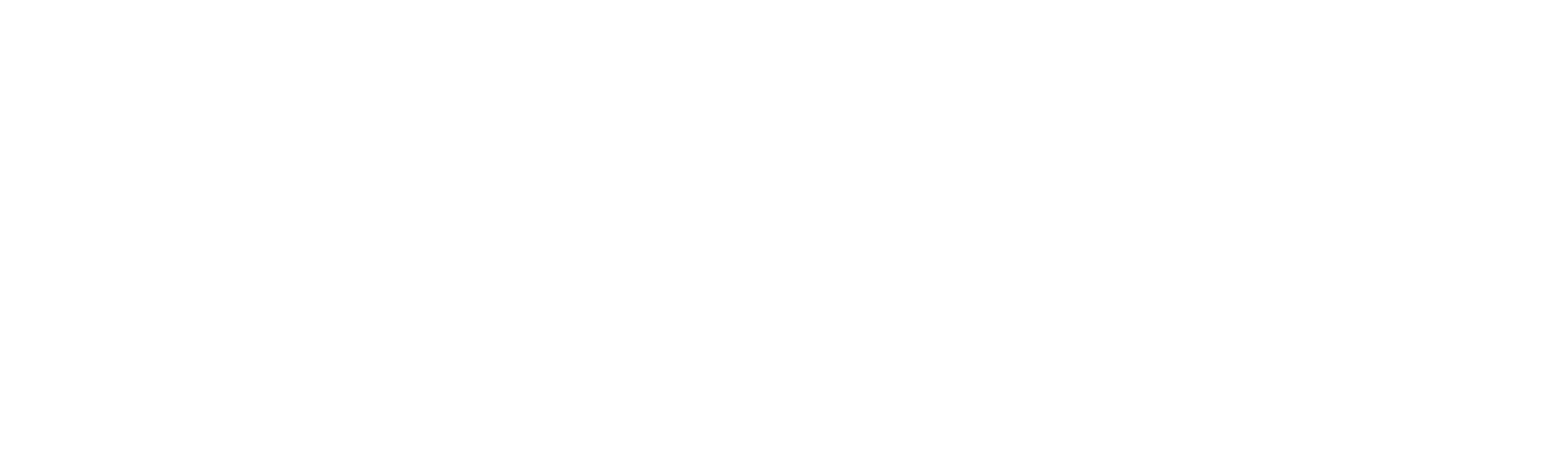 Develop your Charisma
Traits of charismatic people:
Confidence
Conviction
Connection
Compassion
23
How to grow your Charisma
Love life – enjoy the journey
Be real, humble, yourself
Encourage people
See the best in others
24
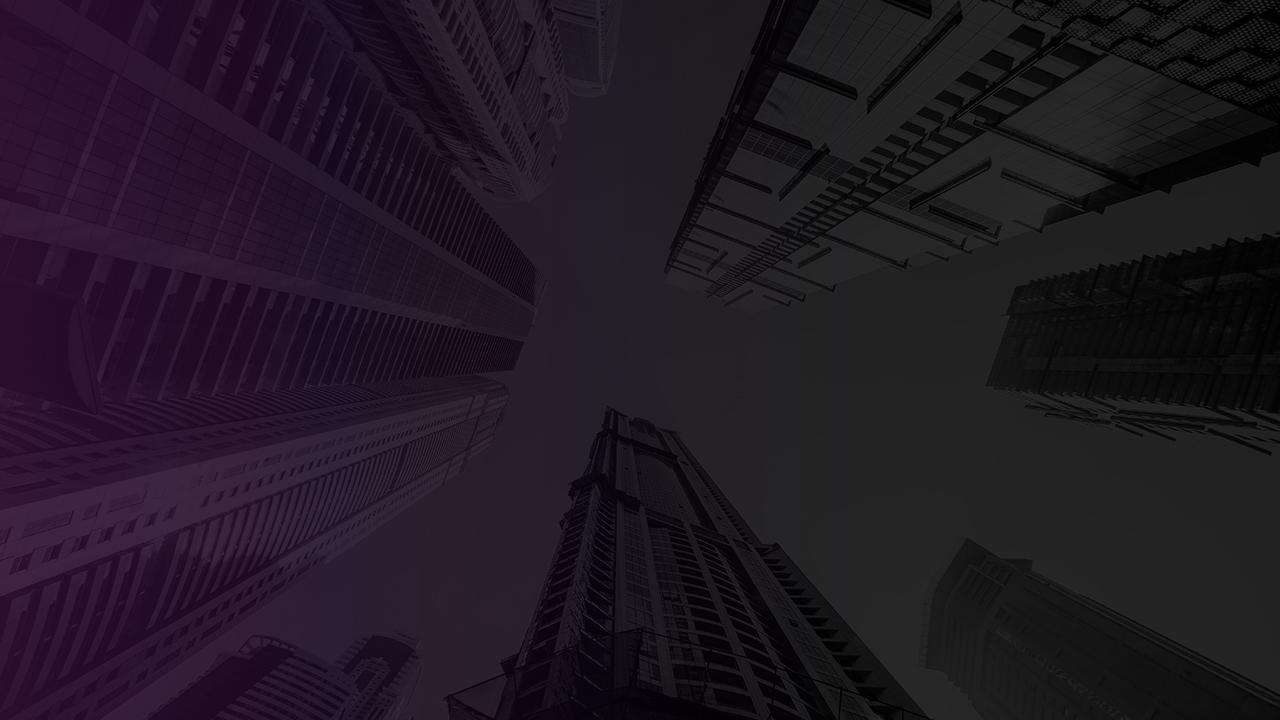 Why we need influence
Trust and buy-in
The ultimate measure of leadership
Performance and results
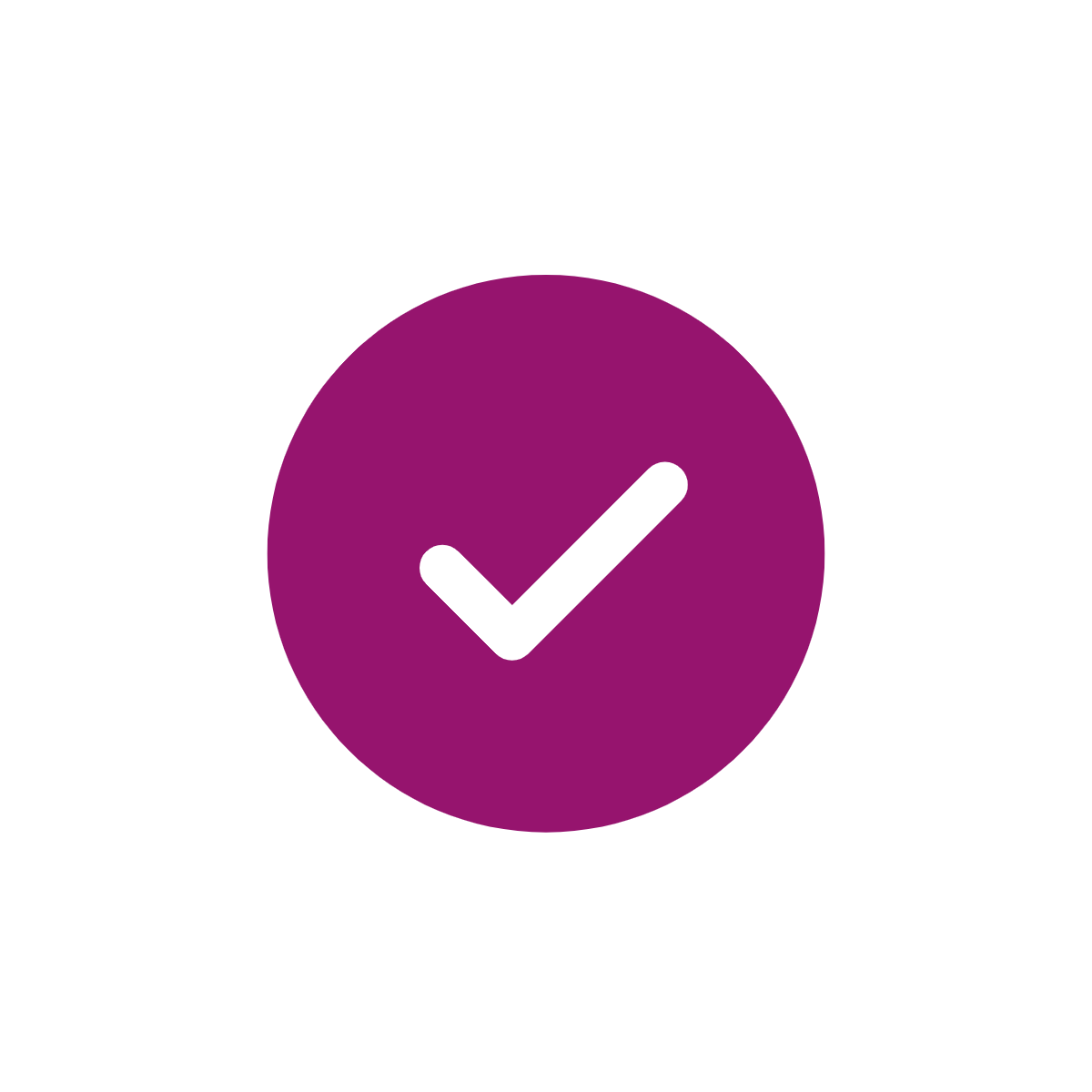 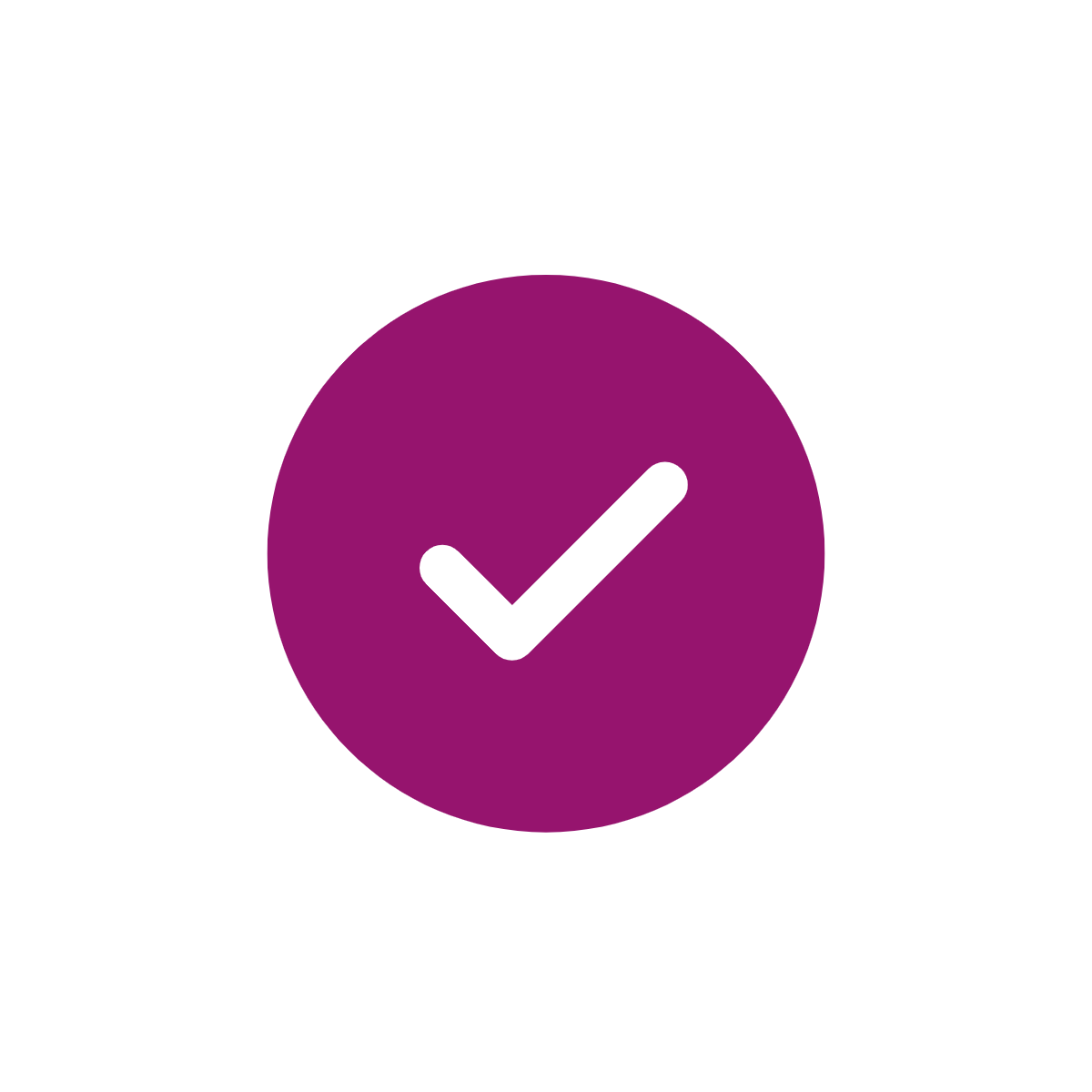 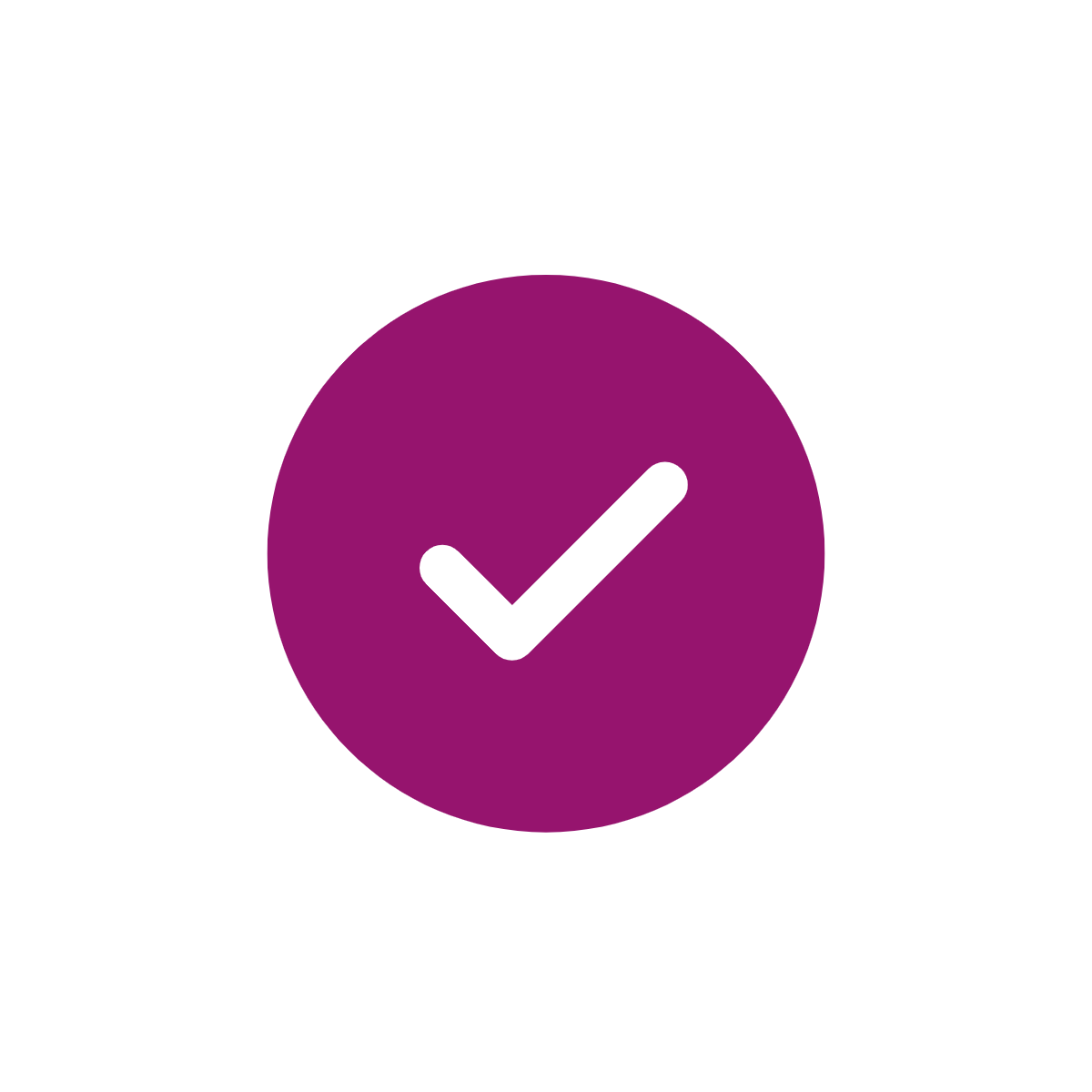 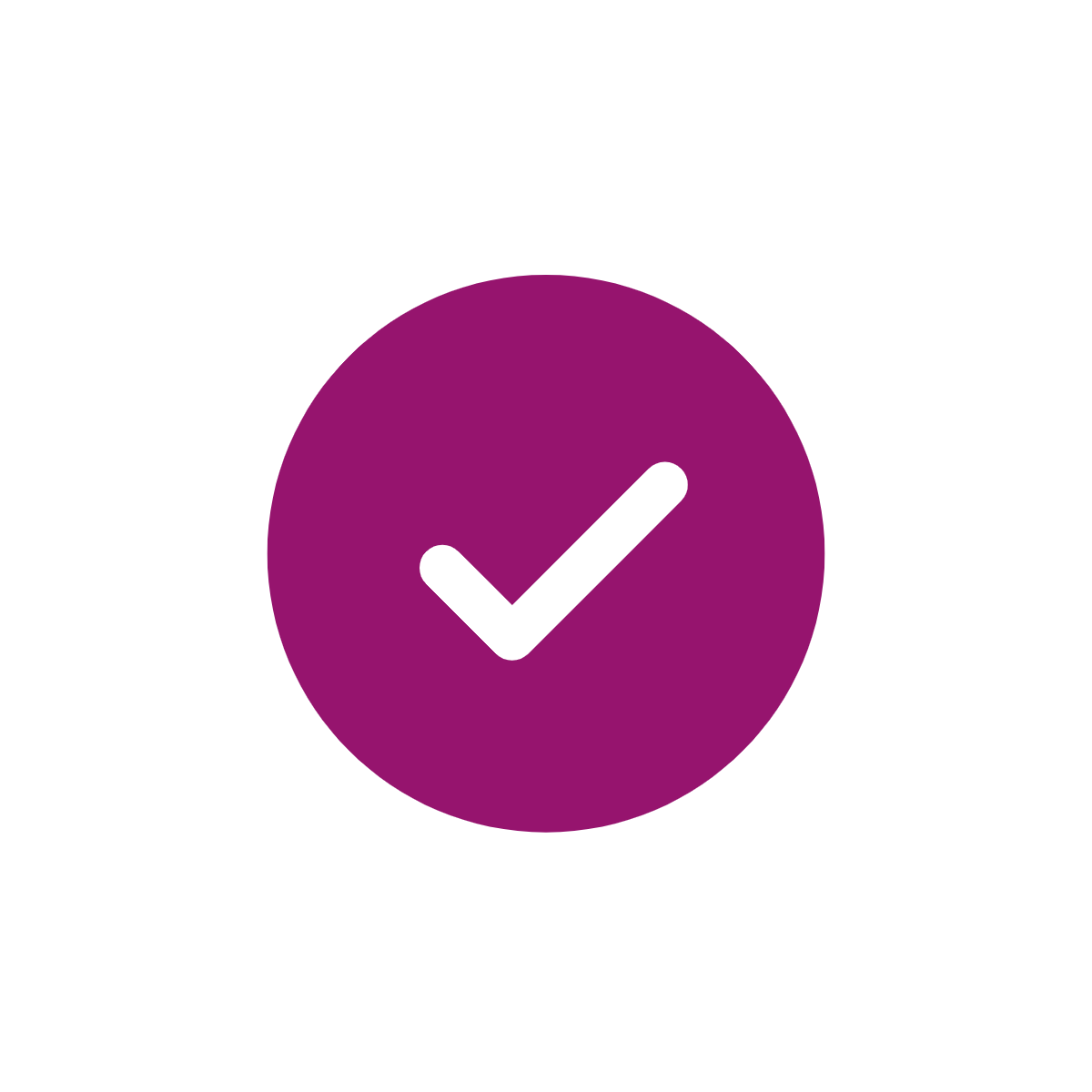 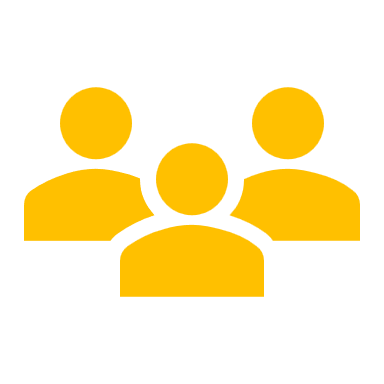 Engagement and growth
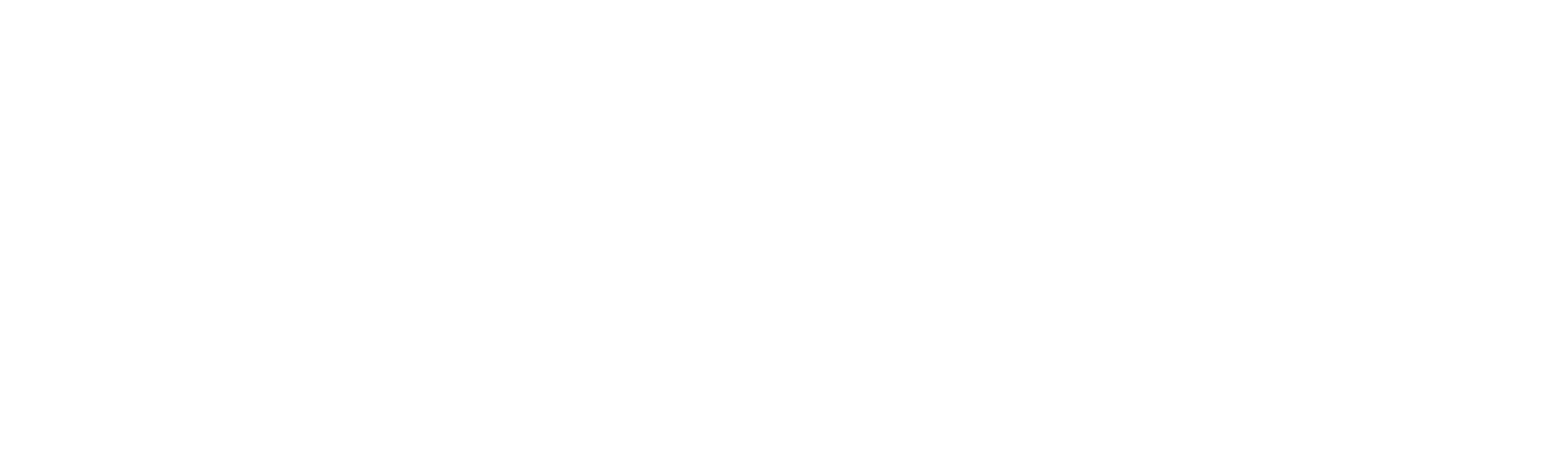 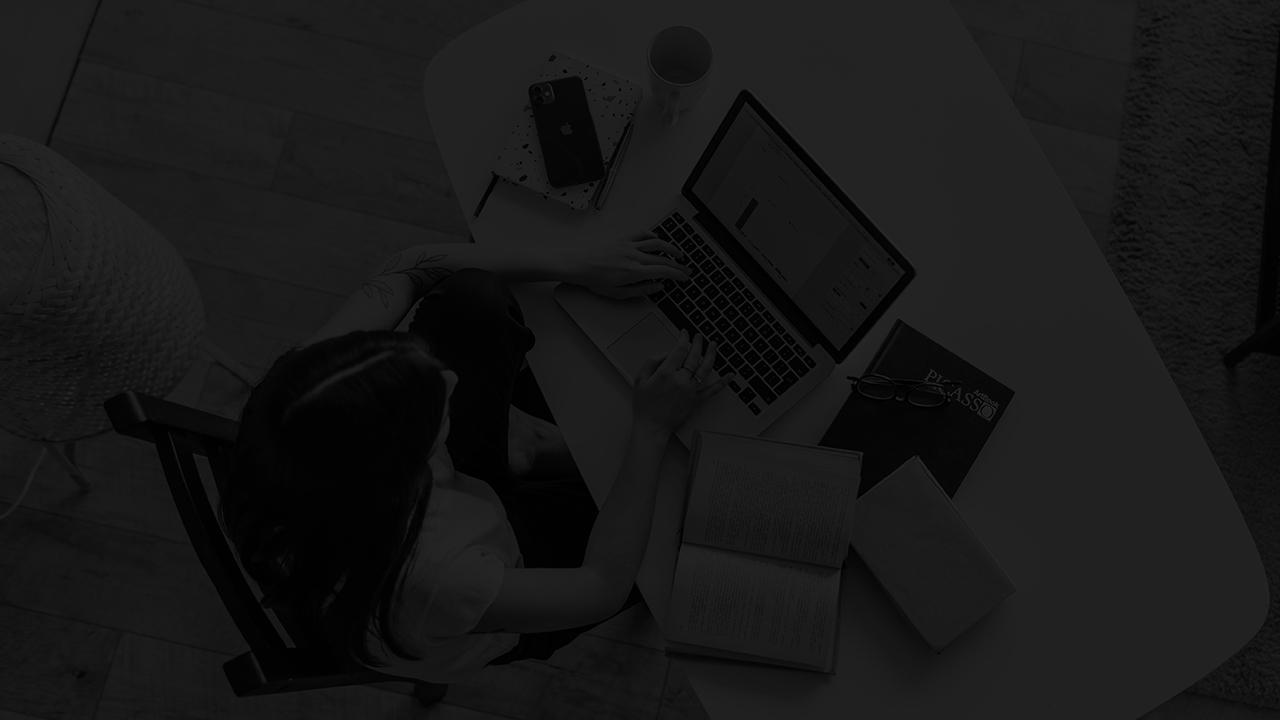 Your attitude and treatment of others
Your influence is always working…
Your integrity and ethics
How you handle pressure
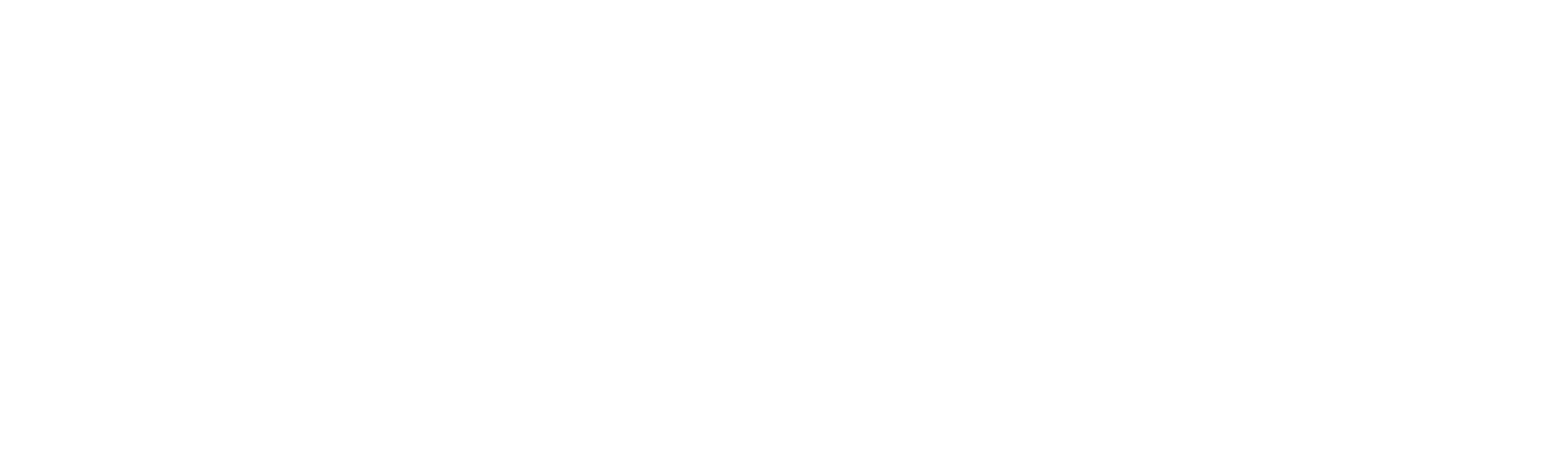 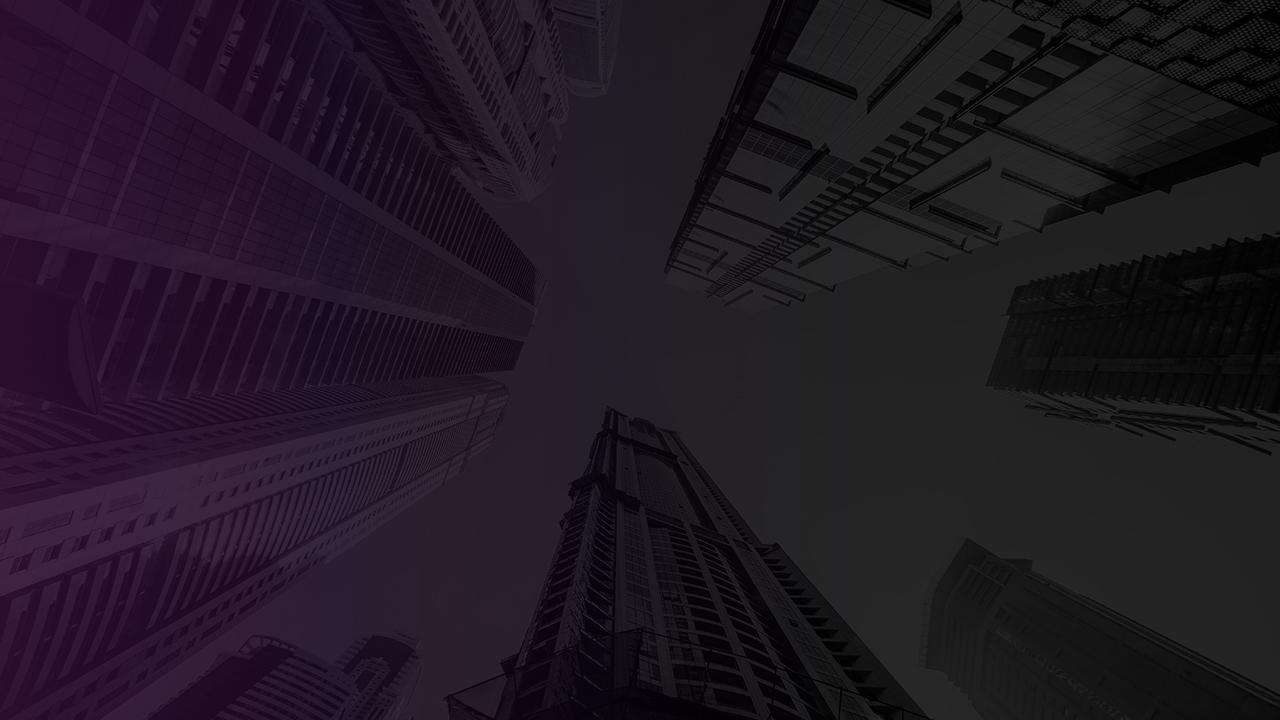 How can we build influence?
Make people feel important
Practice empathy
See their potential
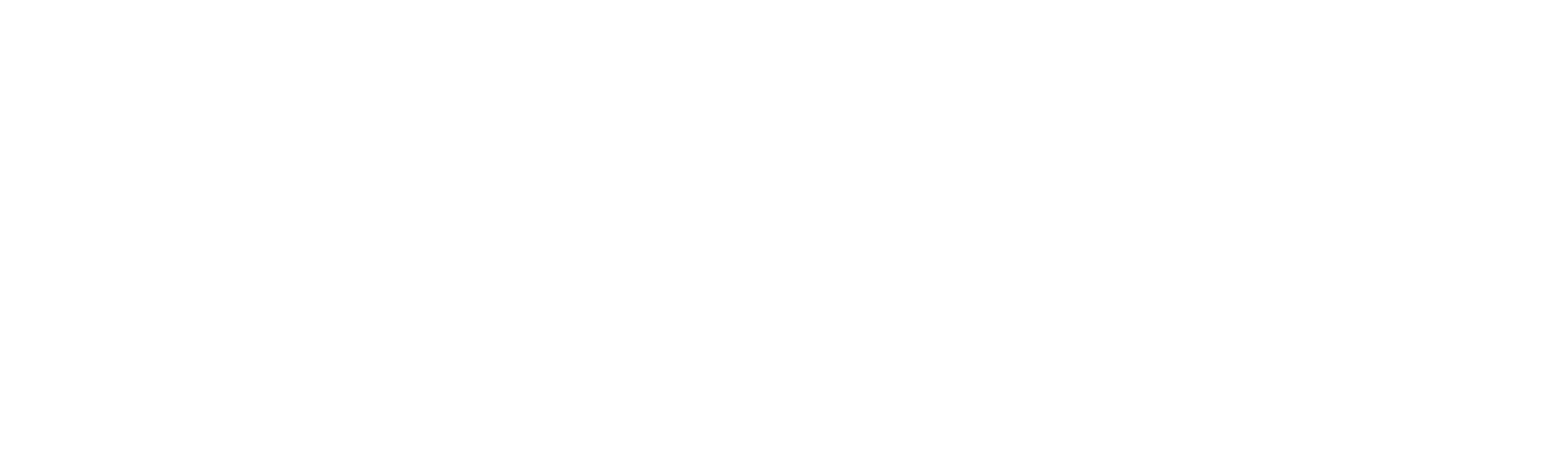 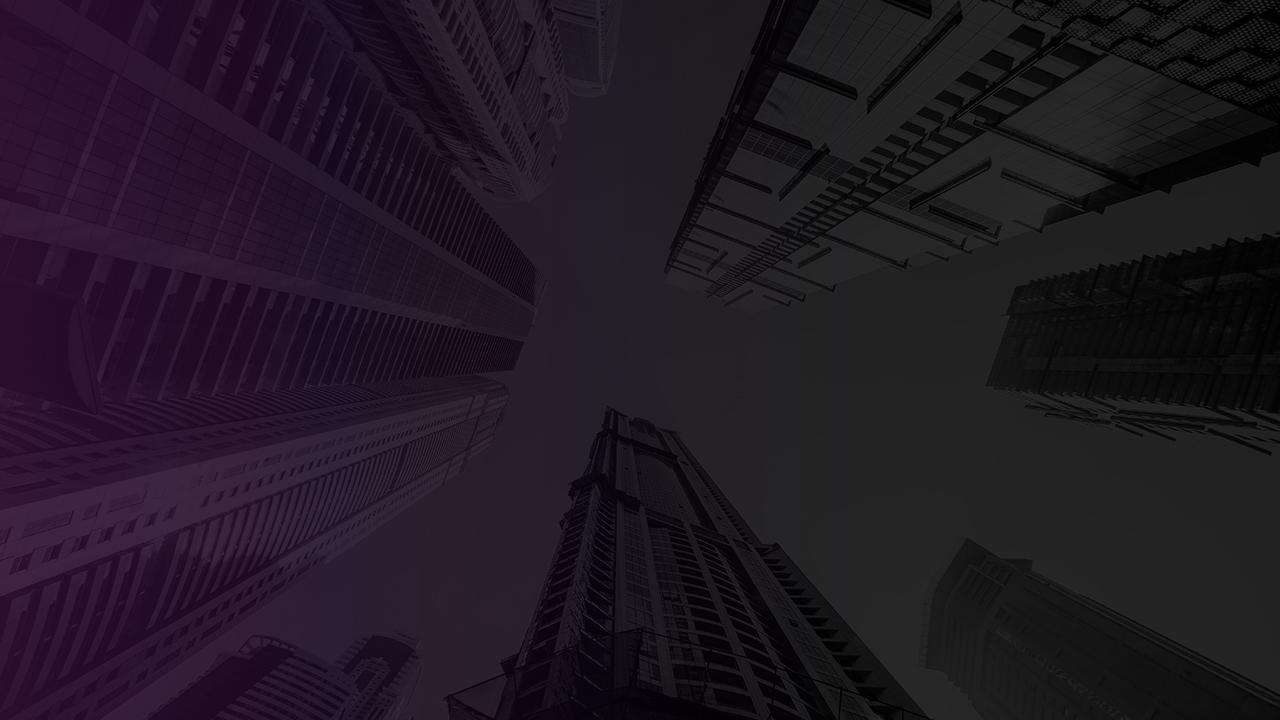 How can we build influence?
Keep your word
Know what drives them
Know what annoys them
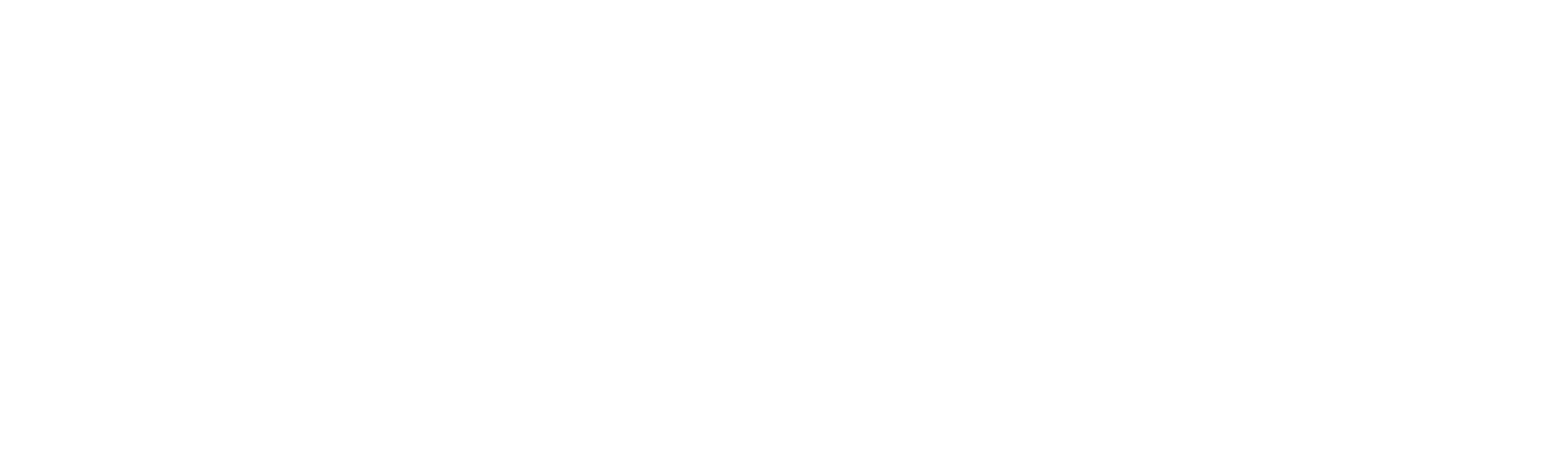 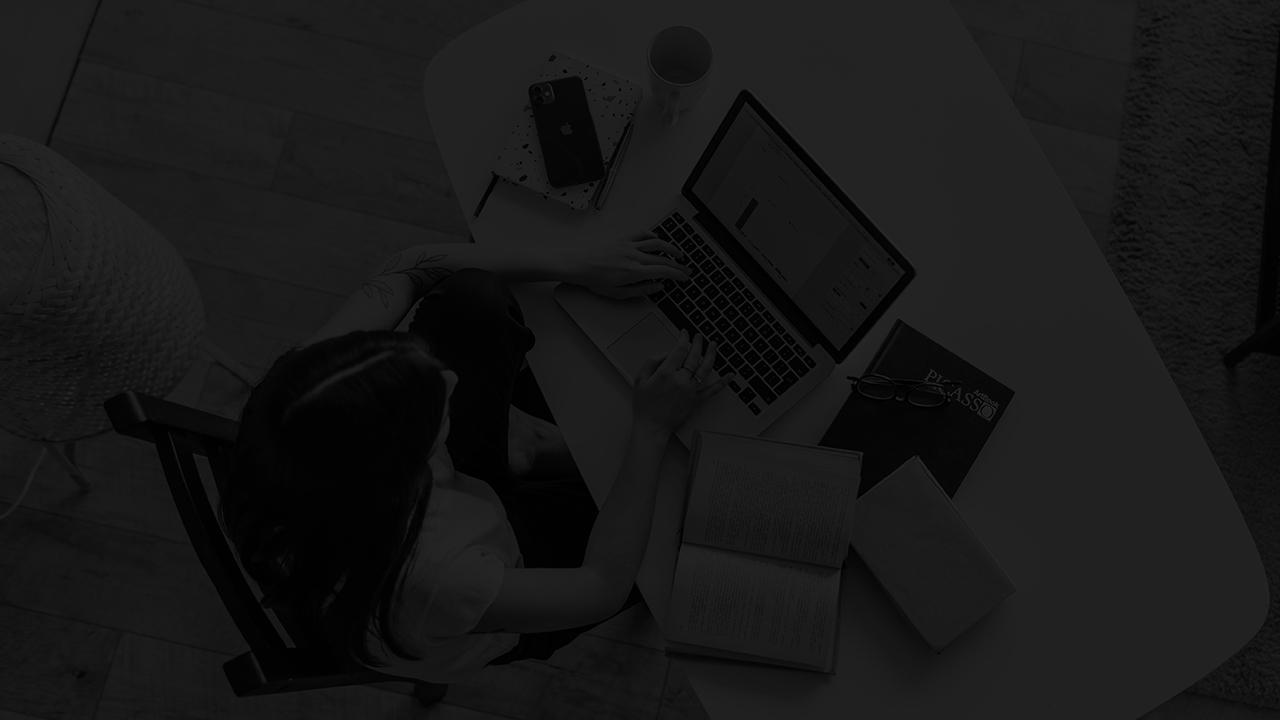 What or who is influencing you right now?
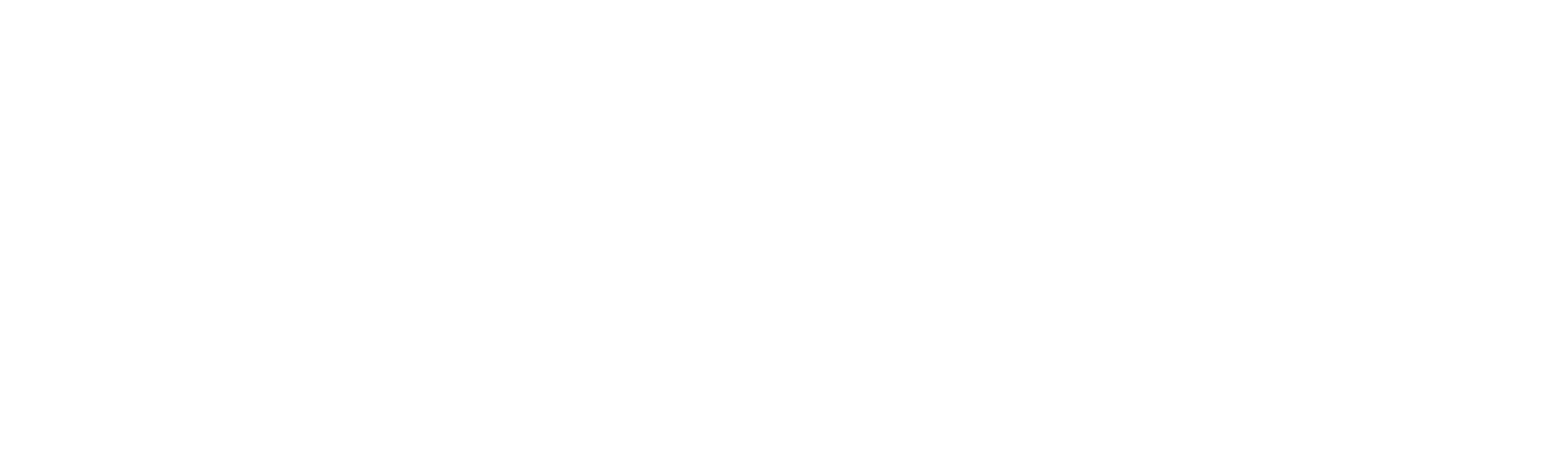 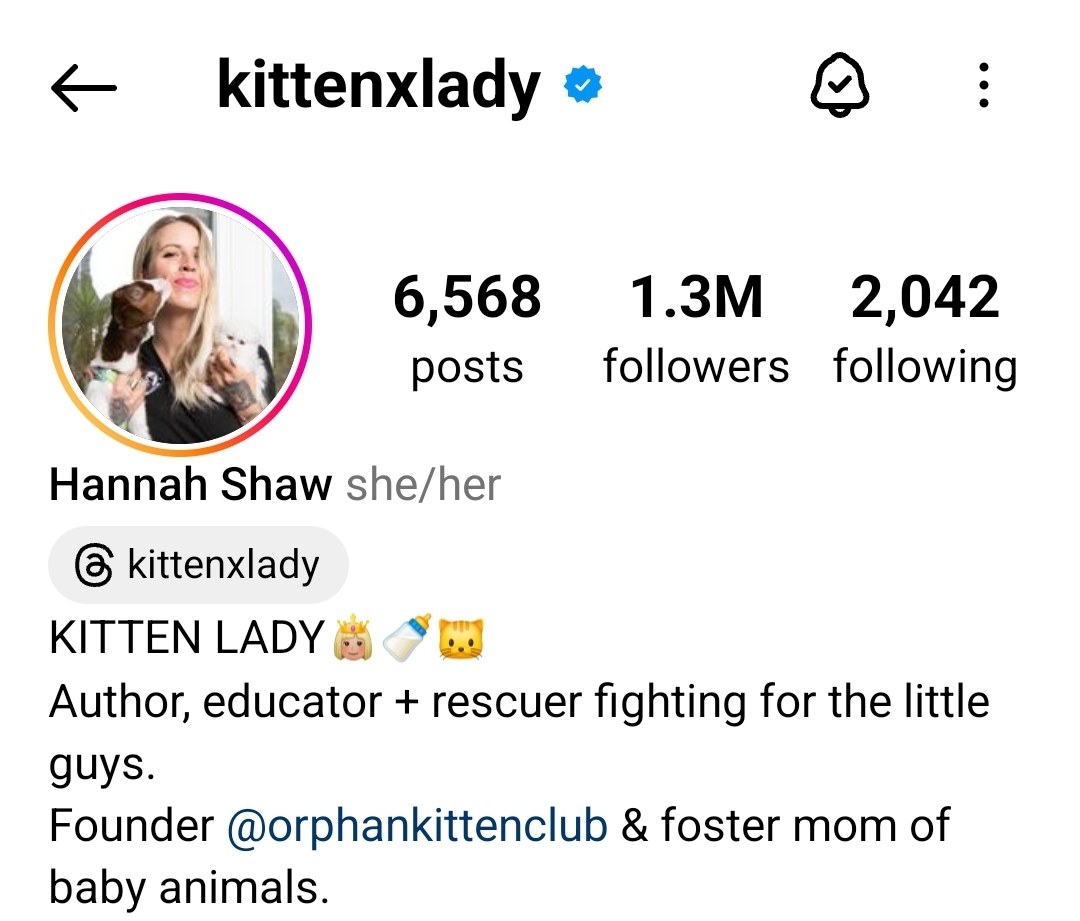 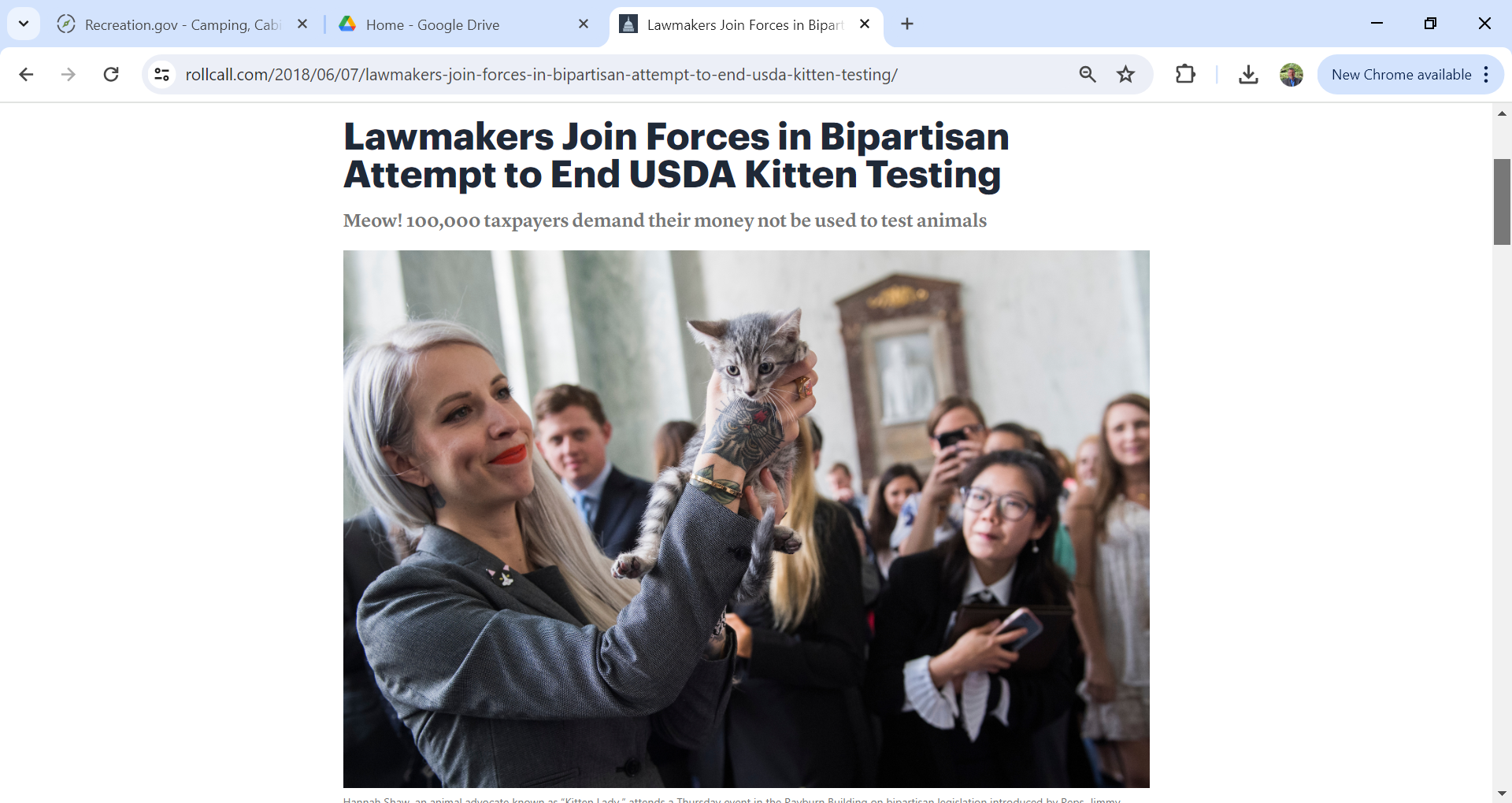 Management Strategies
MDGFOA Spring 2024 Conference
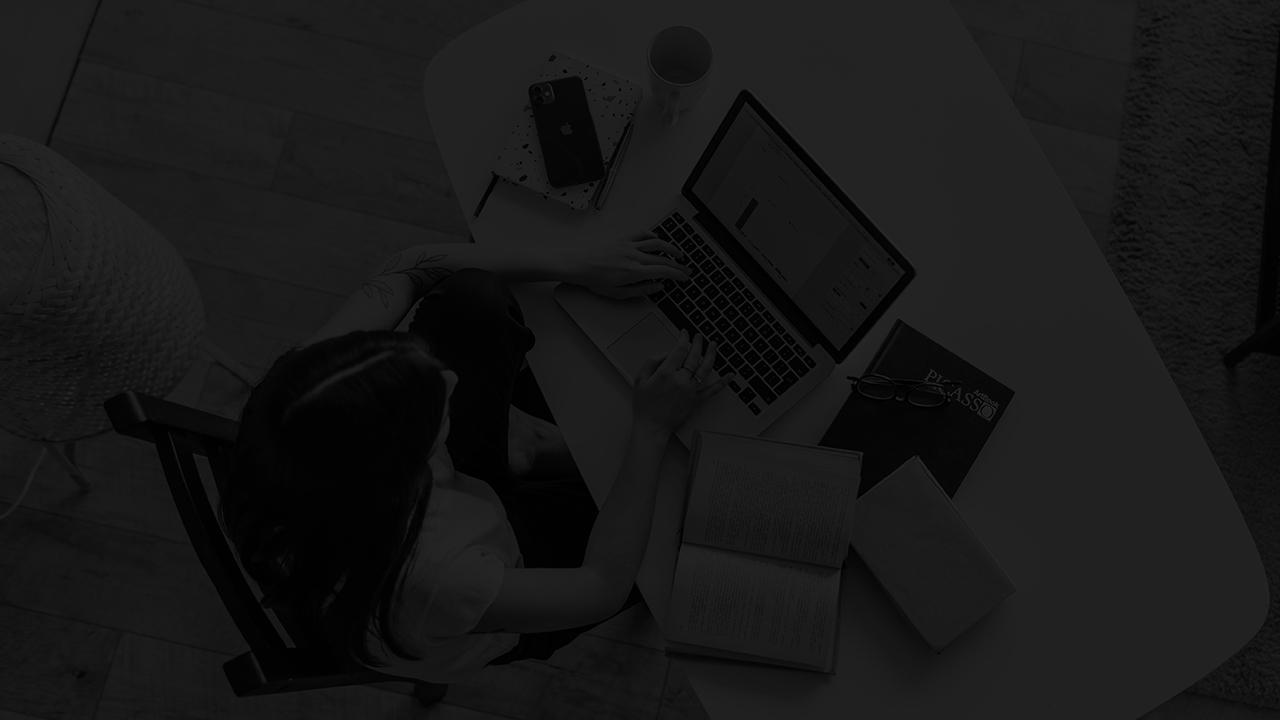 Identify how to build trust
1
Learning Objectives
Distinguish ways to deepen connection
2
Recognize feedback that drives performance
3
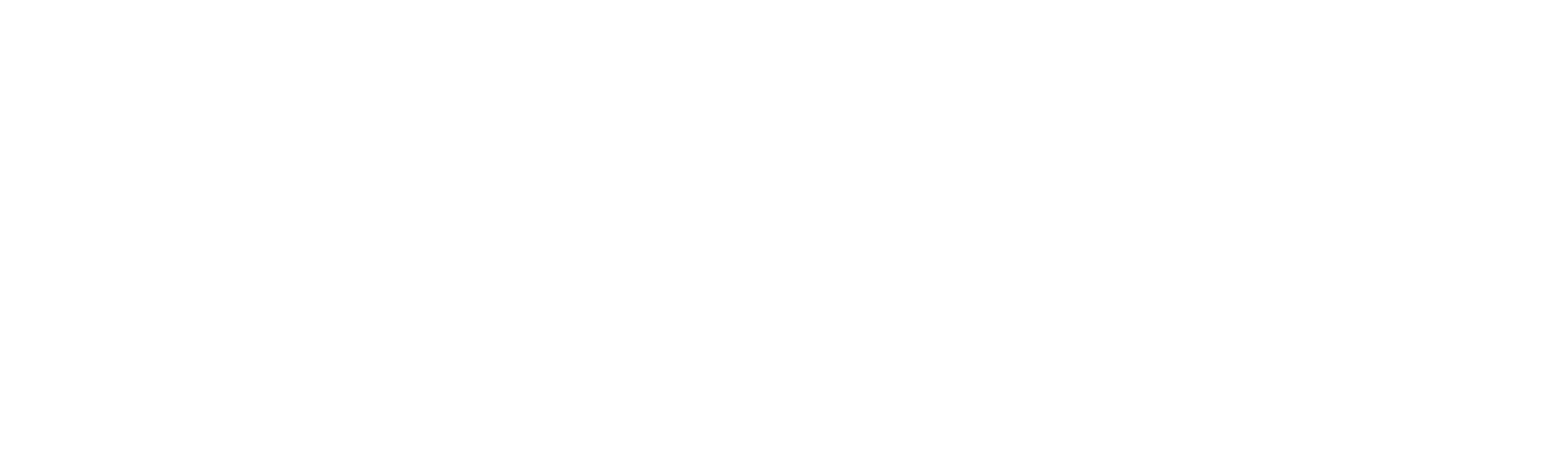 Happy people sell more.
35
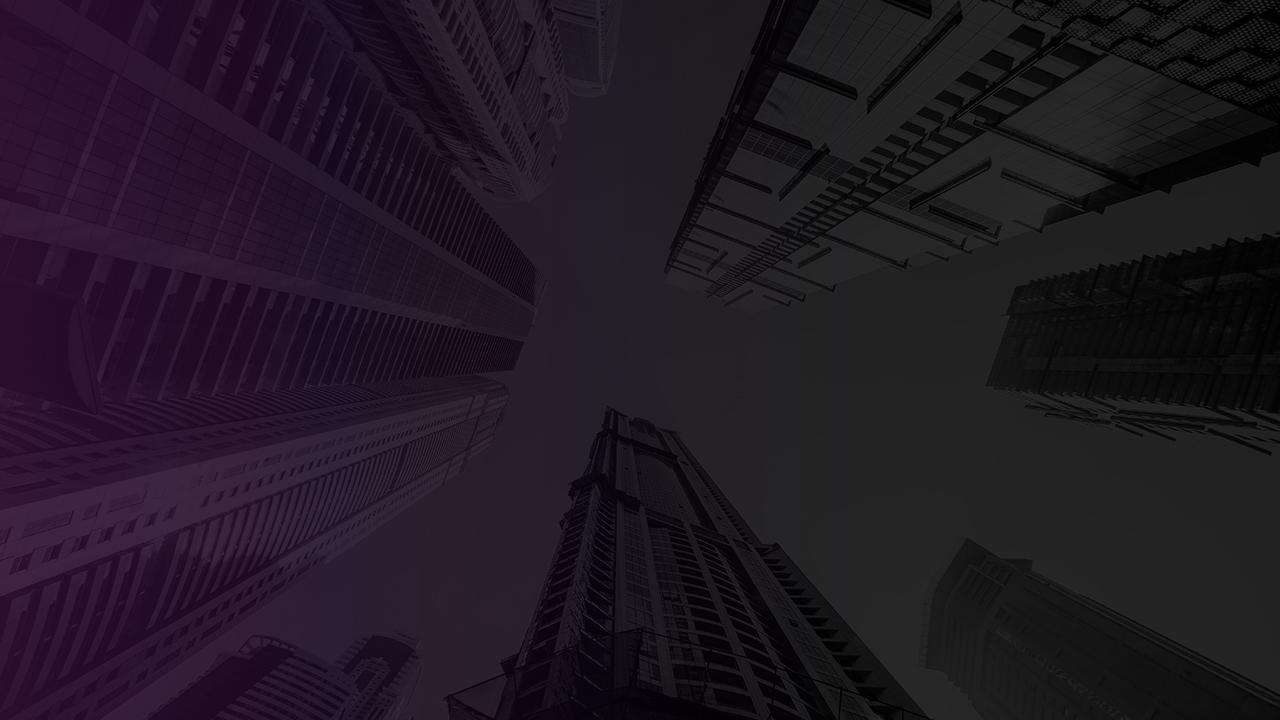 Trust: given or earned?
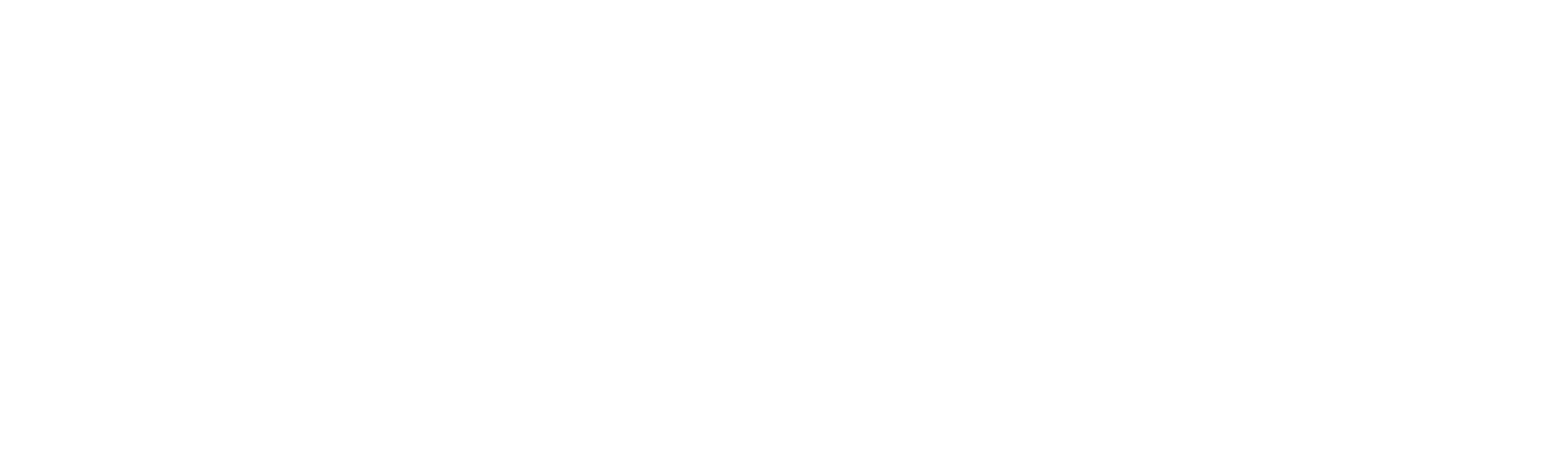 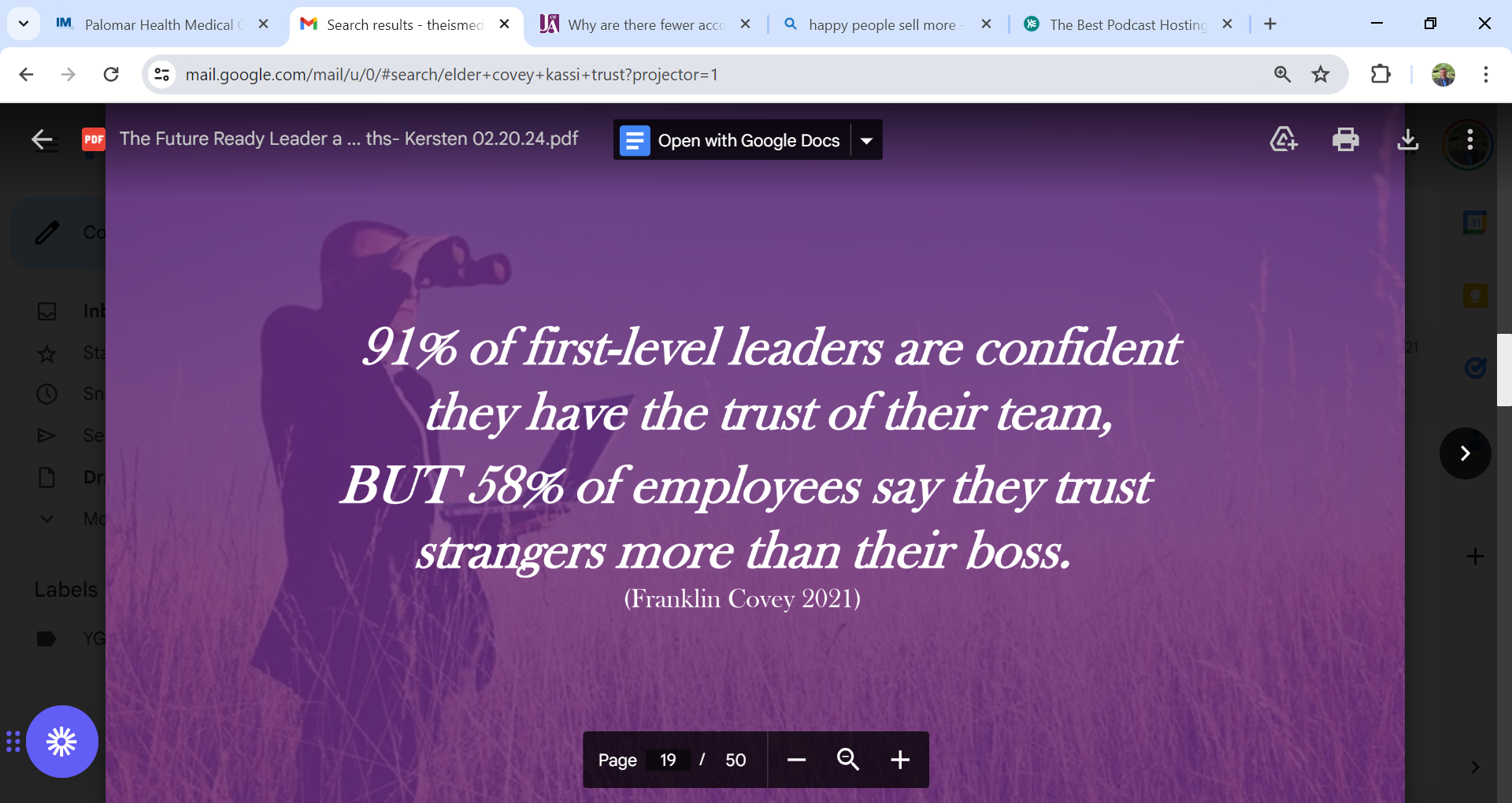 37
Building trust and connection
Clear obstacles and solve problems

Build relationships

Show you care

Keep your word
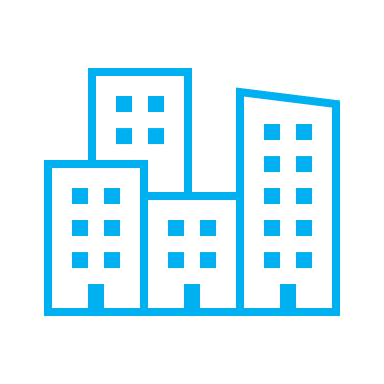 38
Building trust and connection
Transparency

Have their back

Admit when you’re wrong 

Explain your decisions
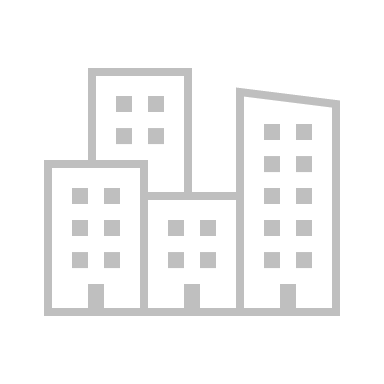 39
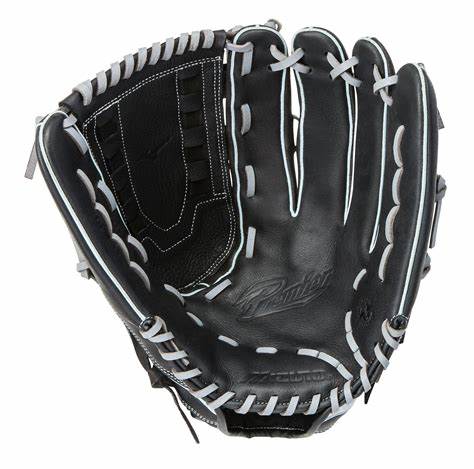 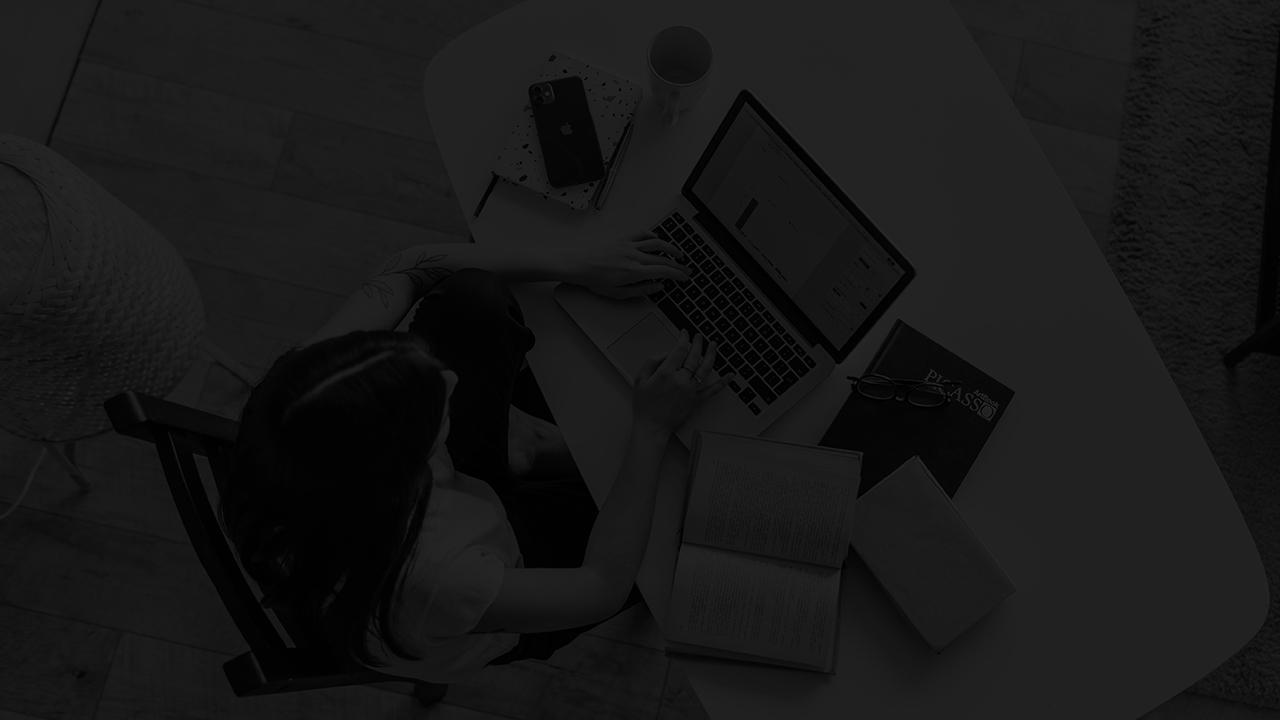 When people like where they work…
Leaders are culture creators
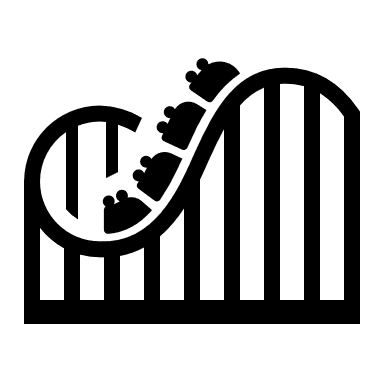 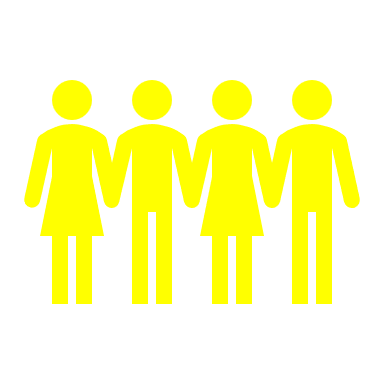 Culture impacts attrition
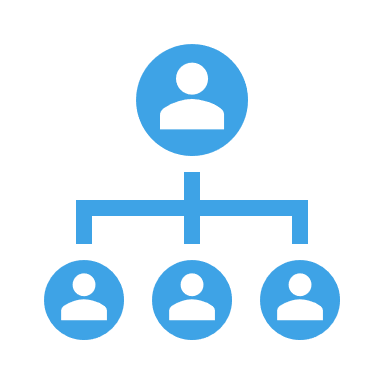 When they like who they work for…
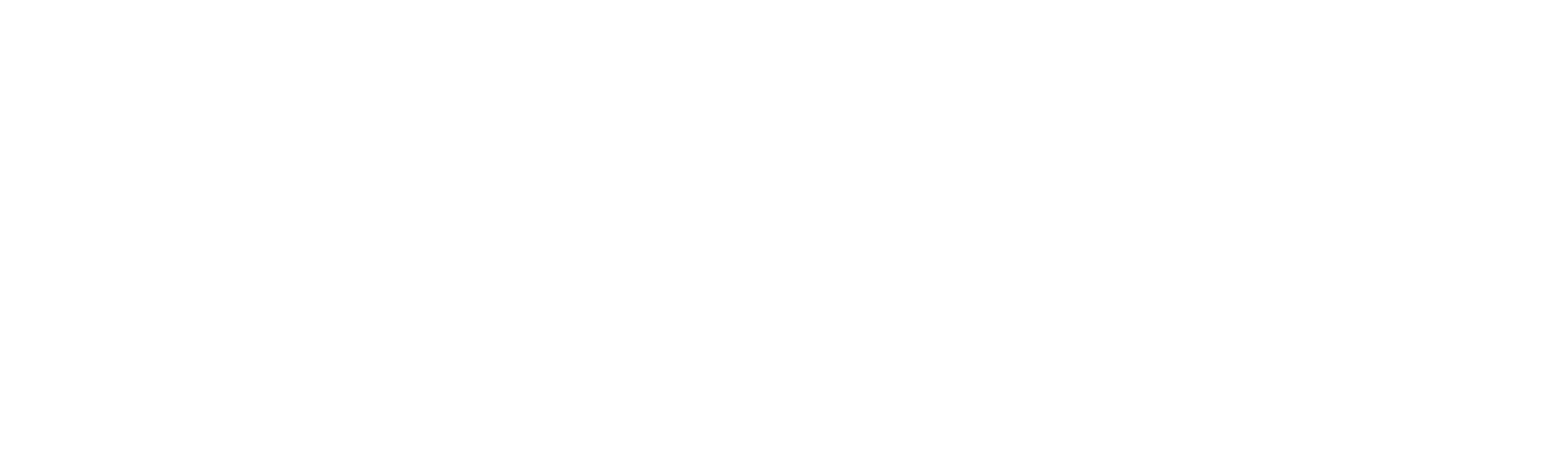 Why Does Culture Matter?
Morale + productivity + retention

Cost of attrition

Engagement

Reflects the leader
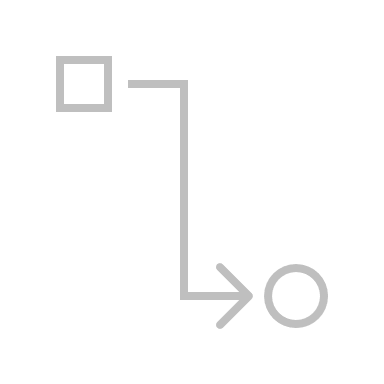 42
Why Does Culture Matter?
Transcends to products and customers

Impacts referrals and promoter score

Guides connection and teamwork

Shown to impact health
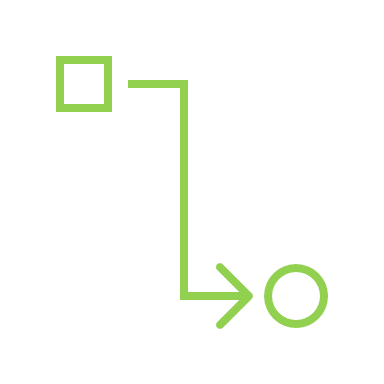 43
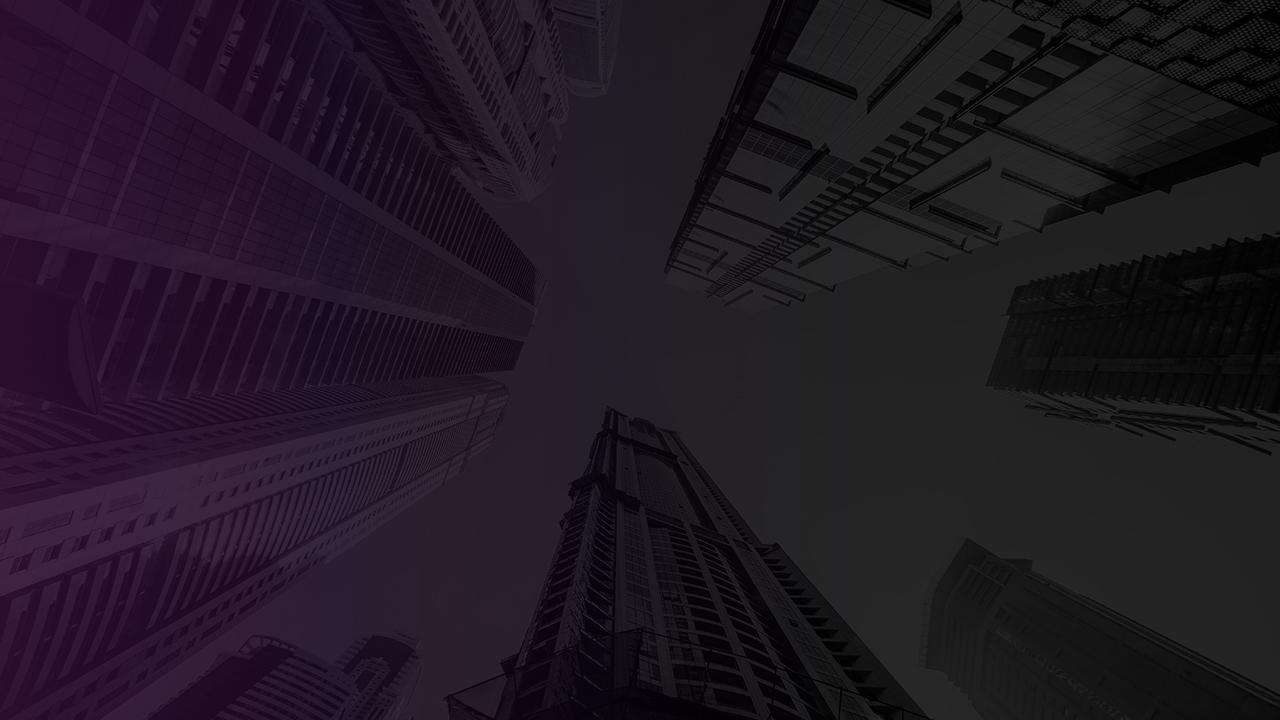 Culture is created by management
Weed out low performers
Follow the 80/20 rule
Reward performance and results
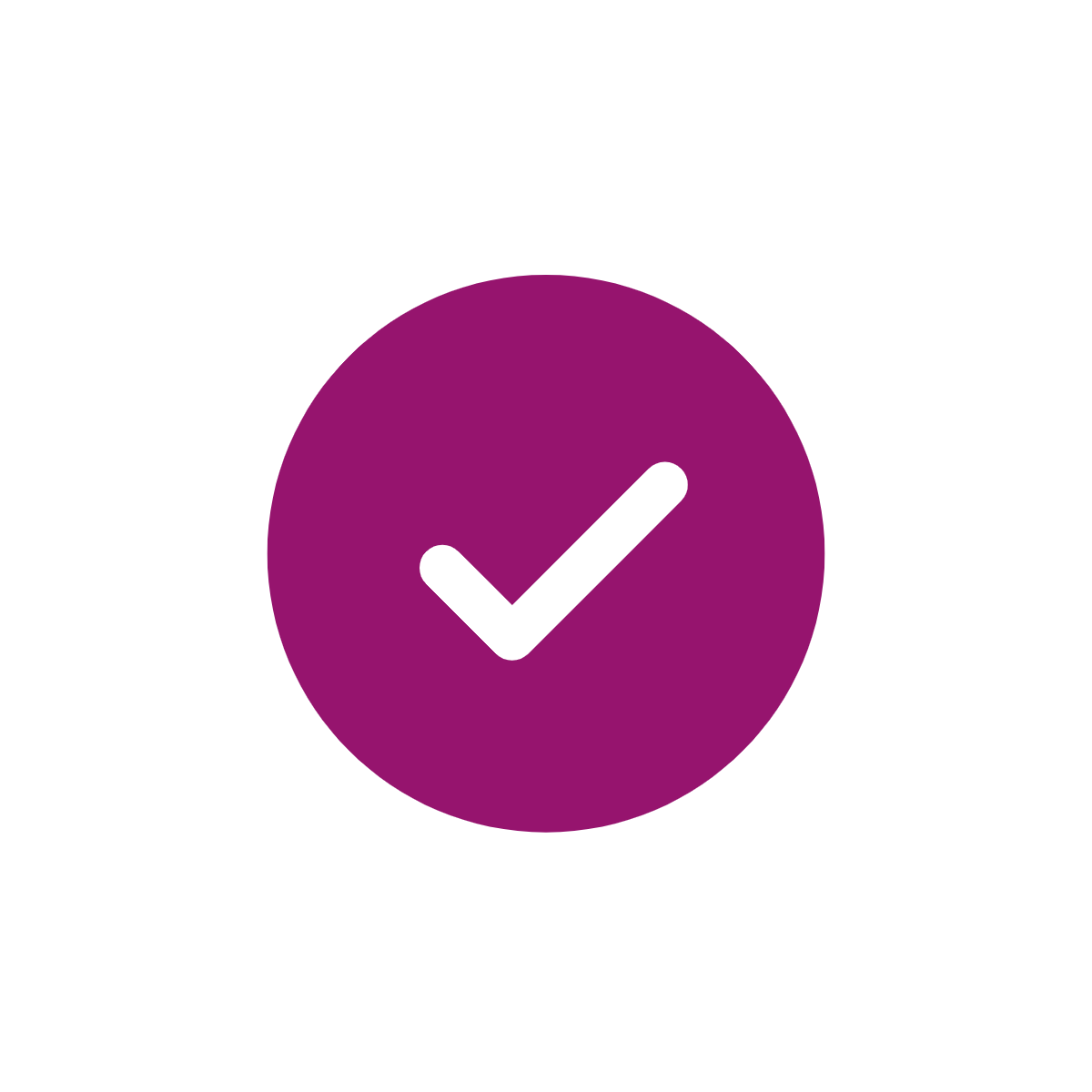 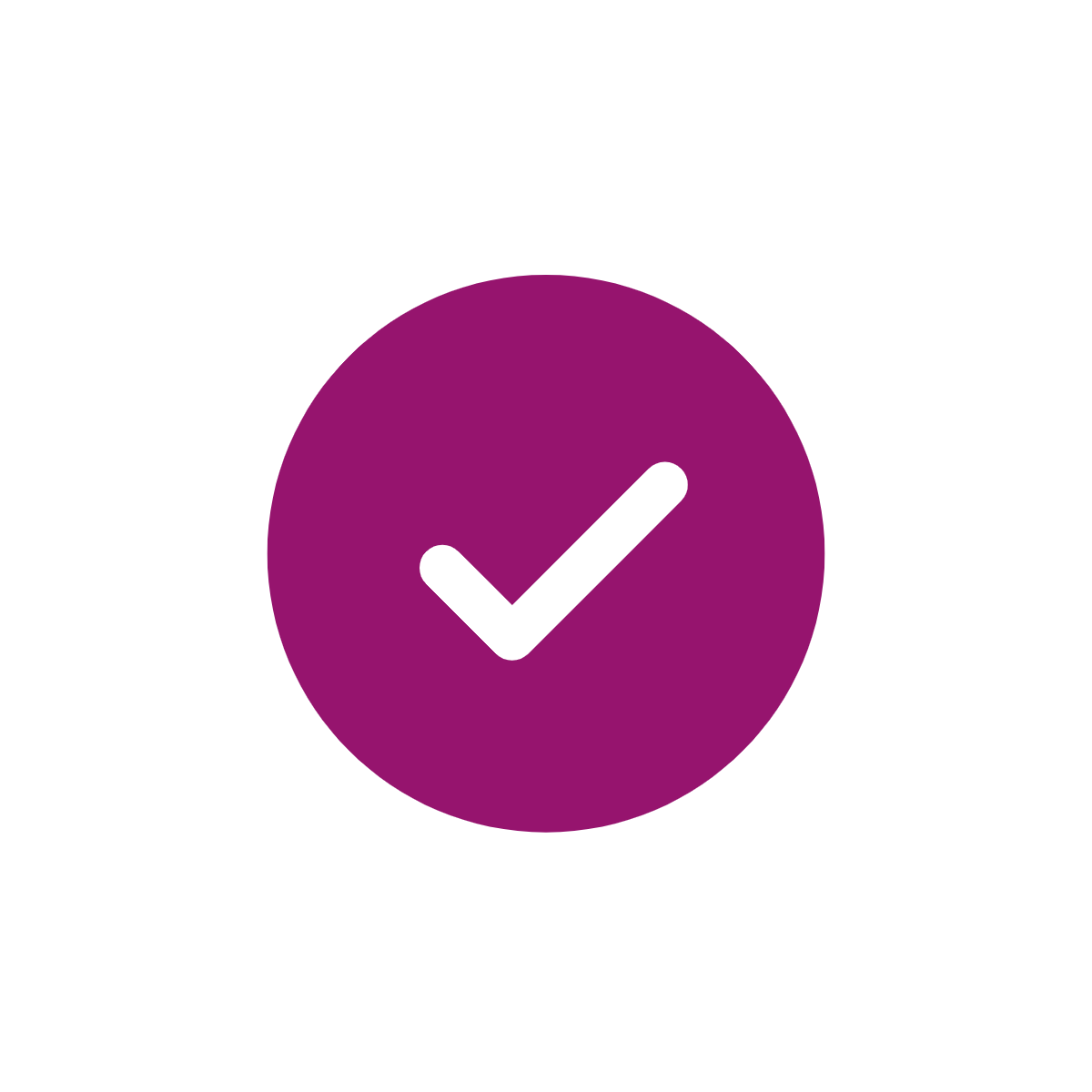 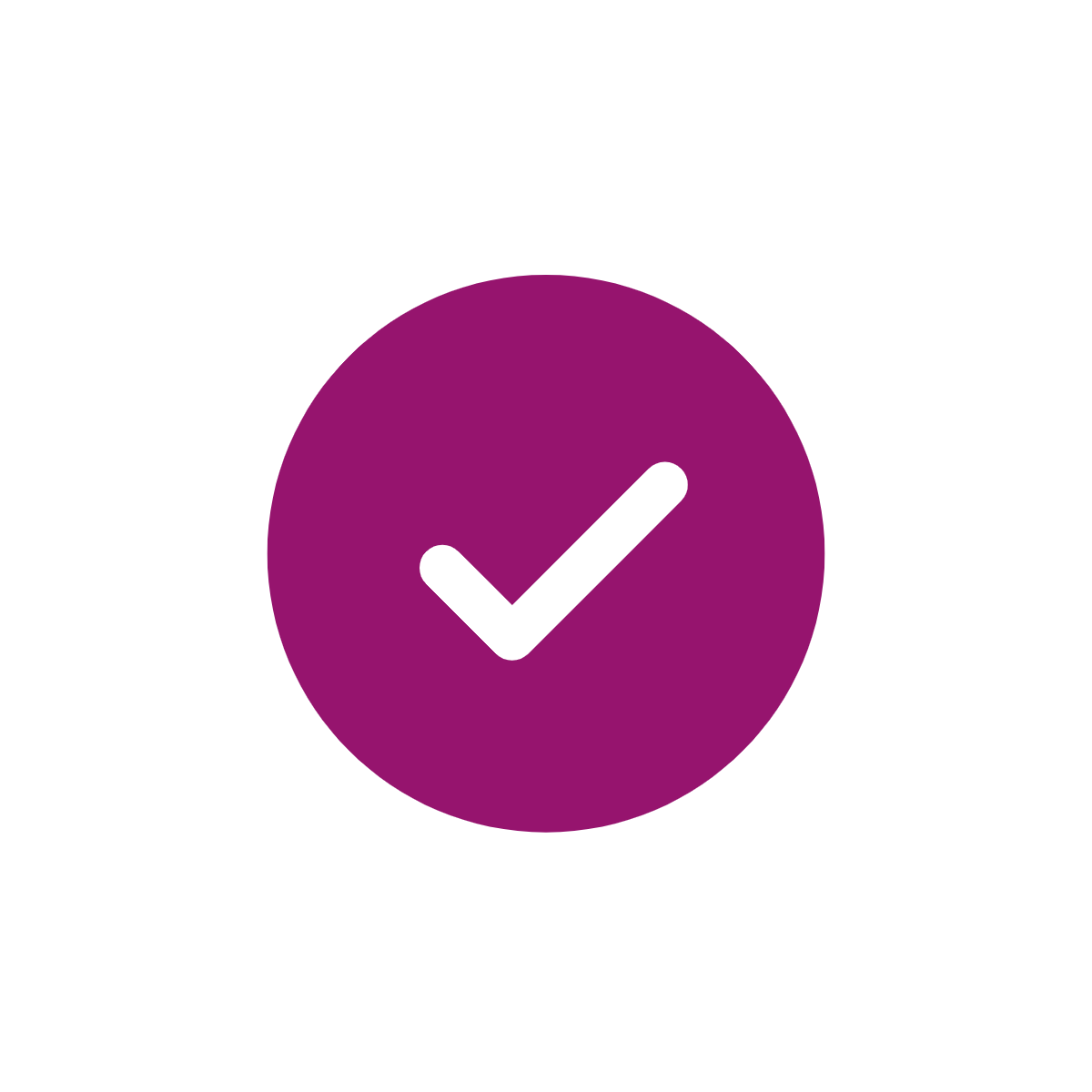 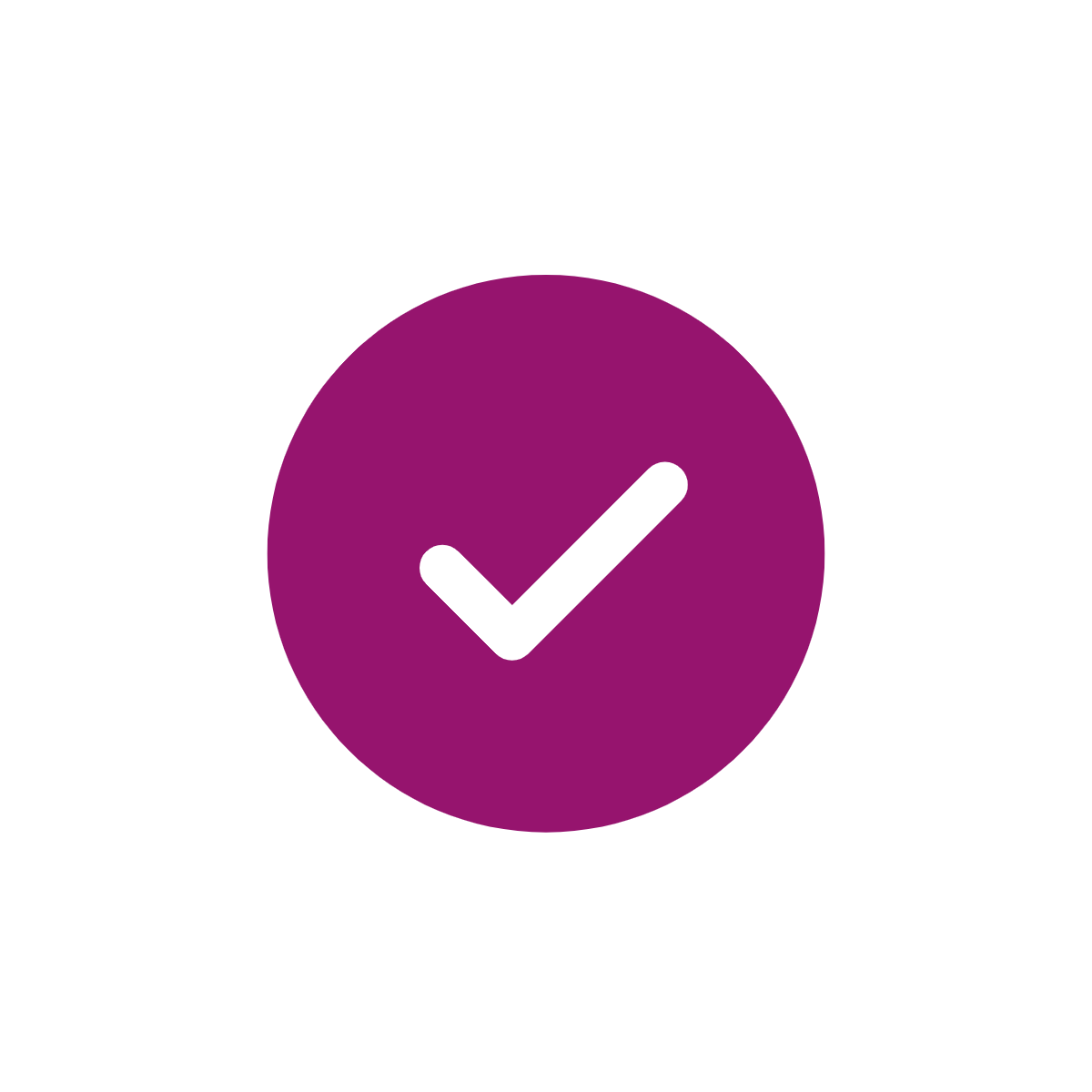 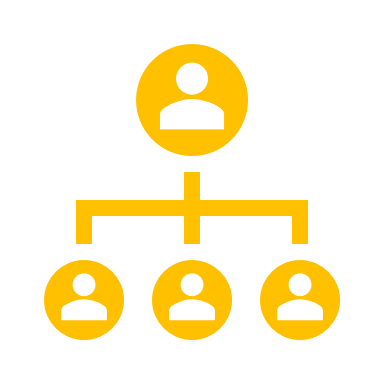 Listen to and implement feedback
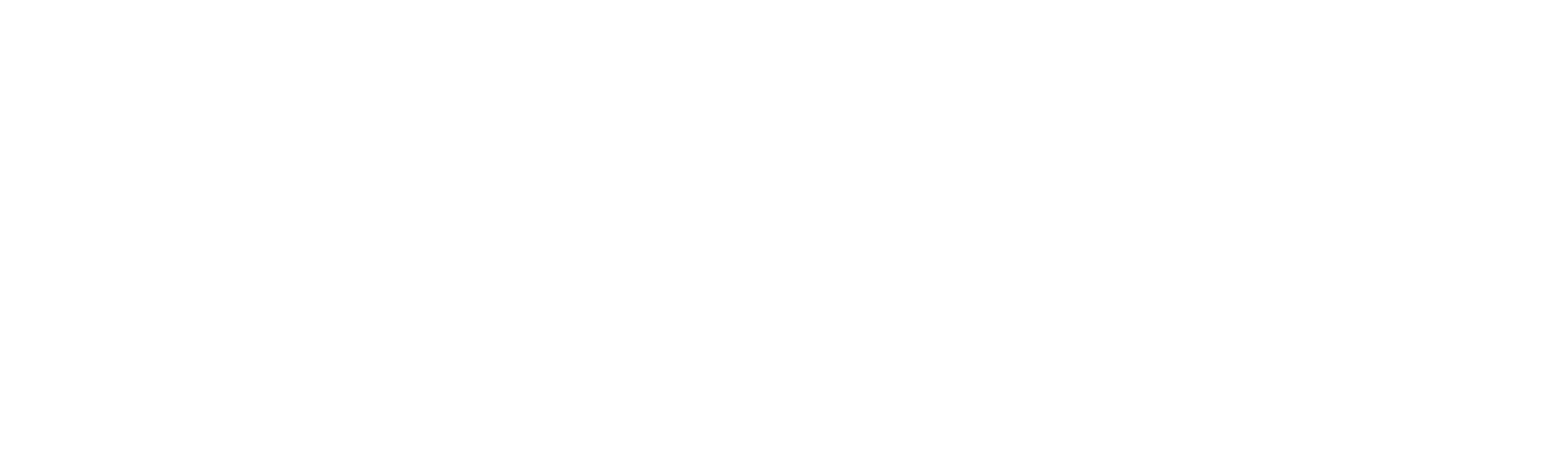 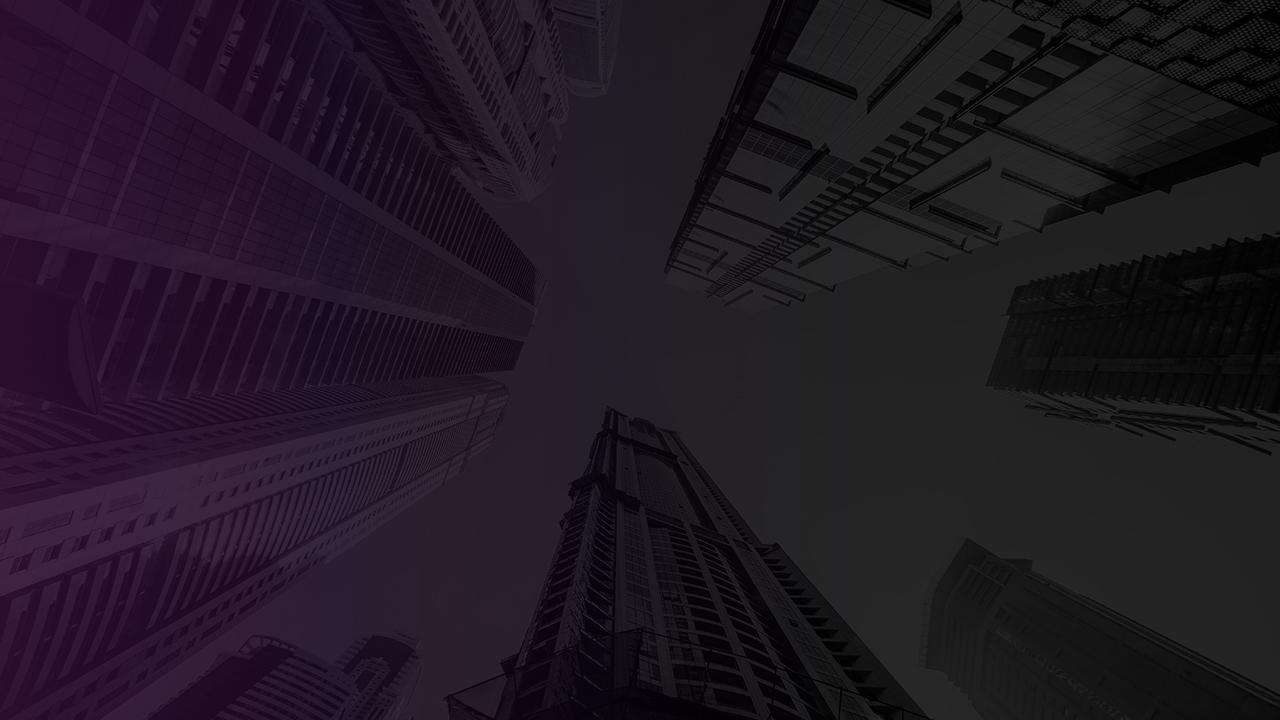 Culture is created by management
Be proactive about burnout
Help people see big picture
Create a safe space to disagree
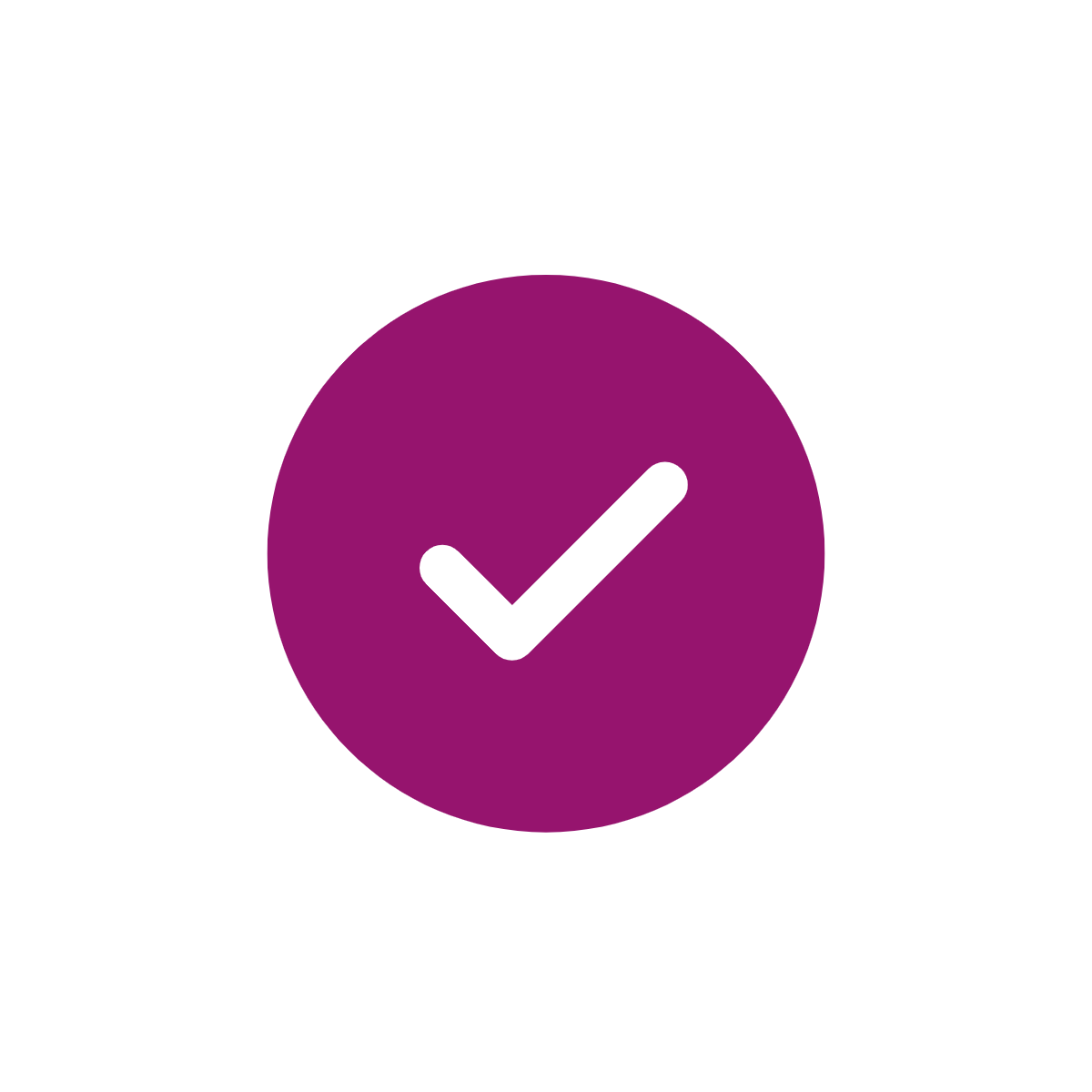 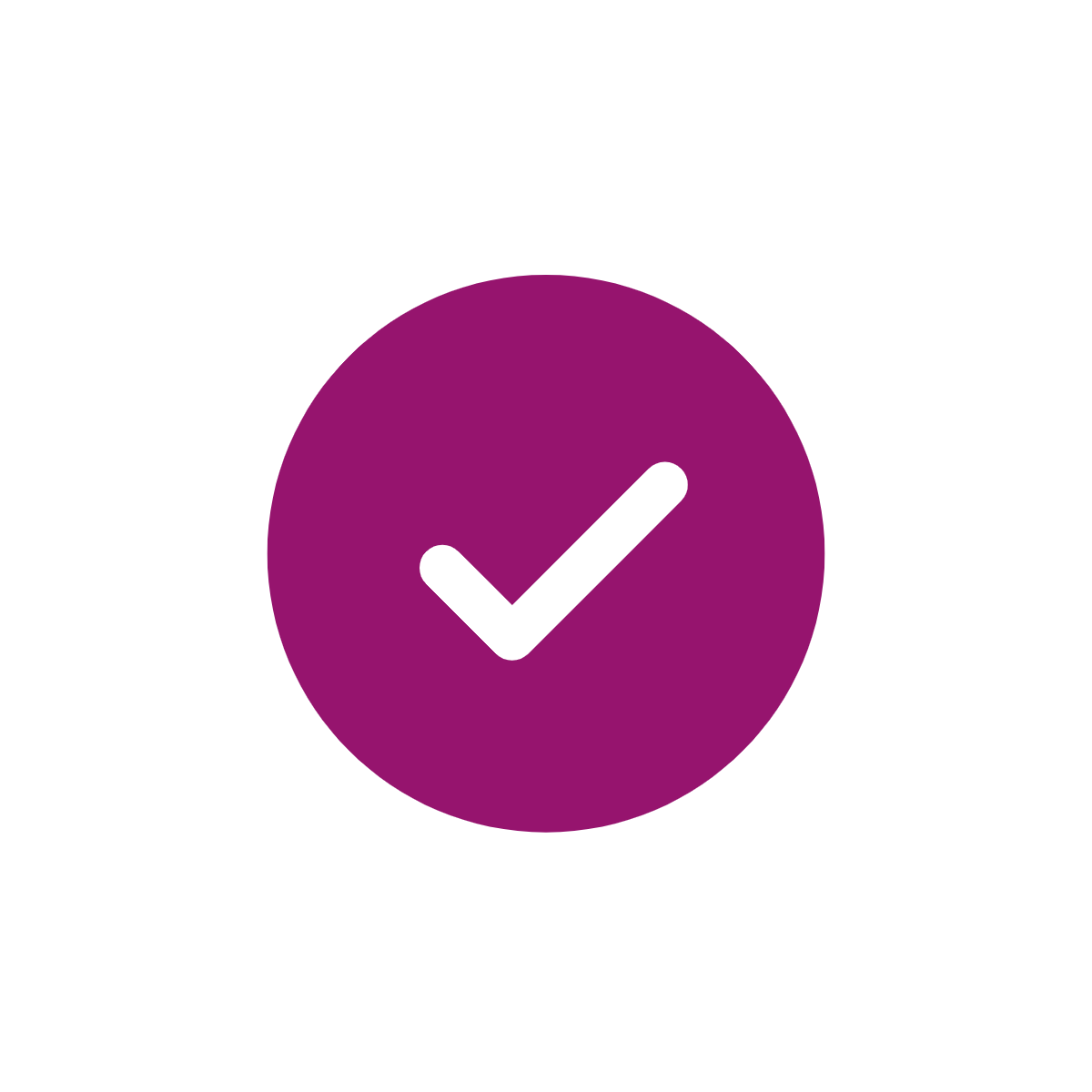 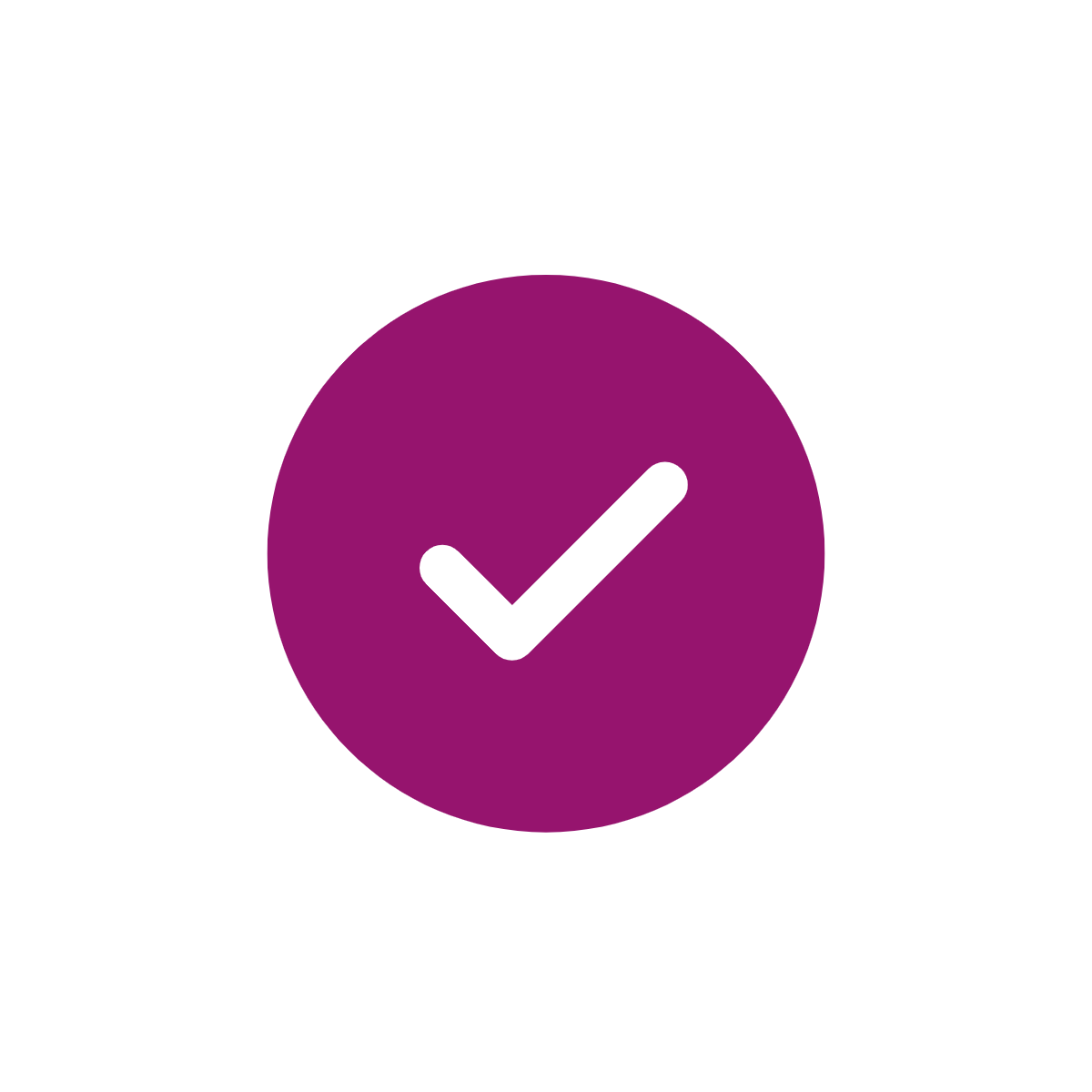 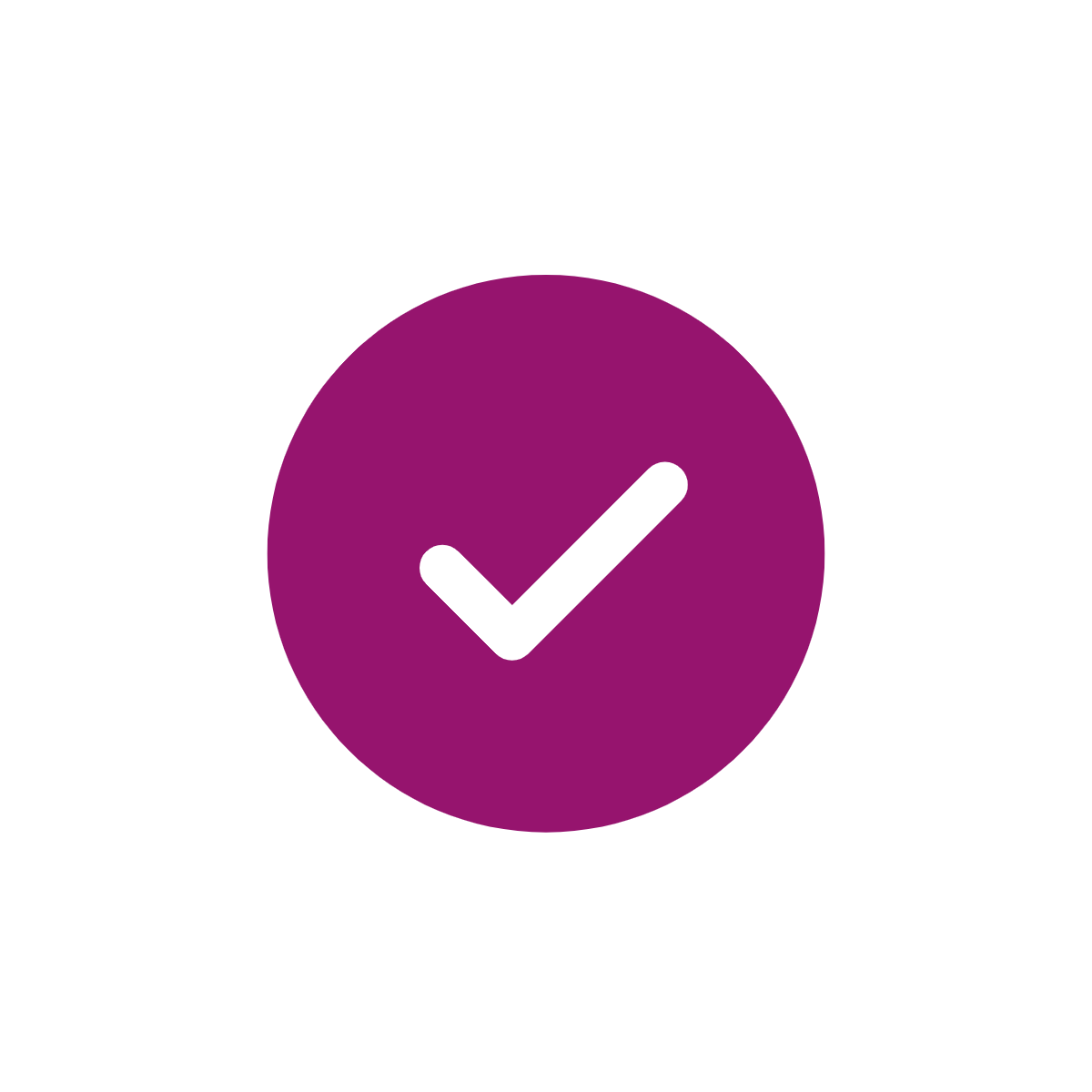 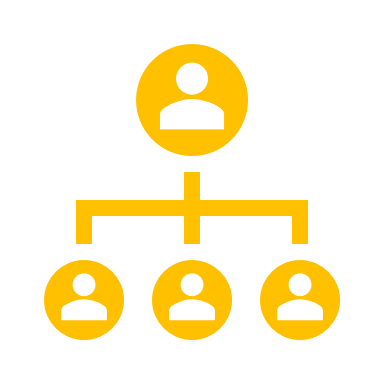 Invest in yourself and the team
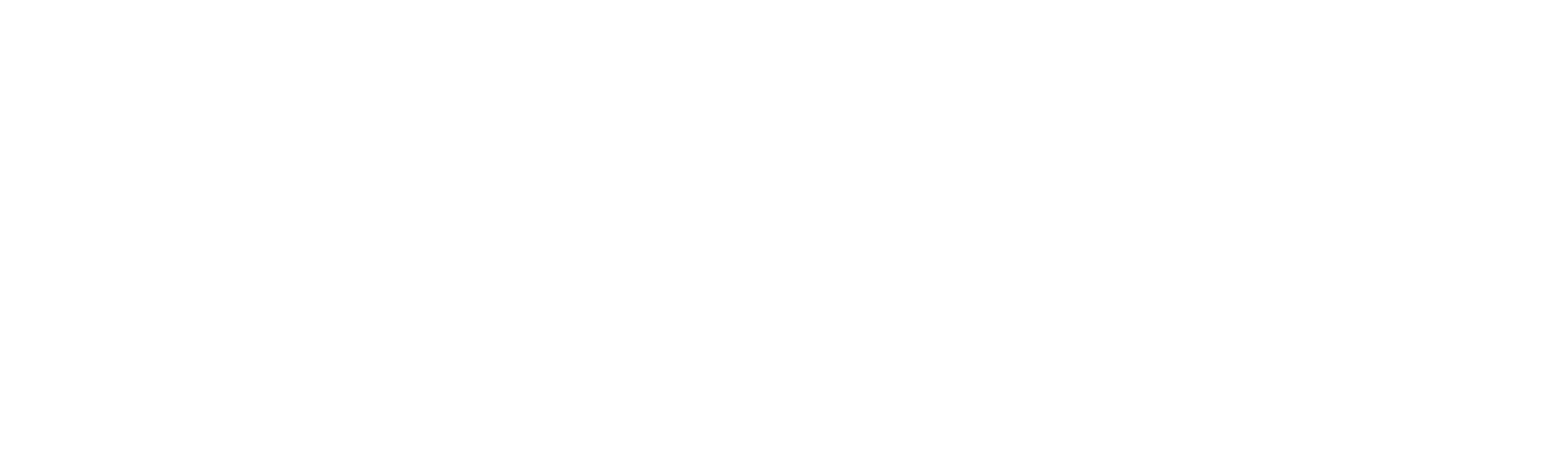 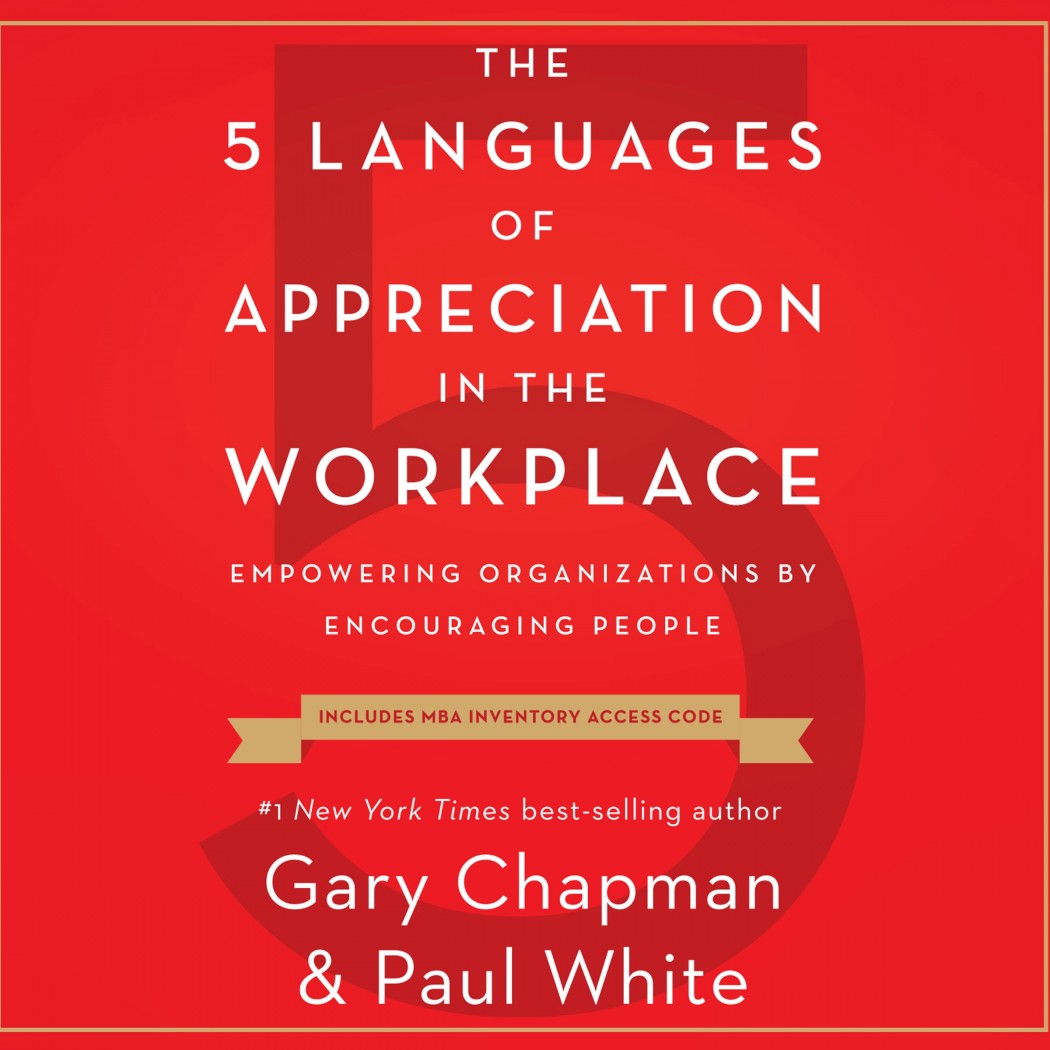 Know their appreciation language
46
What traits do you want in your ideal employee?
47
Setting expectations
Clarity 
Reasonable and logical
Never assume
Provide the resources
Follow up
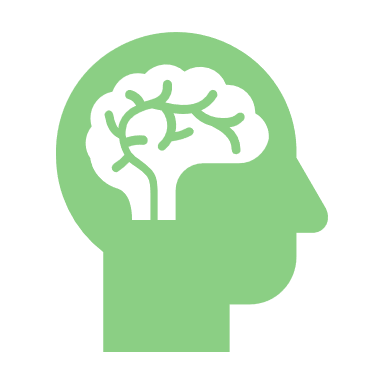 48
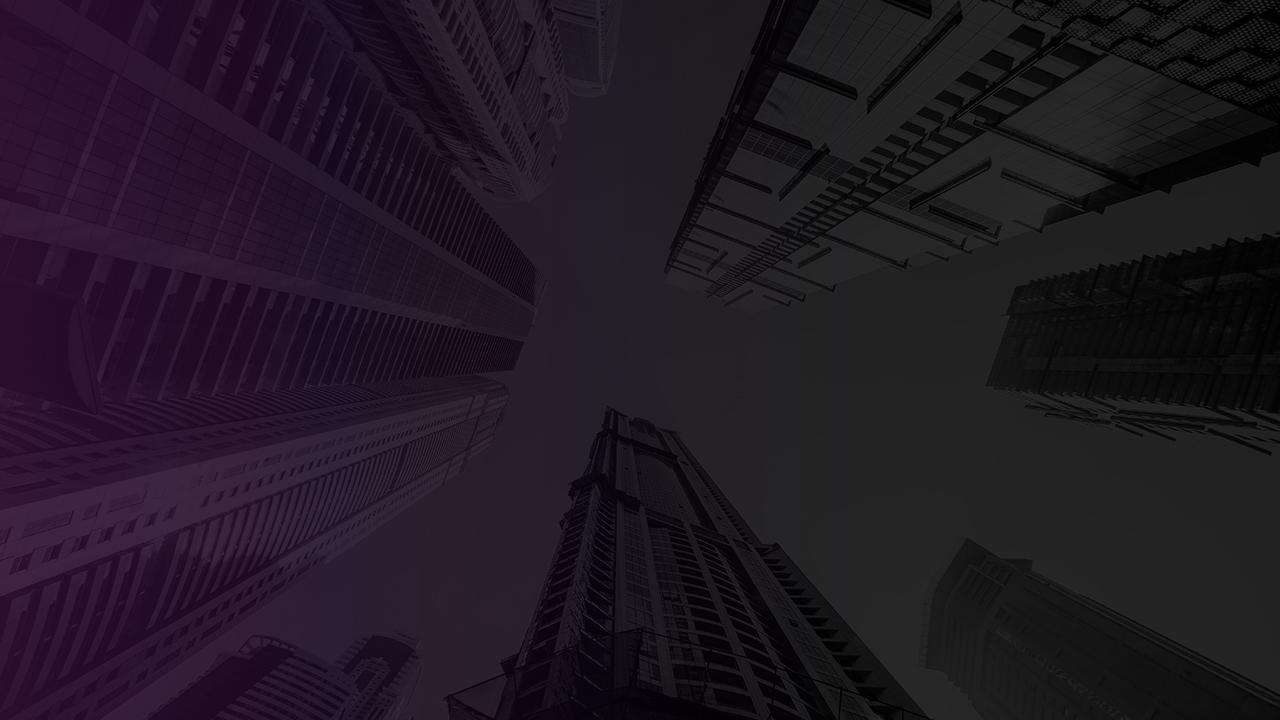 Remote work success
Productive environment
Remove distractions
Clear expectations
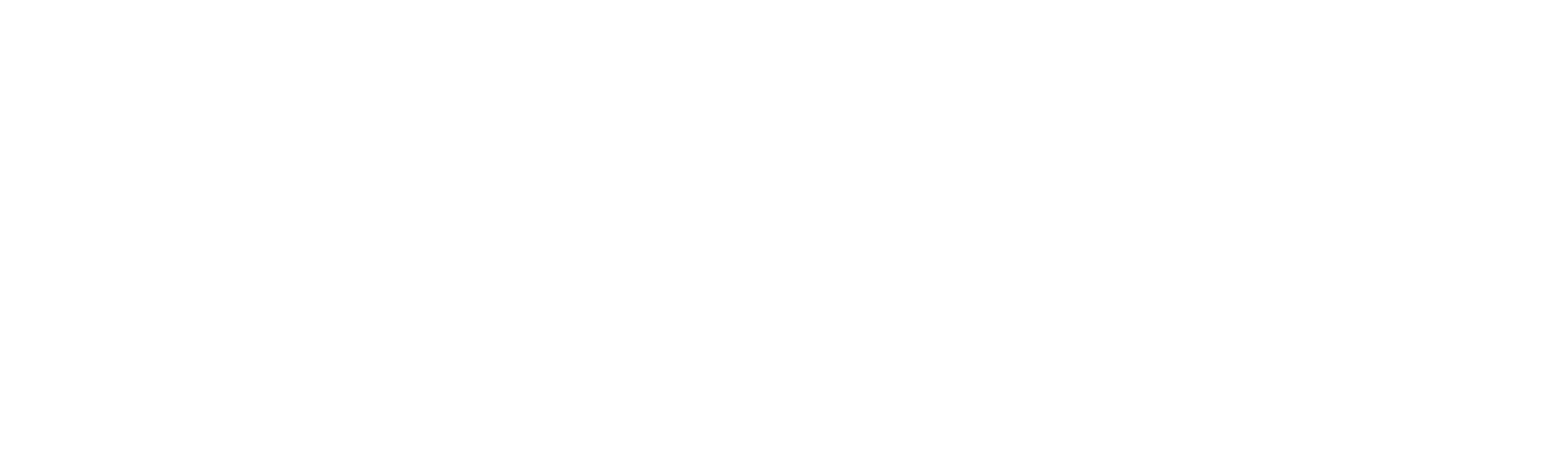 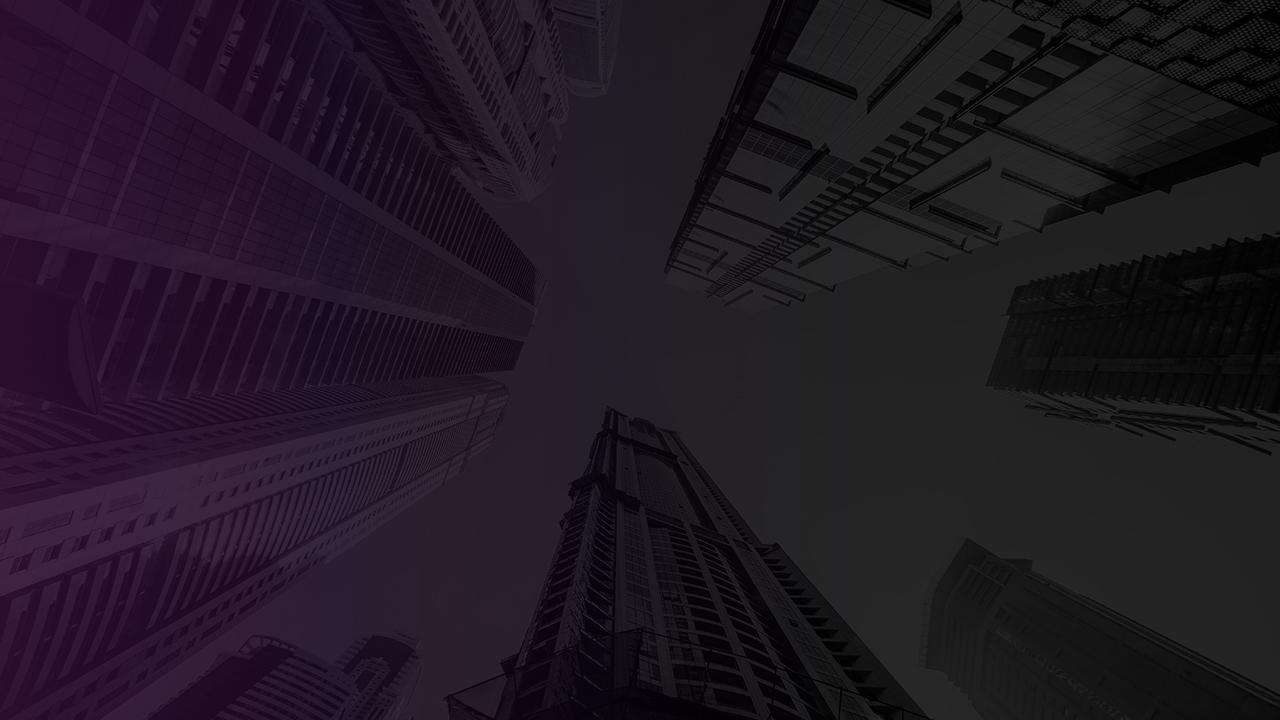 Remote work success
Communicate
Unavailability is okay
Time off
Breaks
Lunches
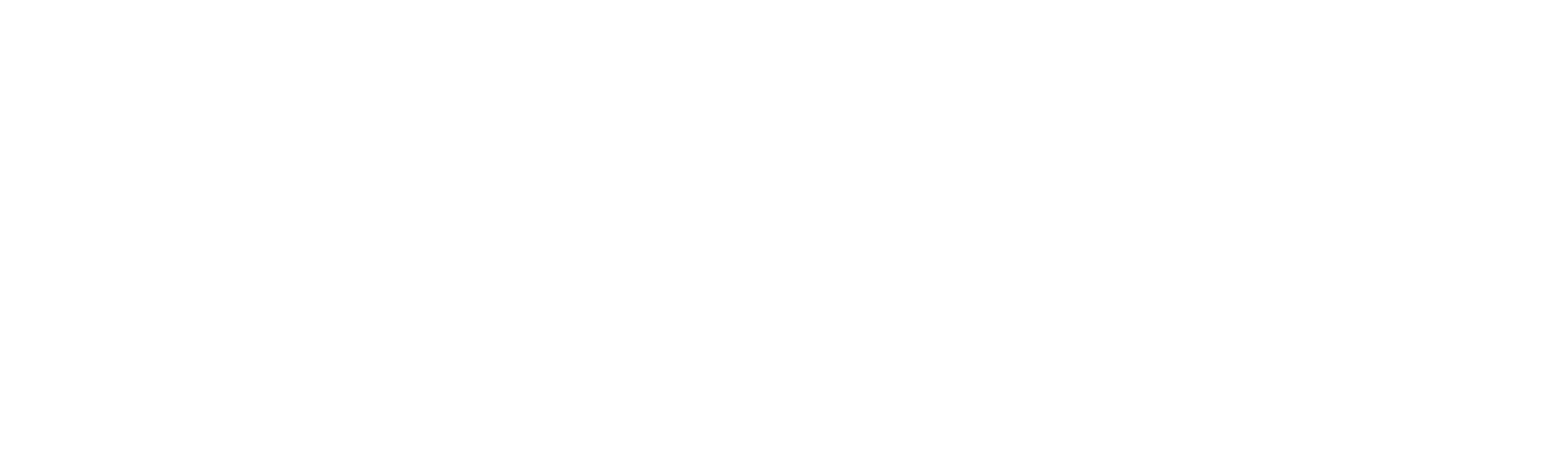 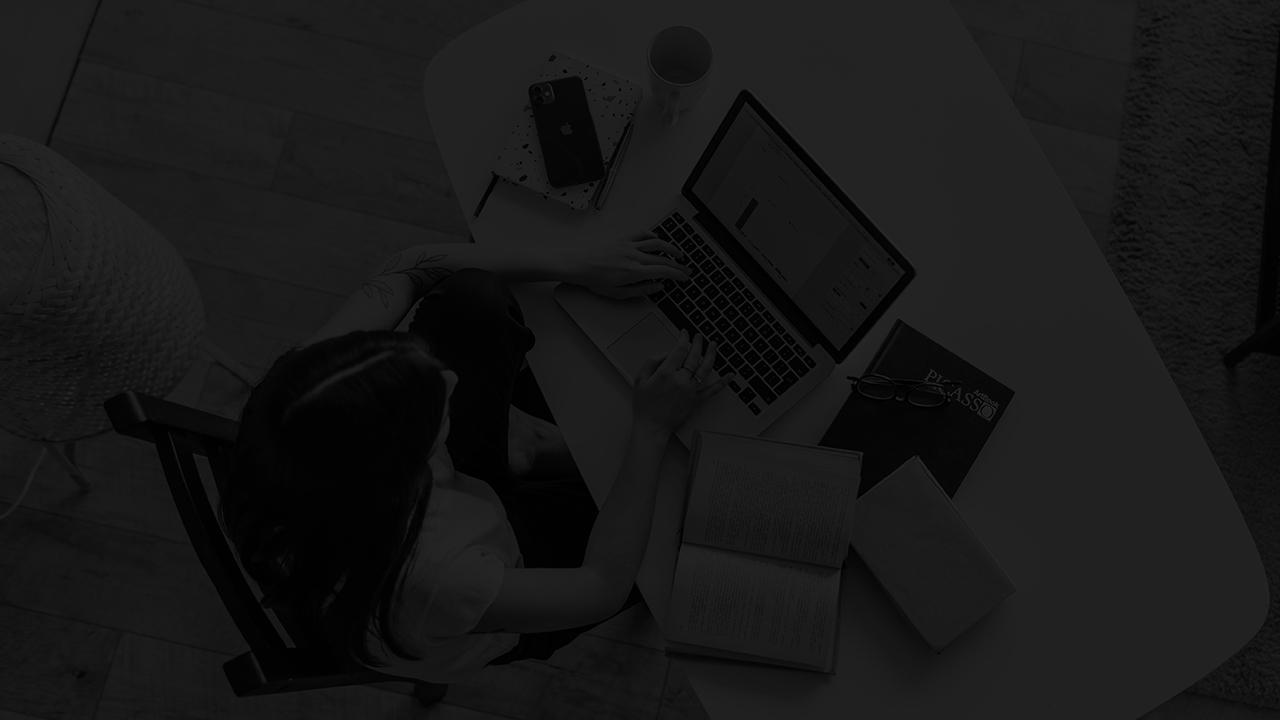 Find ways to be inclusive
Managing mixed teams:
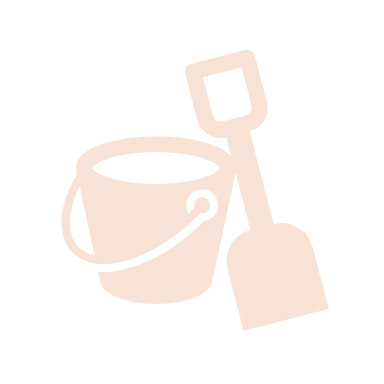 Consistent expectations
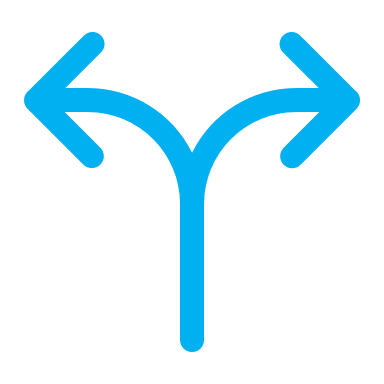 No micromanaging or drifting
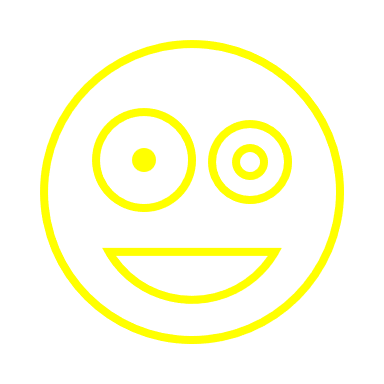 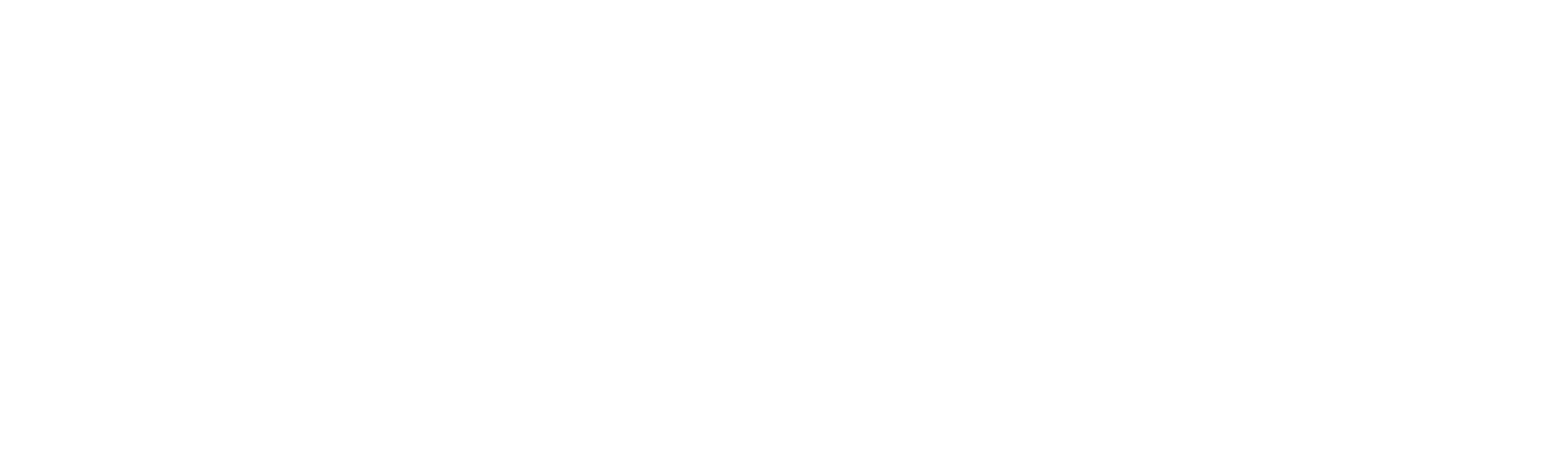 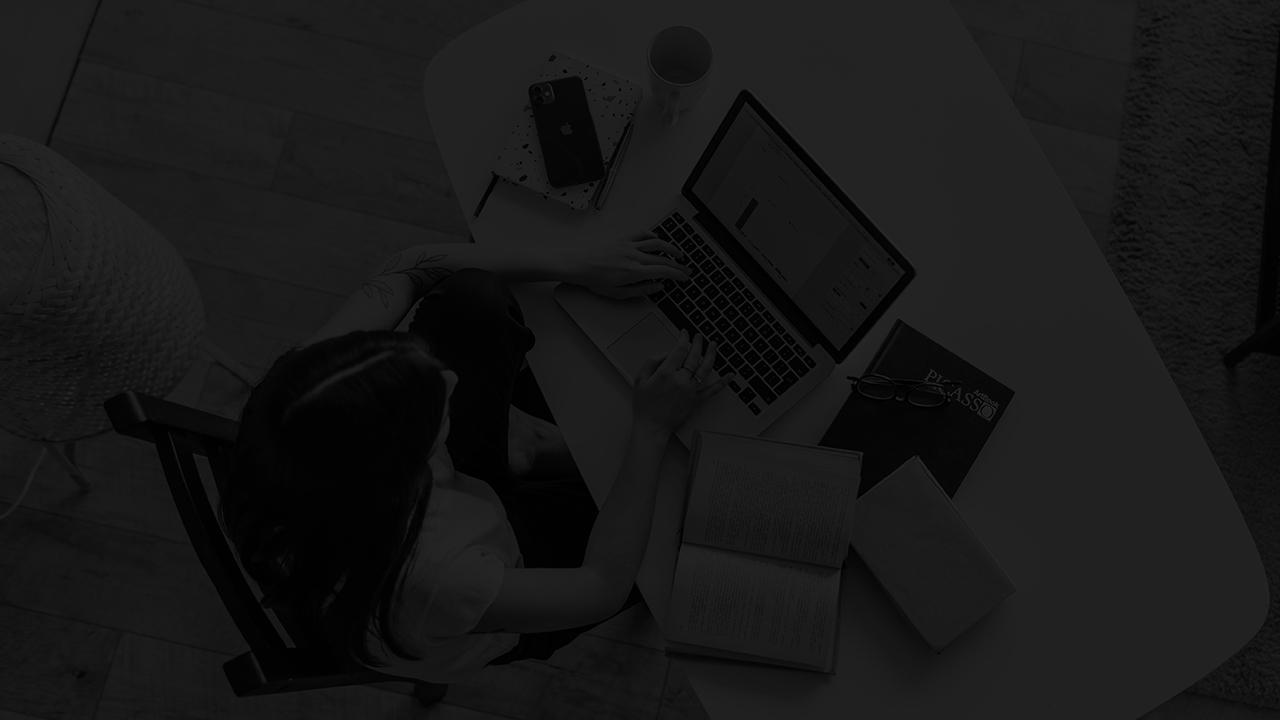 Lazy management
When remote work doesn’t work:
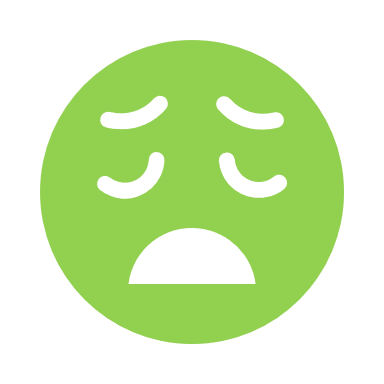 Working with the wrong people
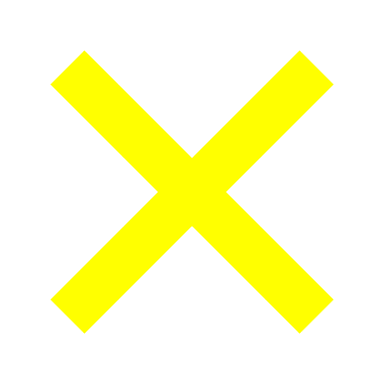 Lack of trust or micromanaging
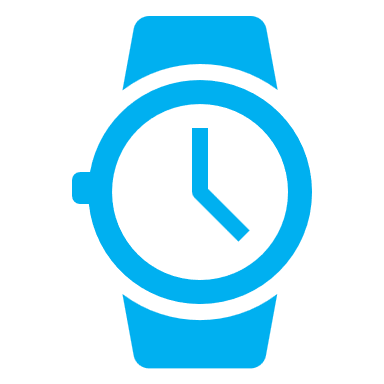 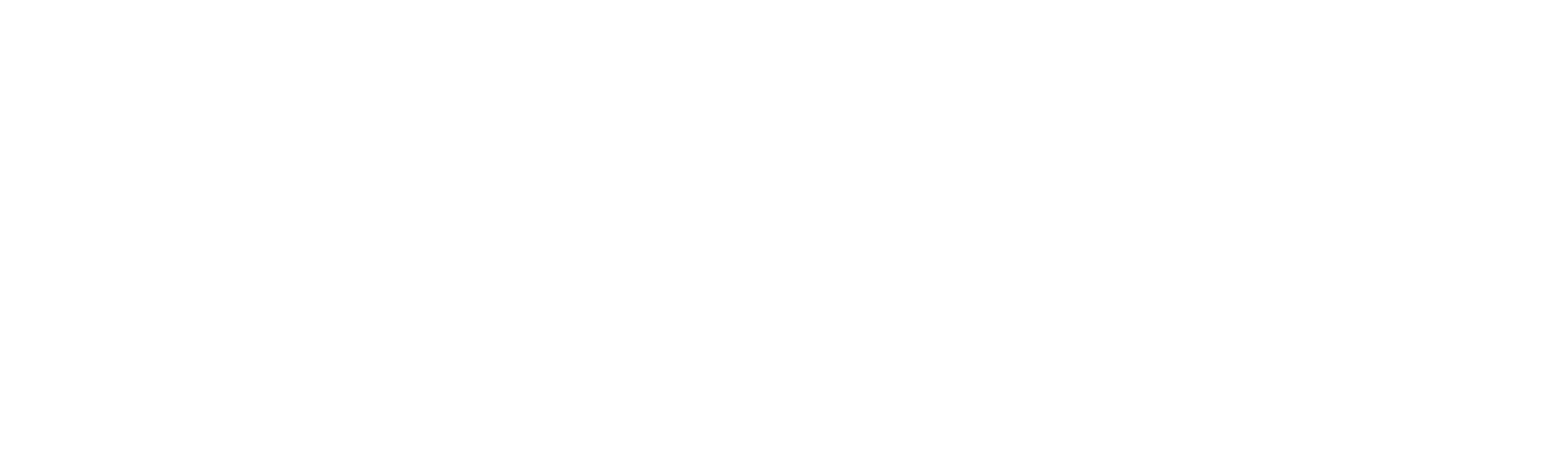 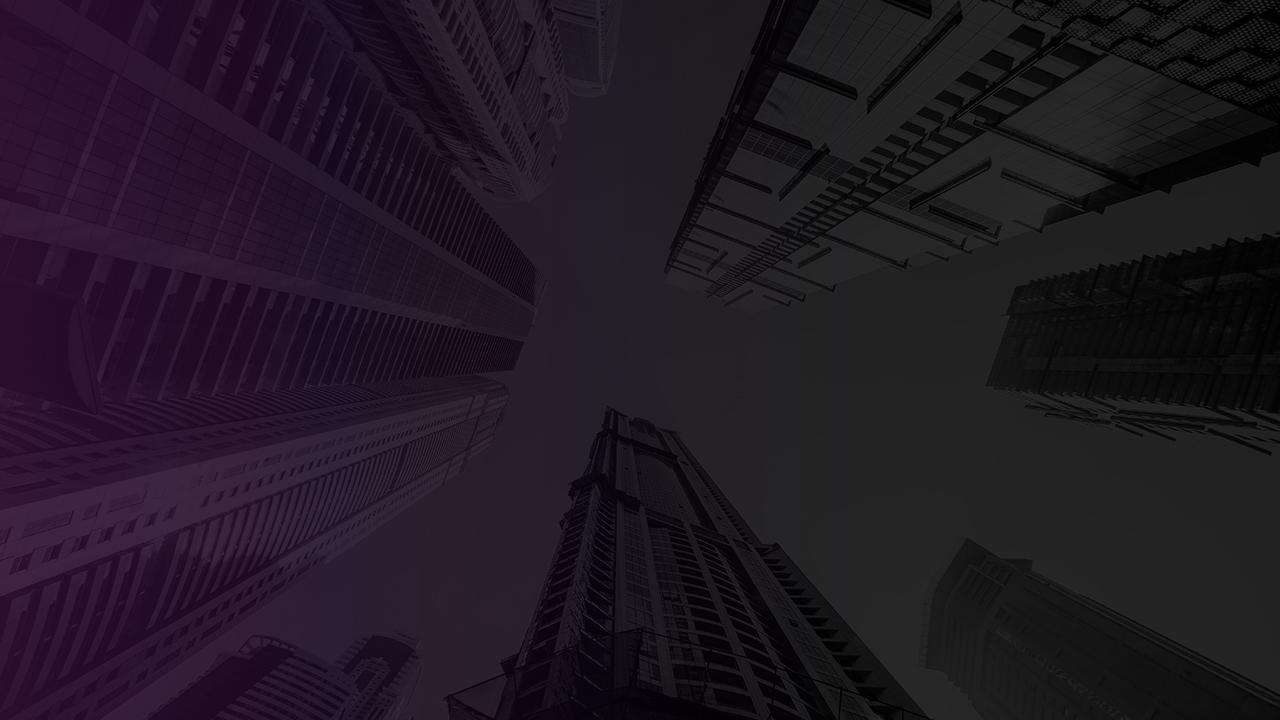 GivingFeedback
Specific
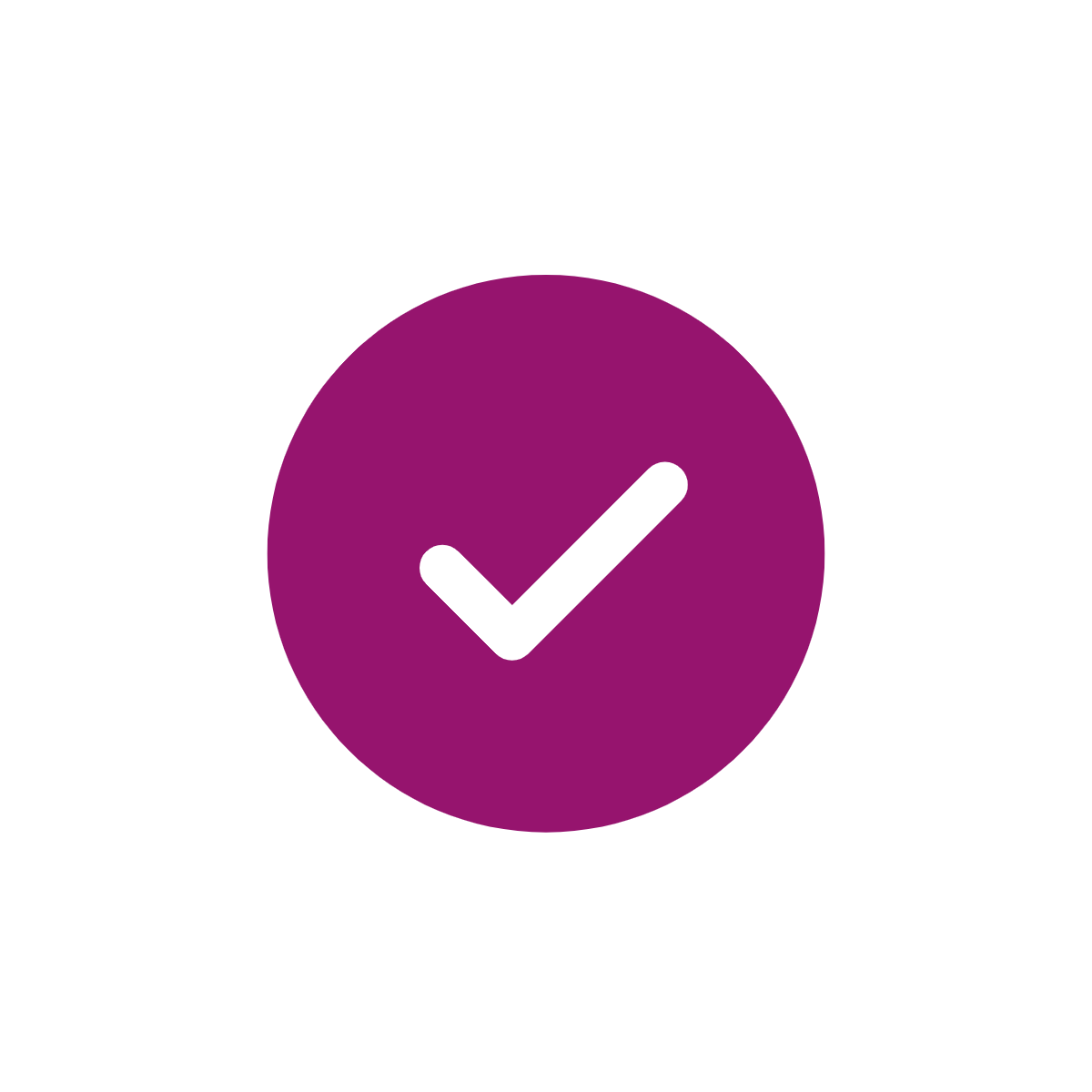 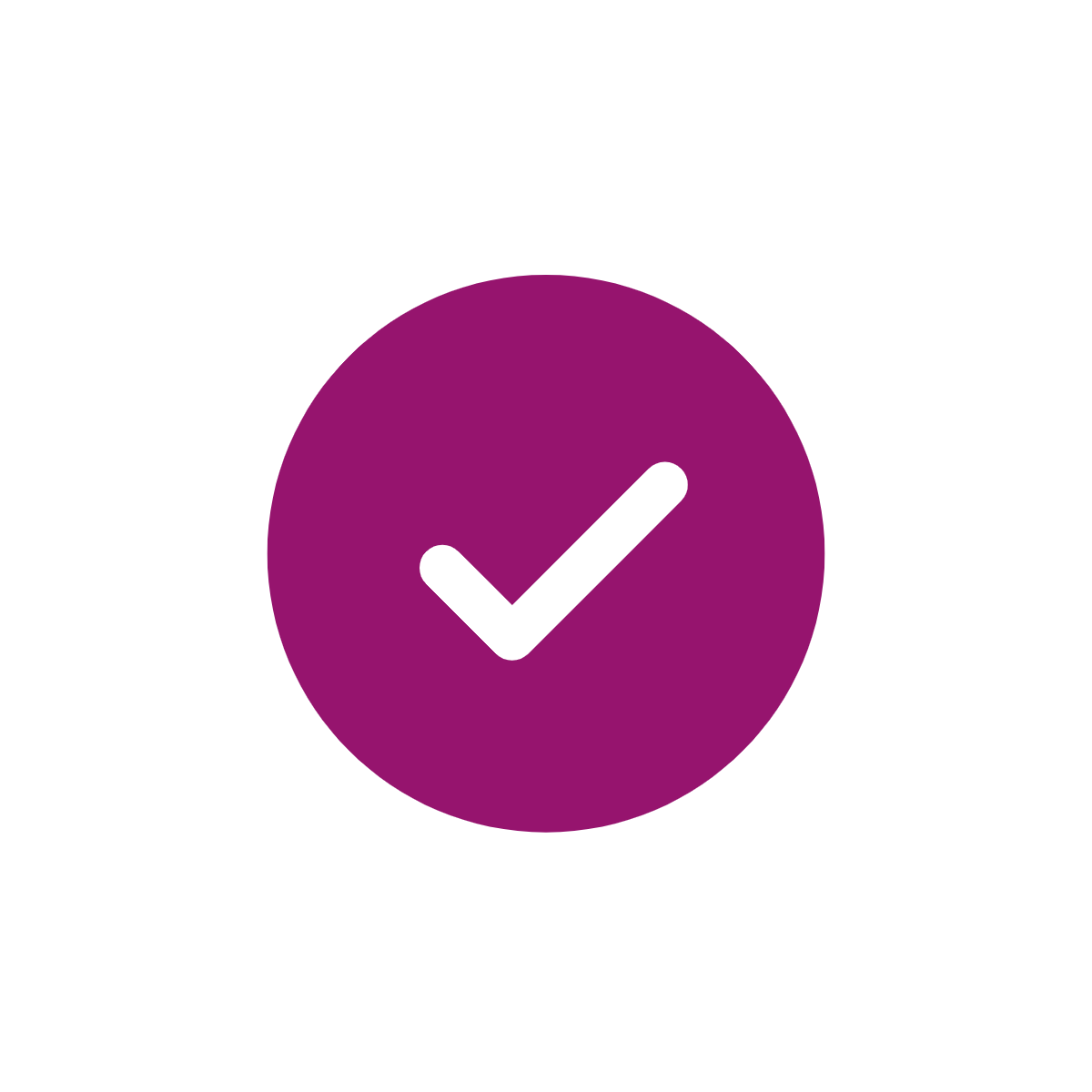 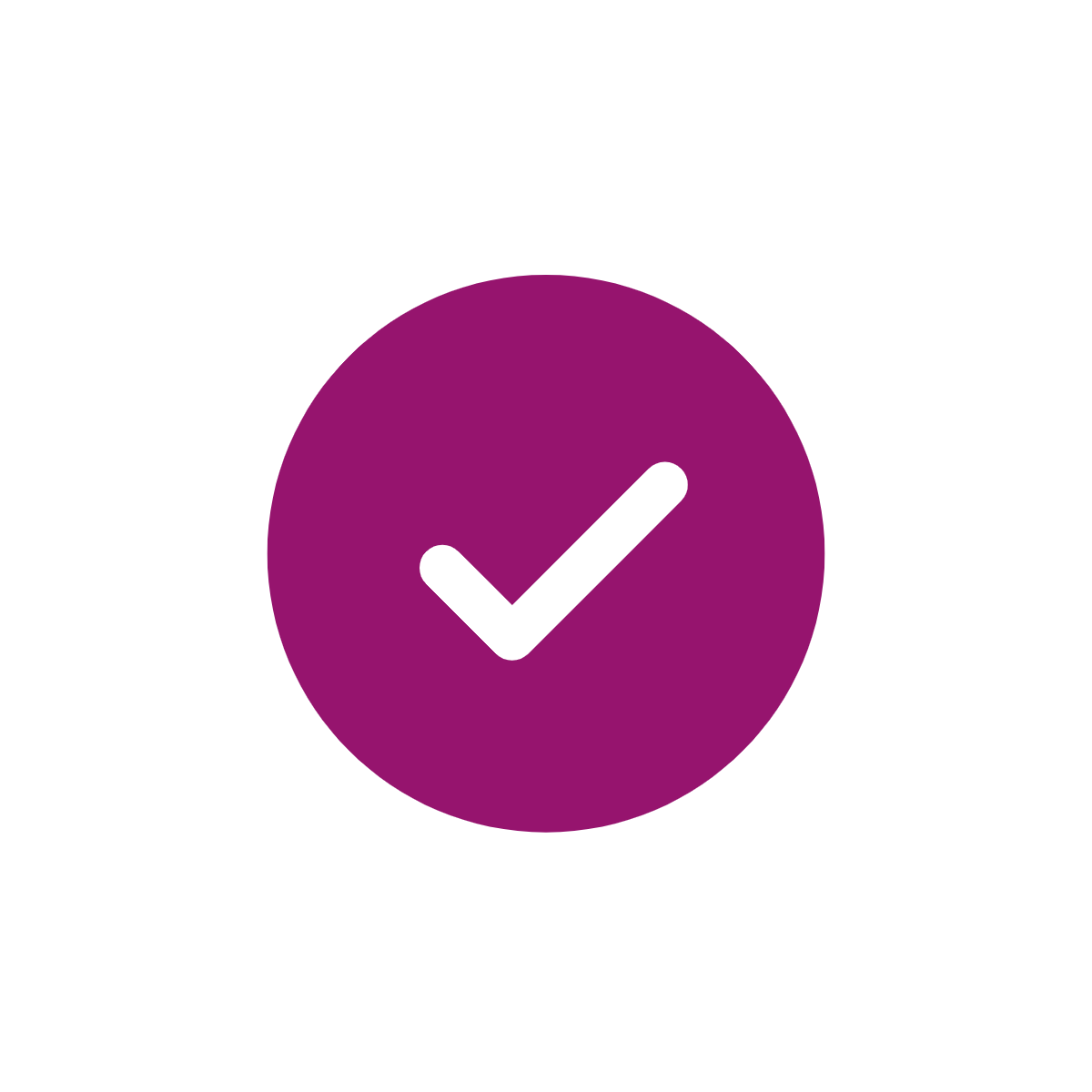 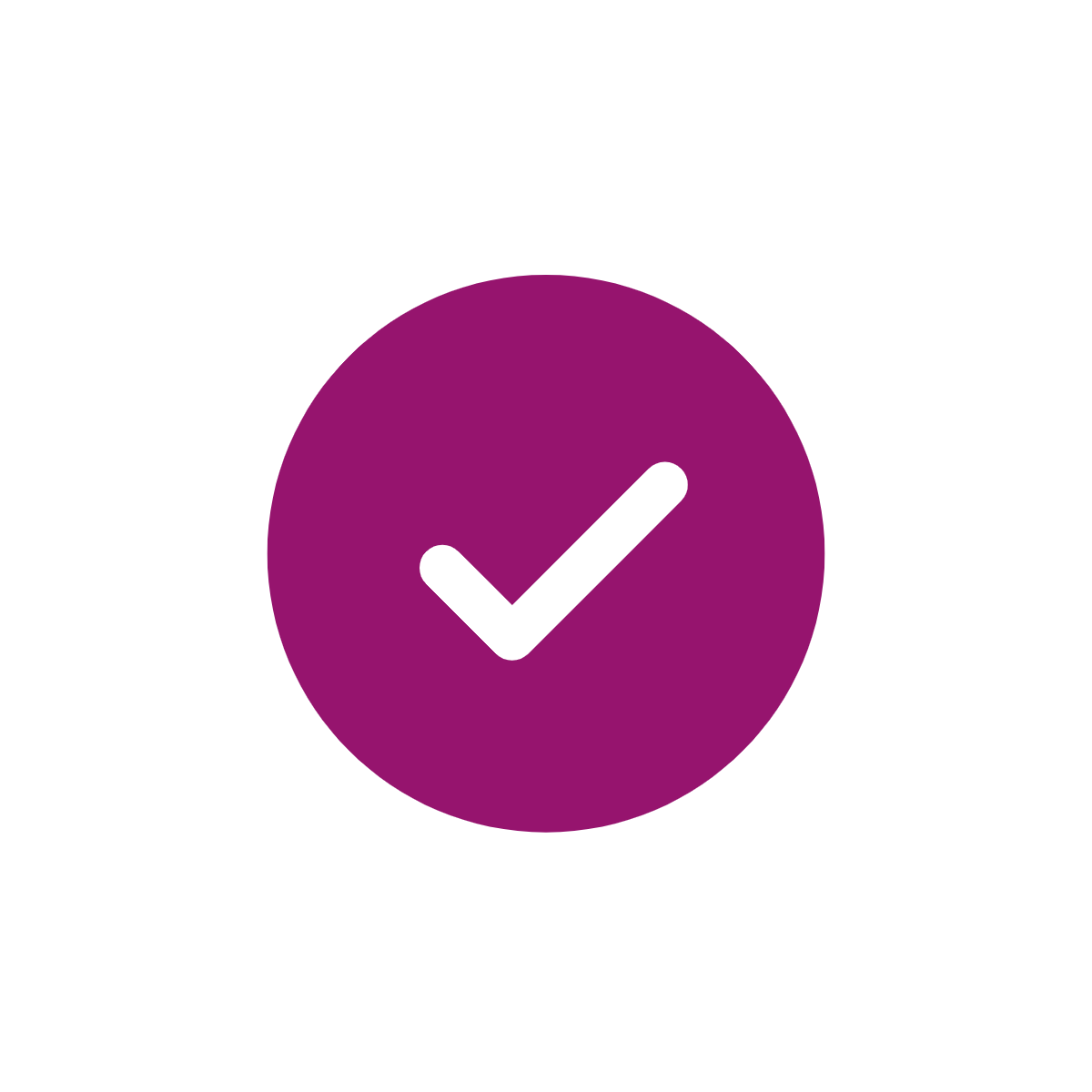 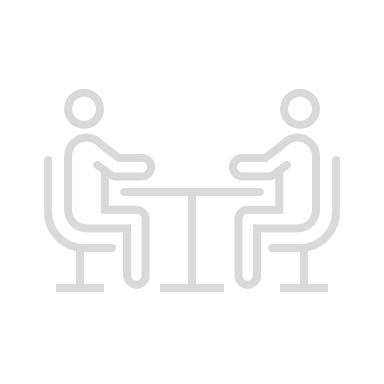 Timely
Truthful
Fair
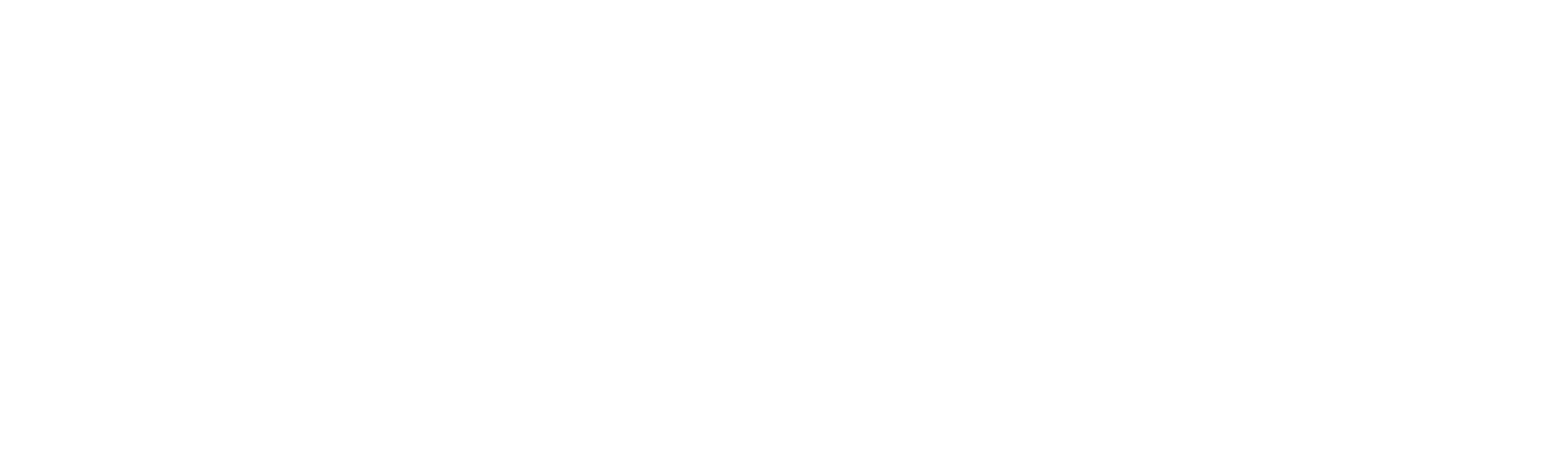 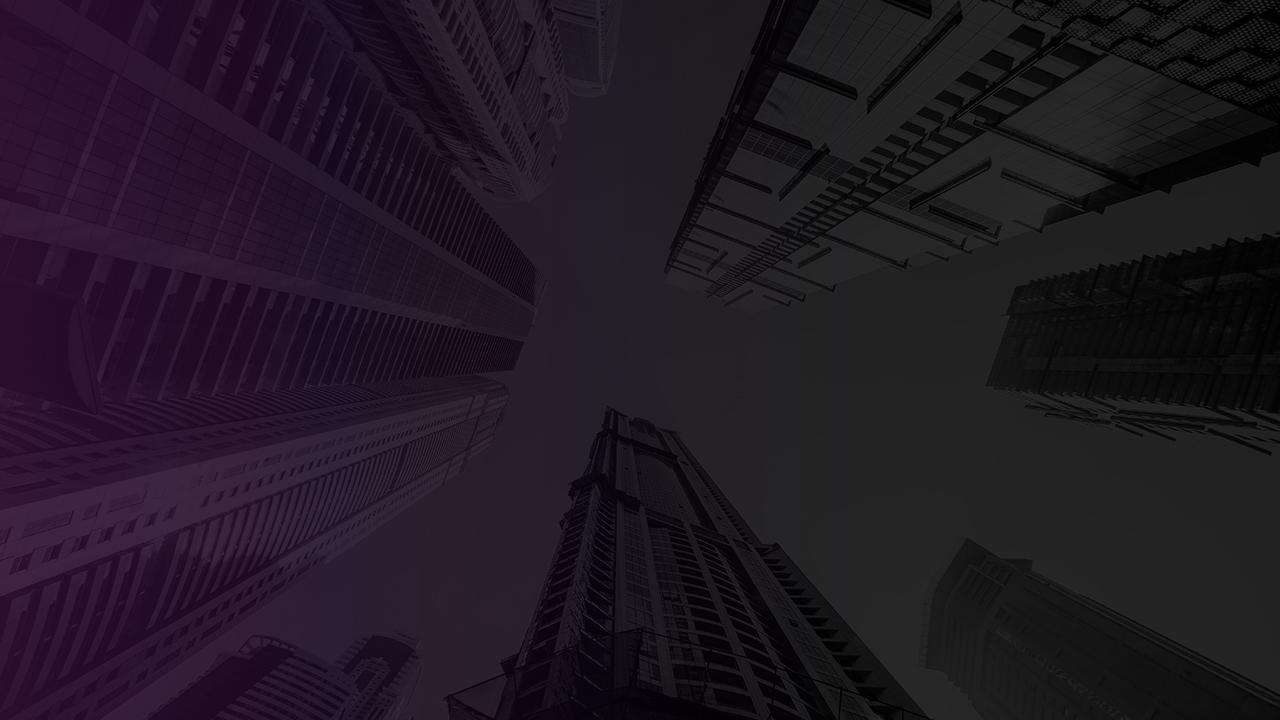 GivingFeedback
Coach and encourage
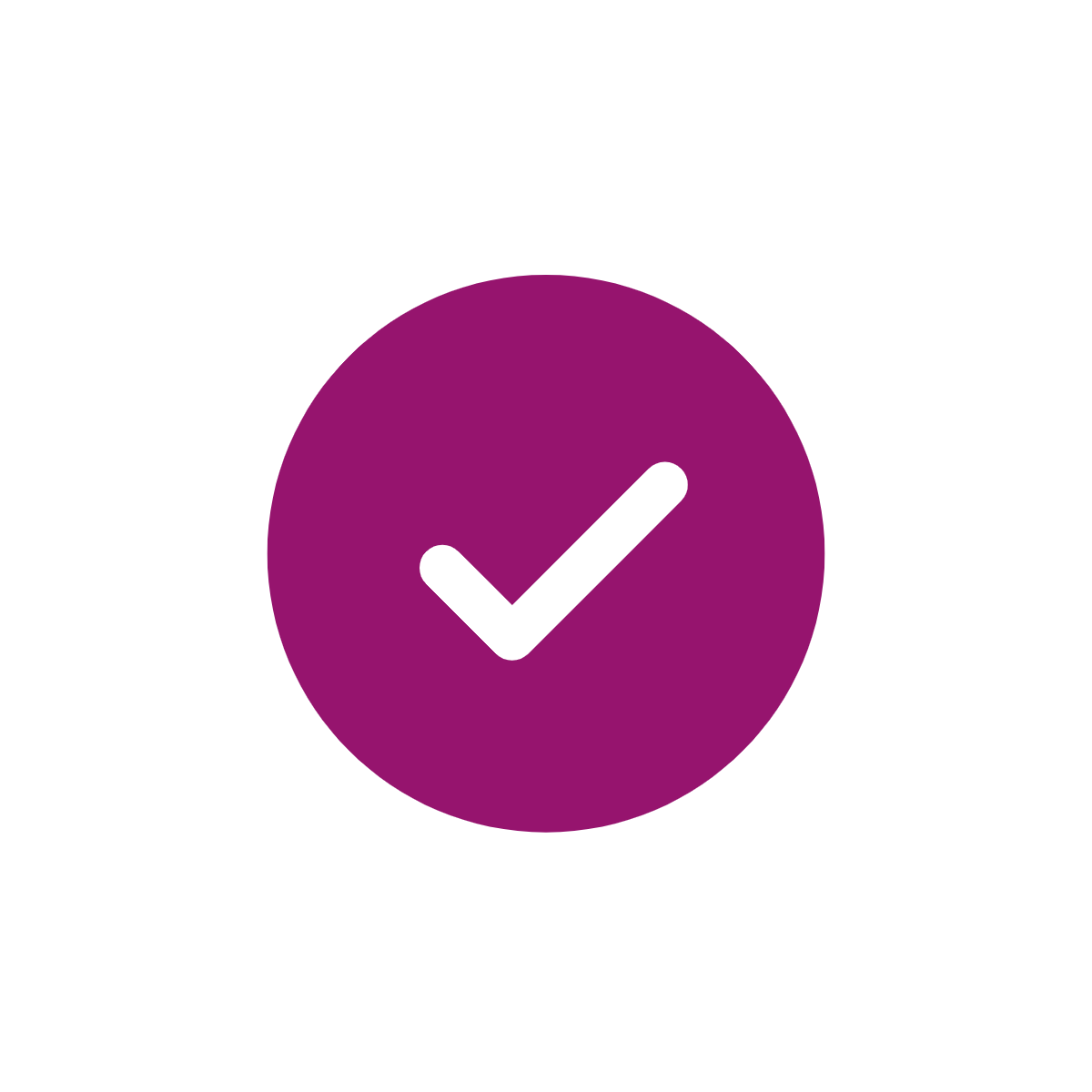 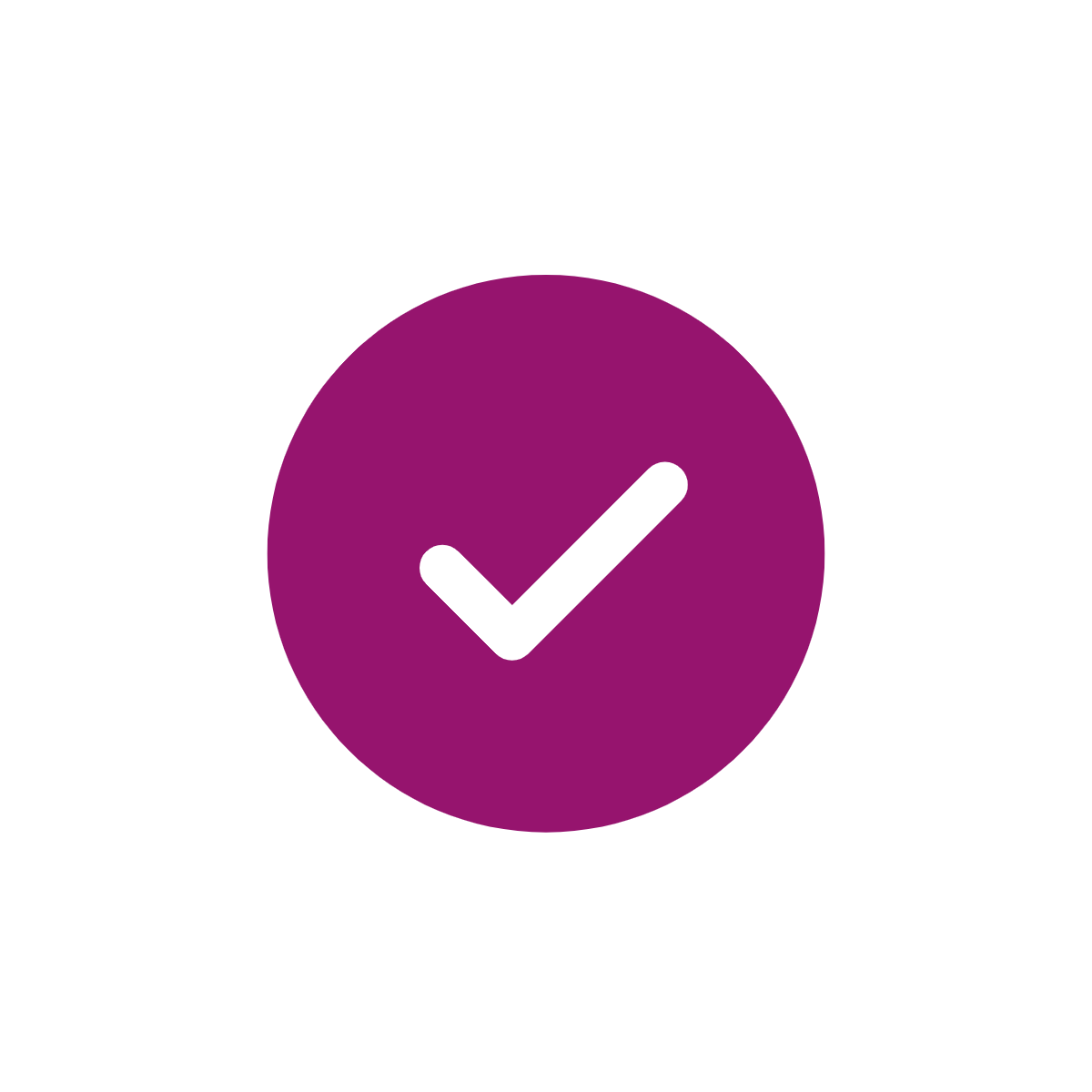 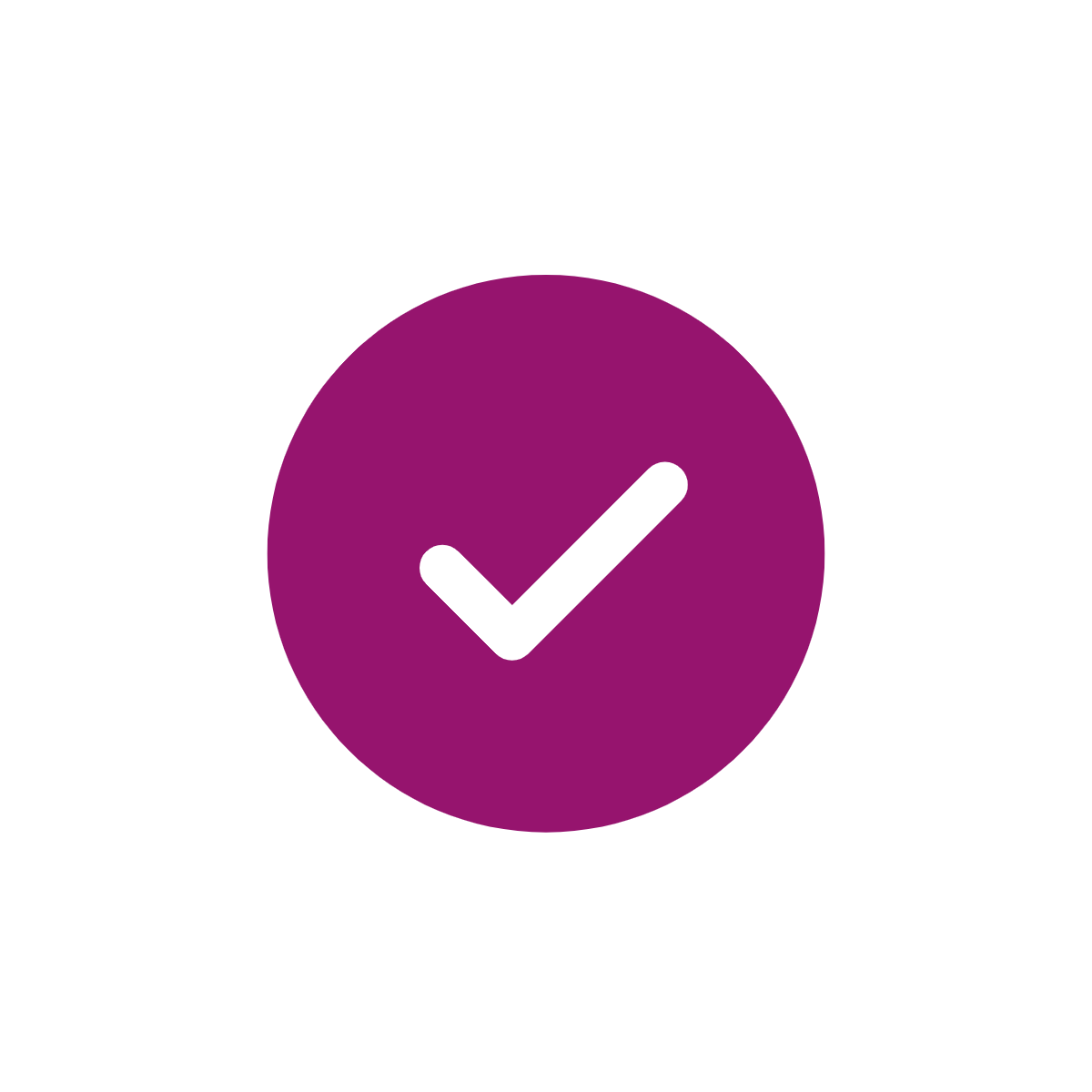 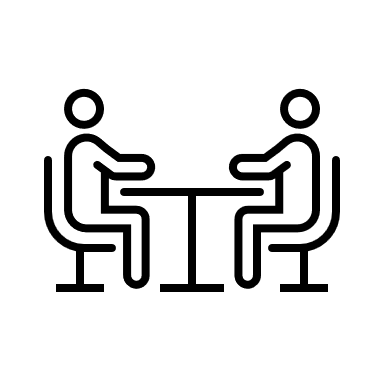 Nothing constructive about criticism
Avoidance is contagious
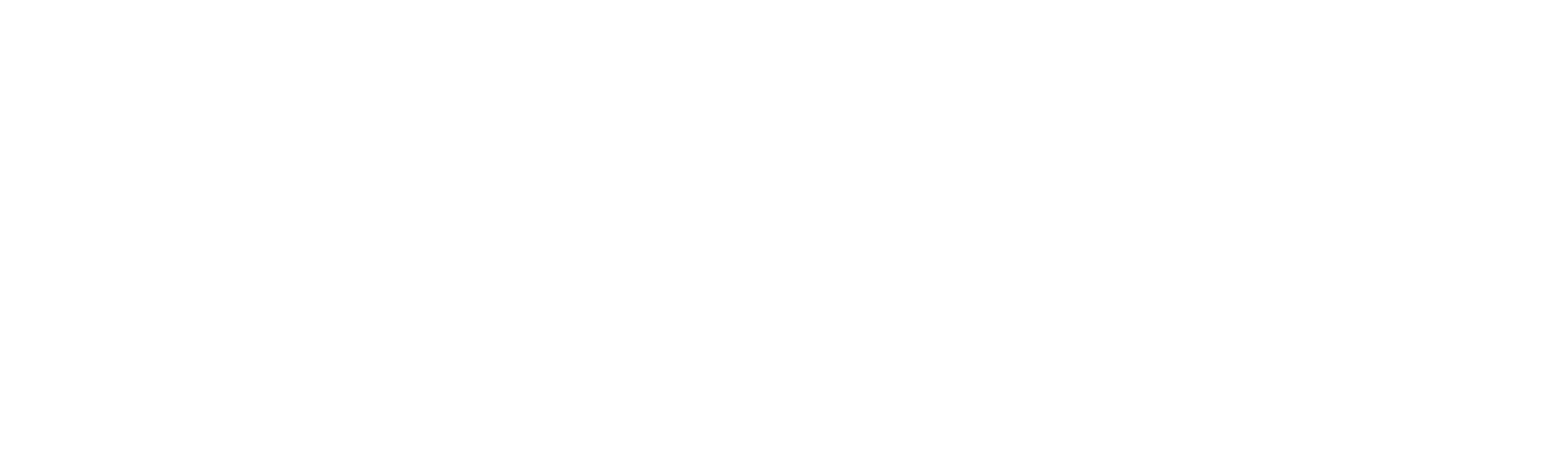 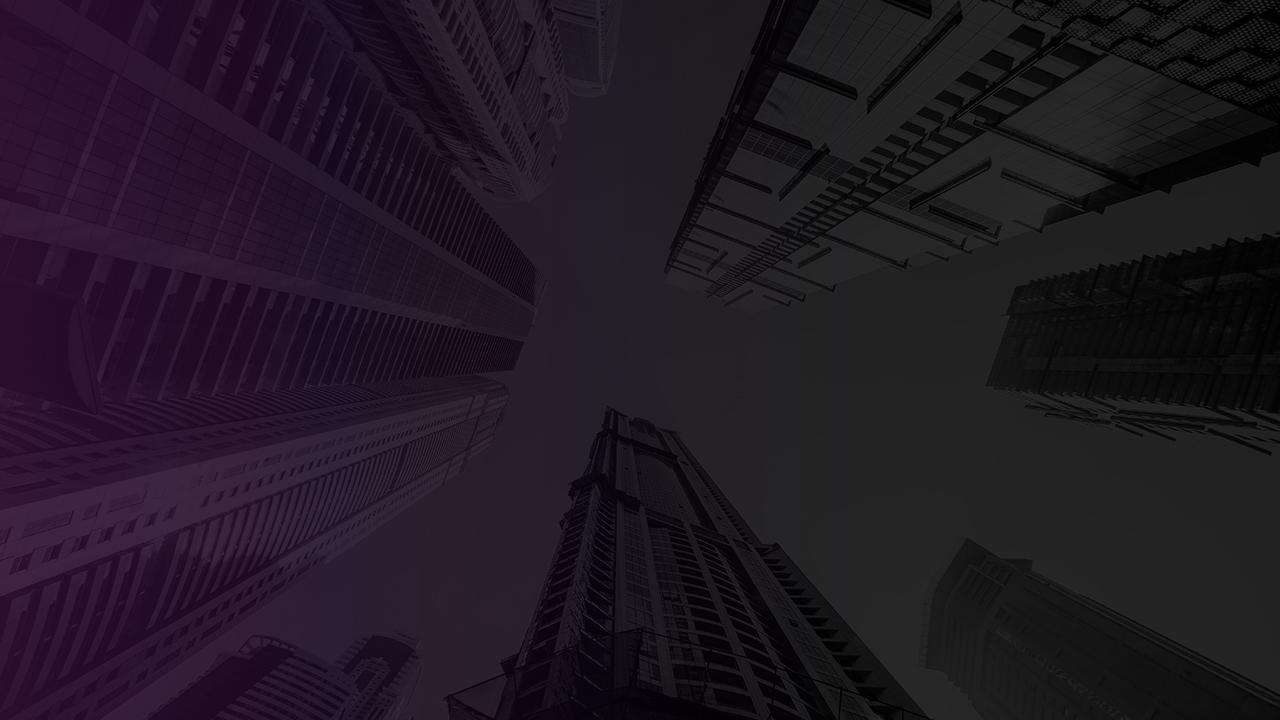 GivingFeedback
Own the feedback
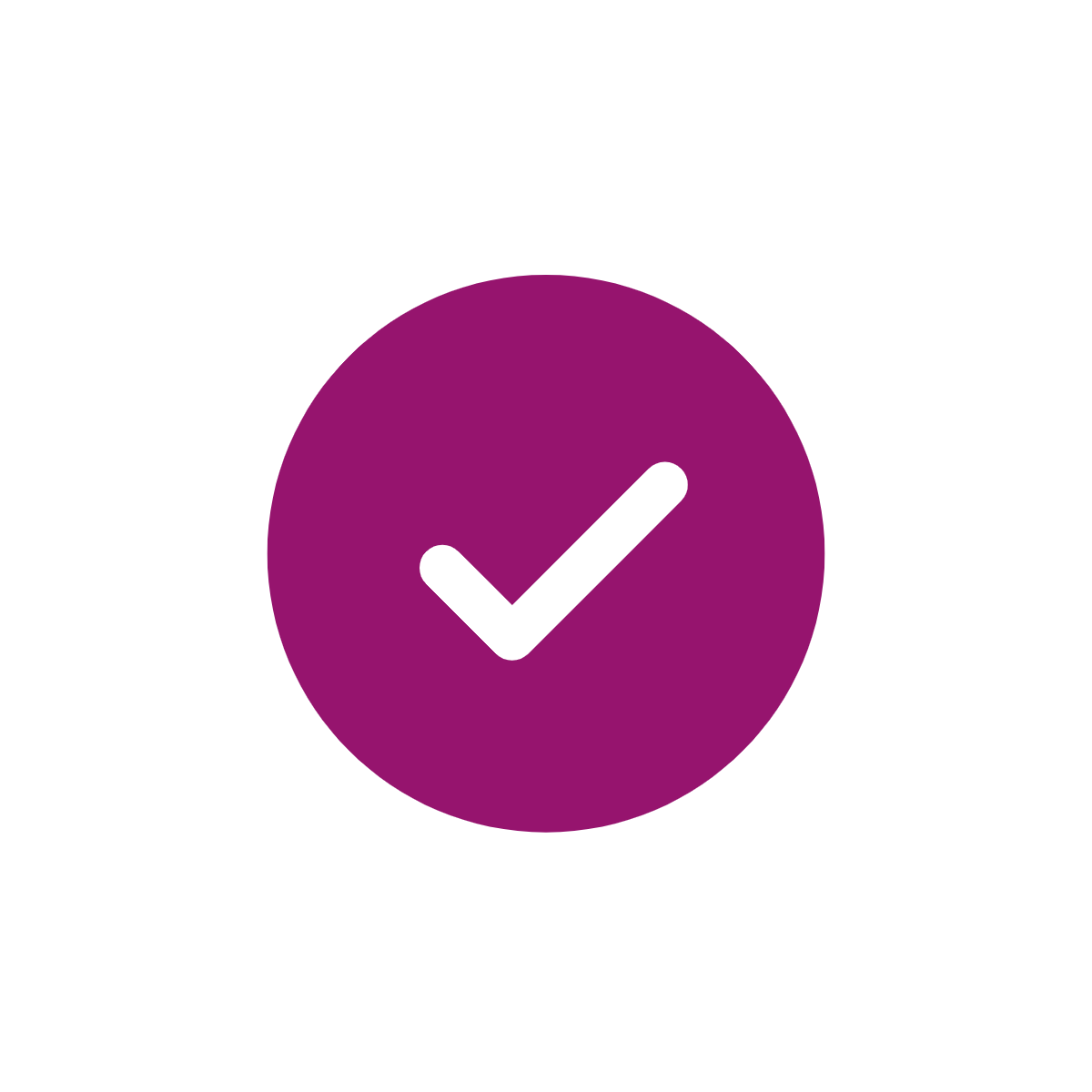 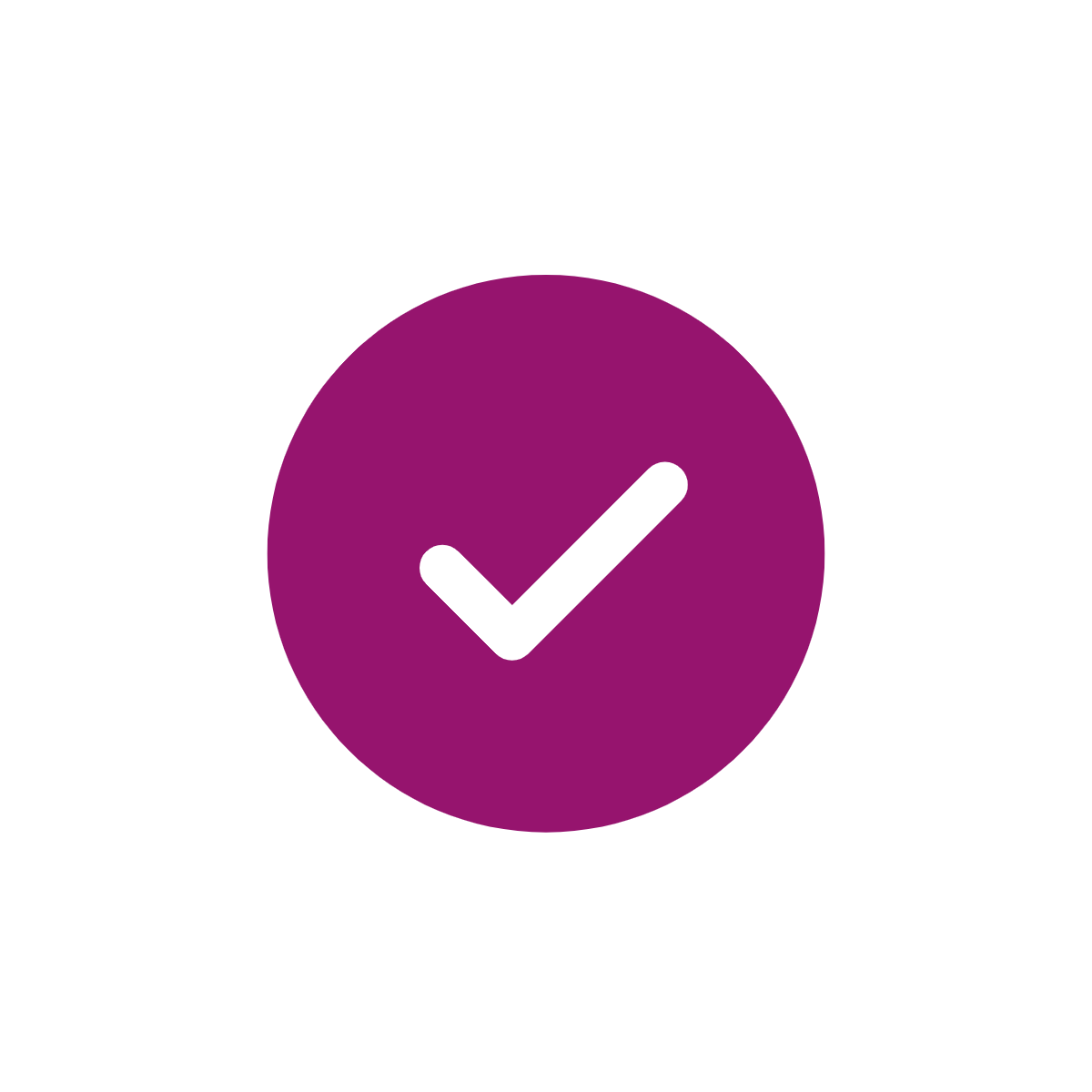 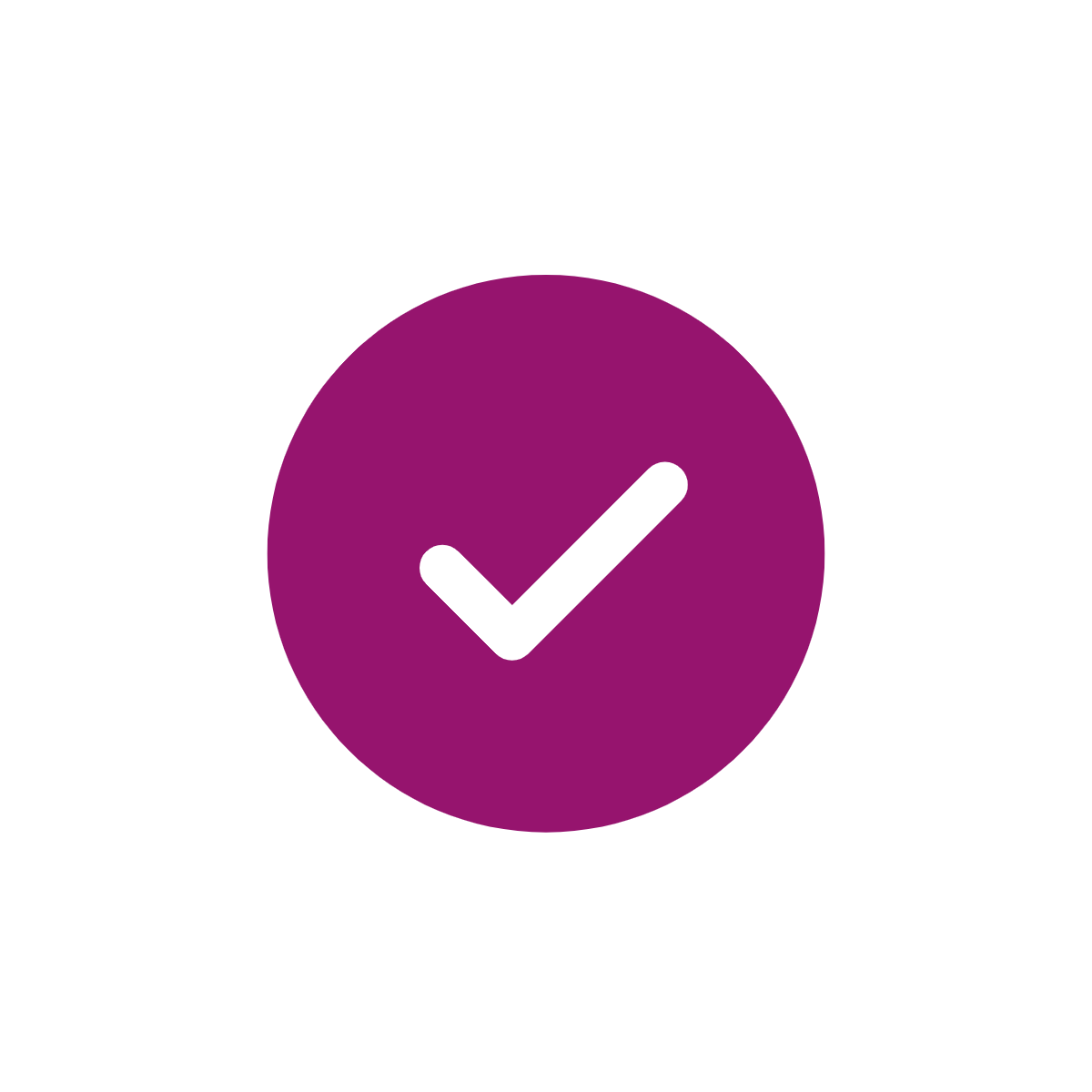 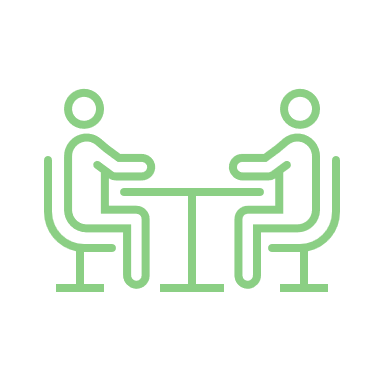 Mindful of emotions
Open to ideas
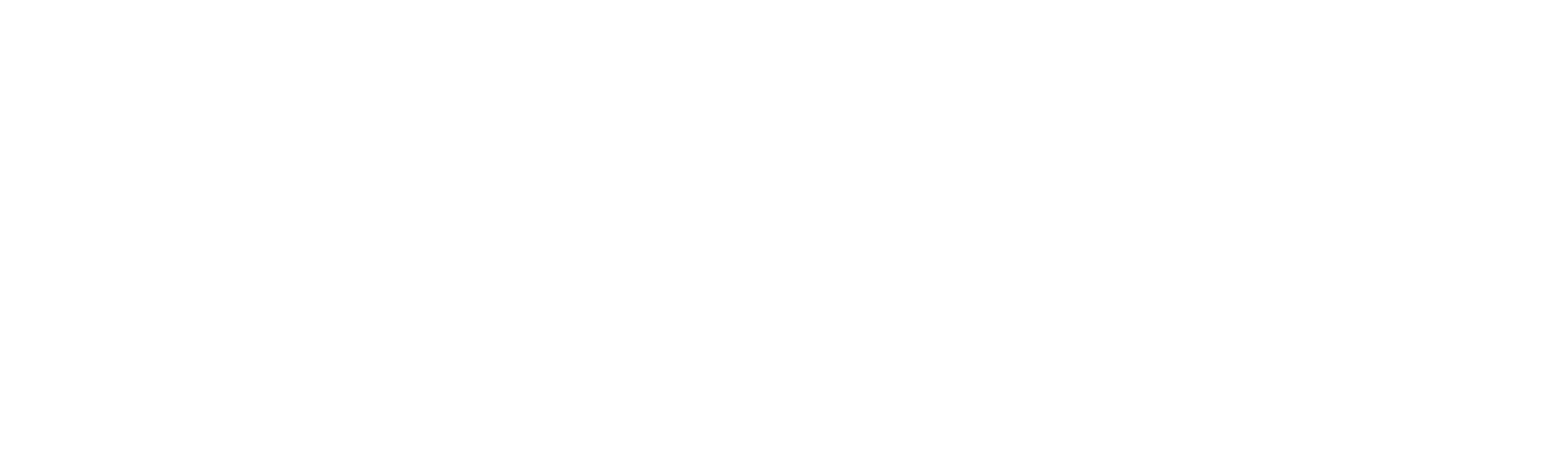 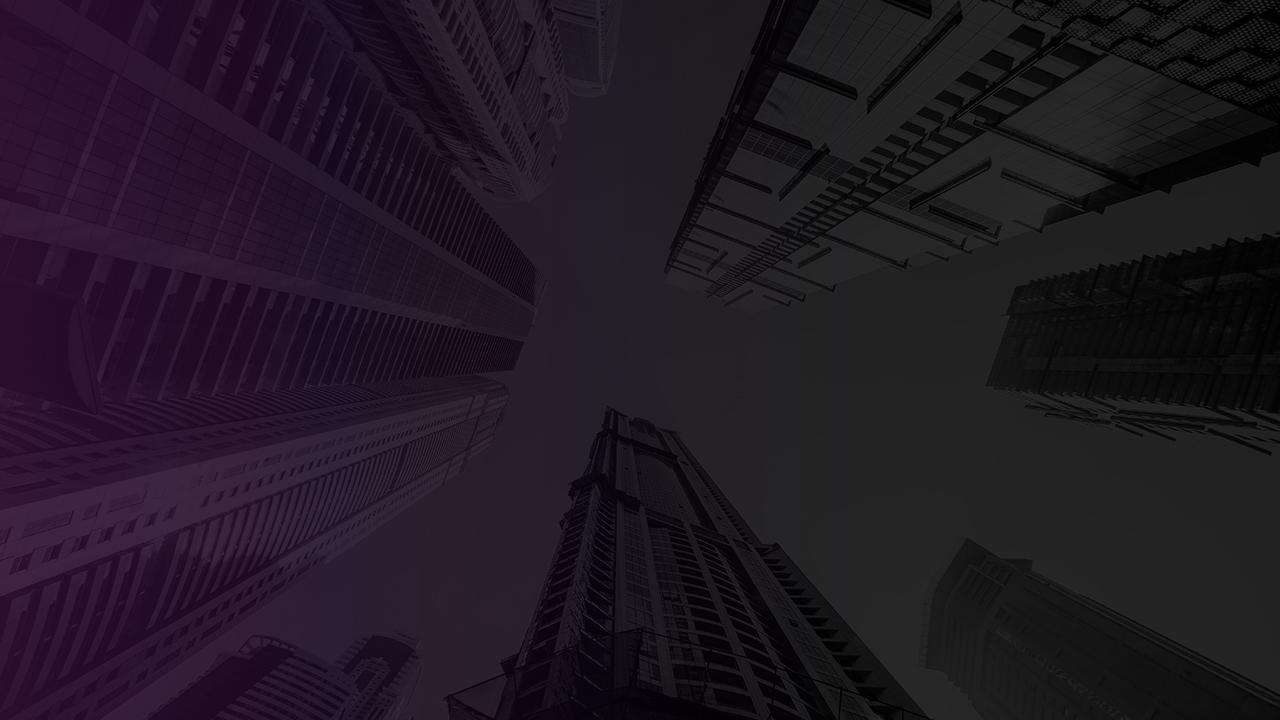 Reviews
Think: outcome
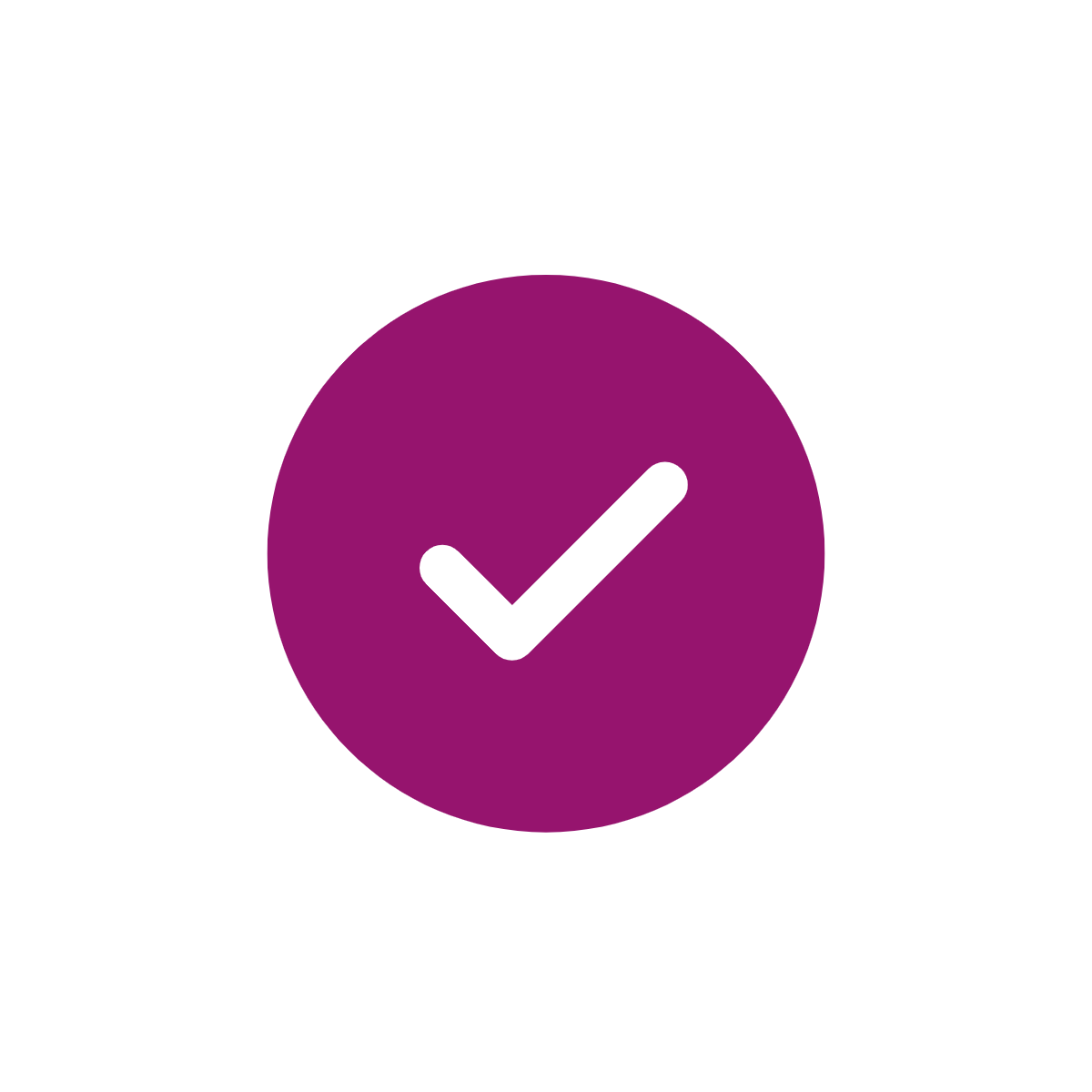 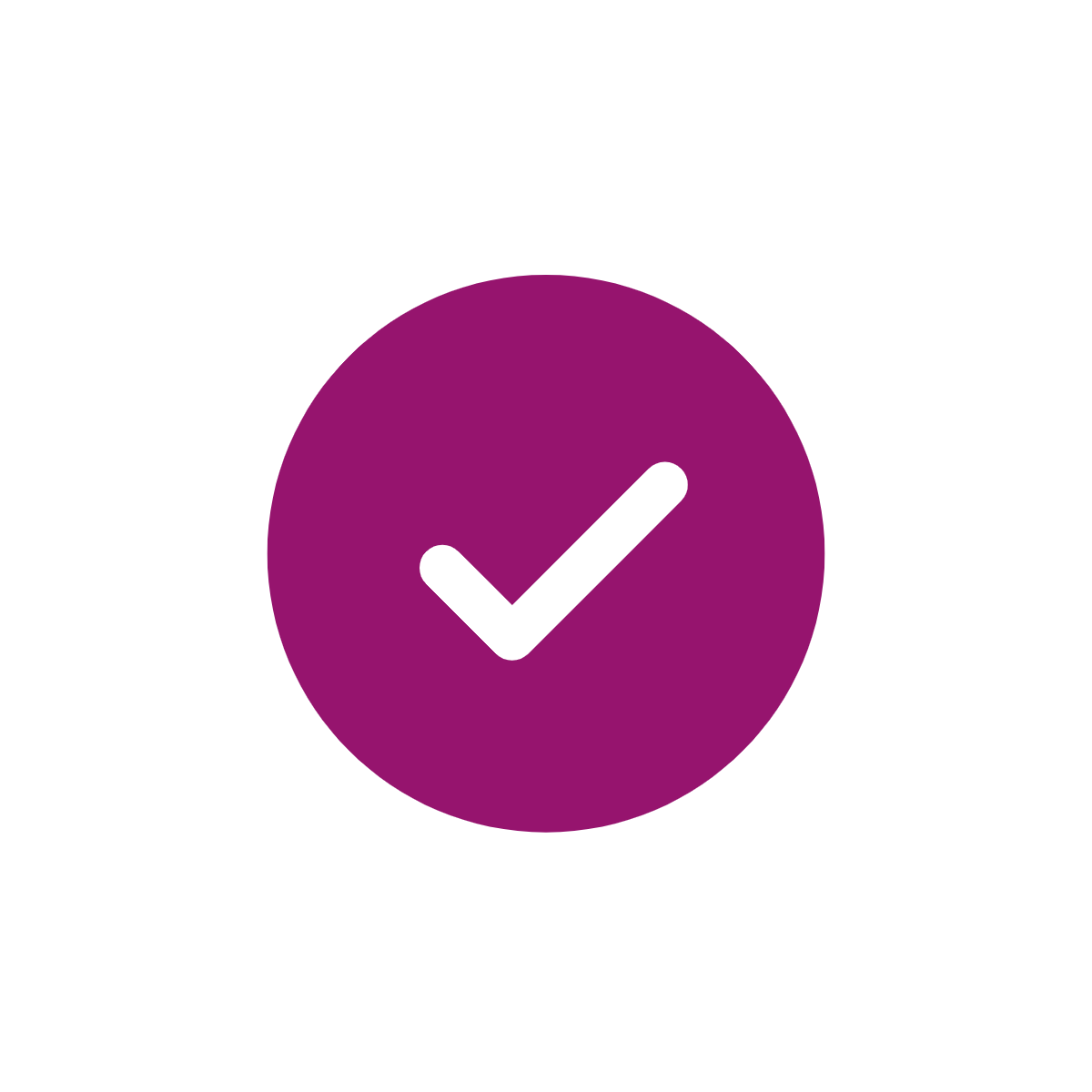 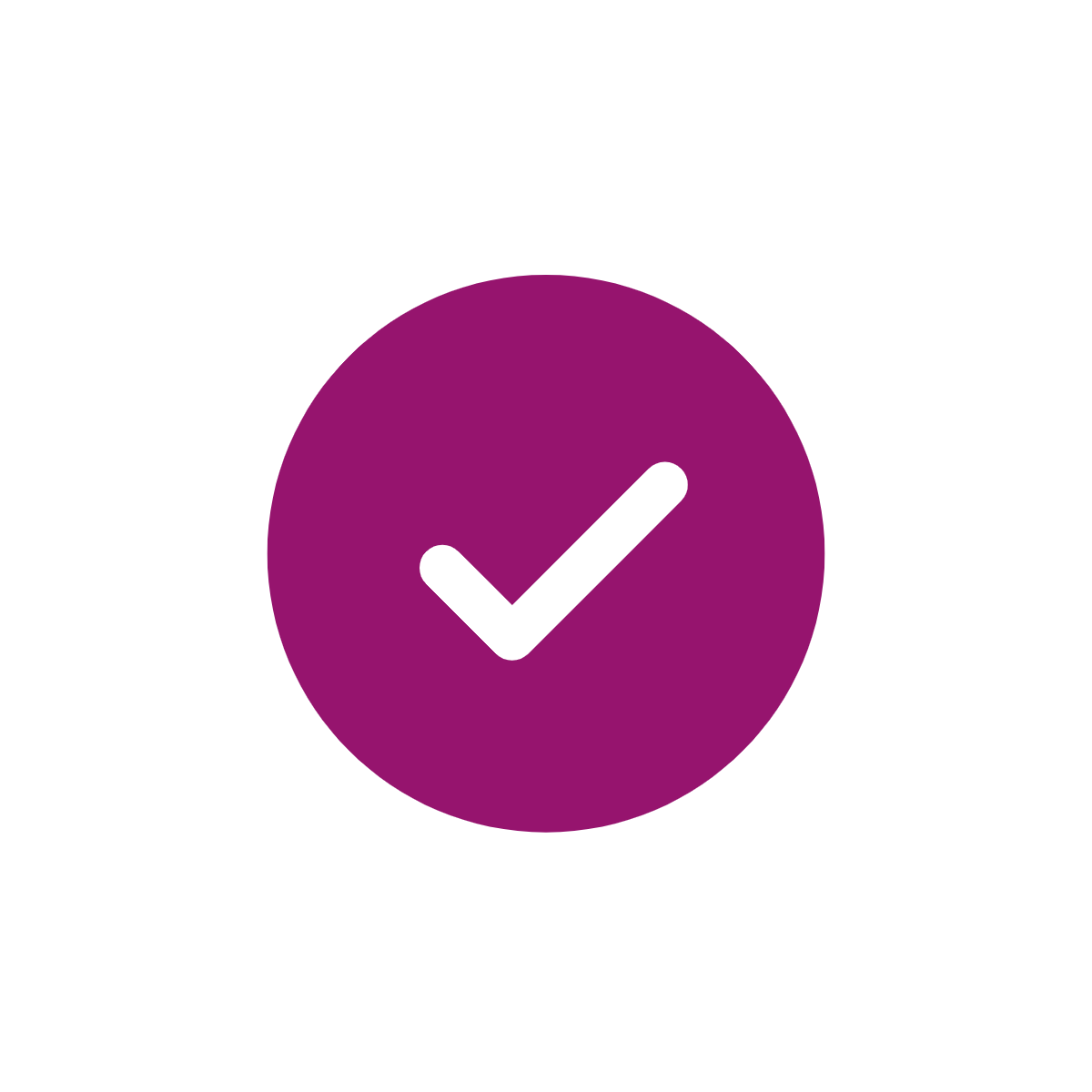 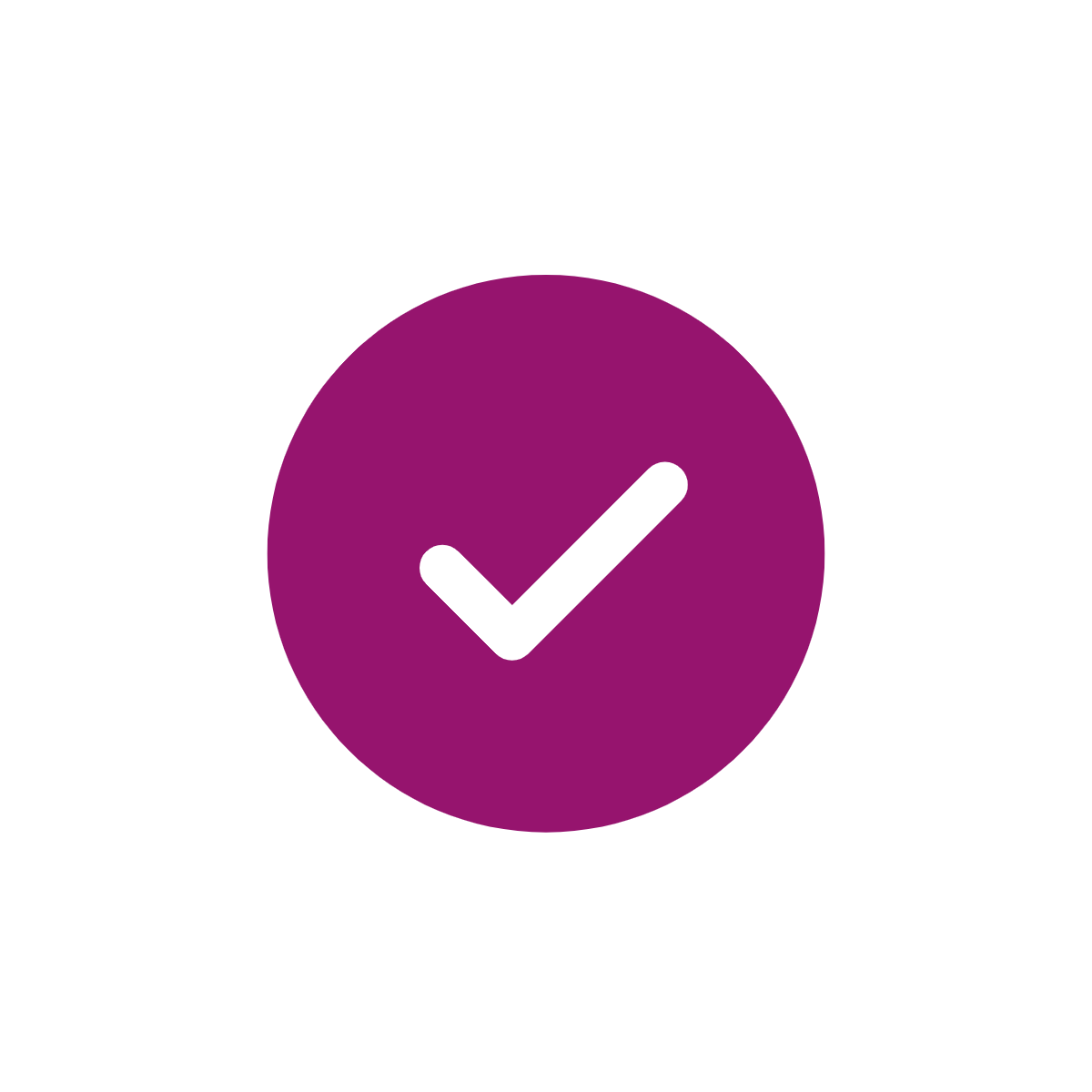 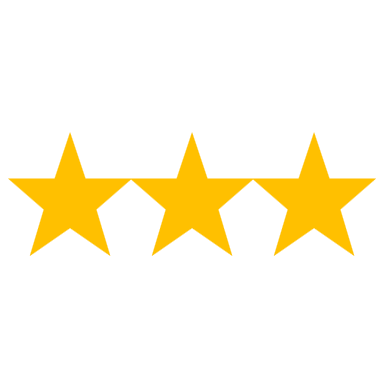 Neutral site
Specific appreciation
Reviews create anxiety
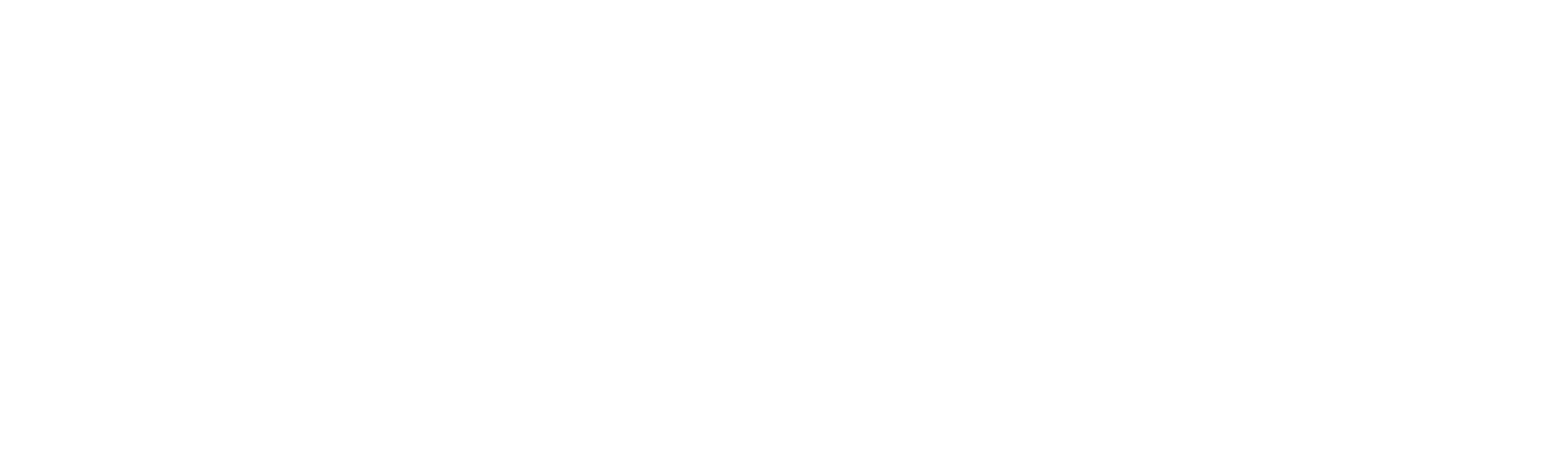 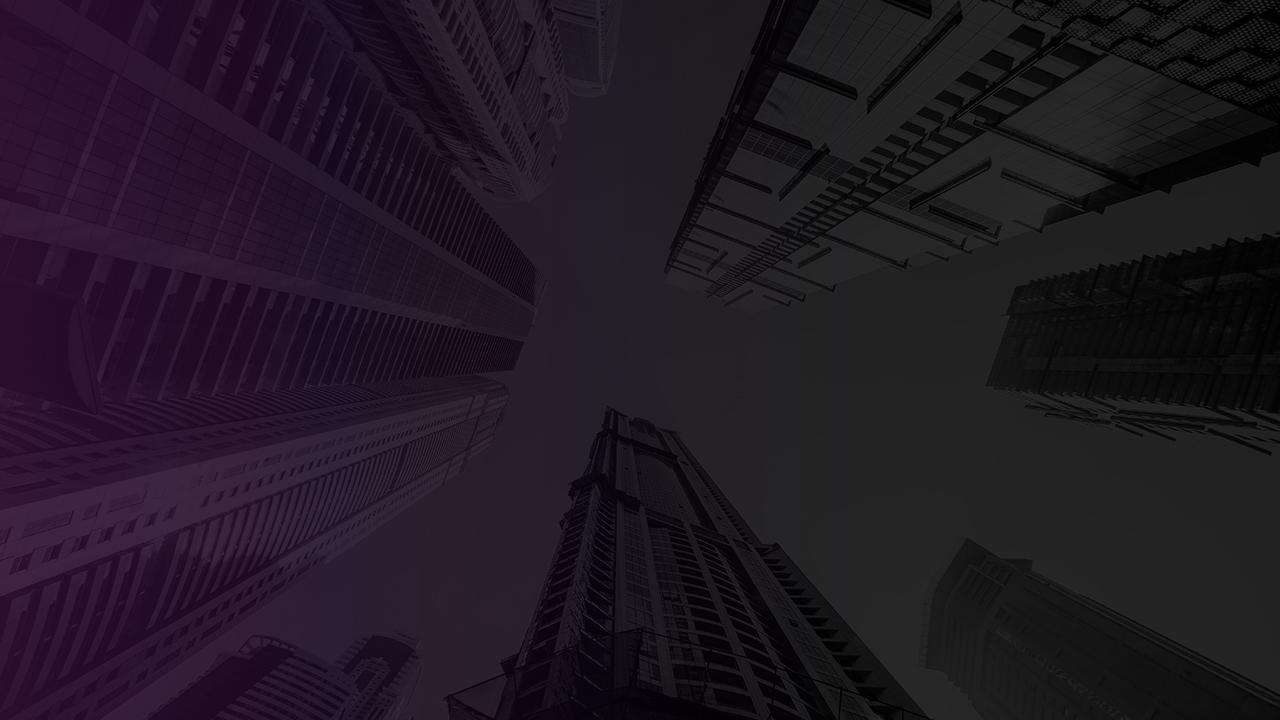 Reviews
No surprises!
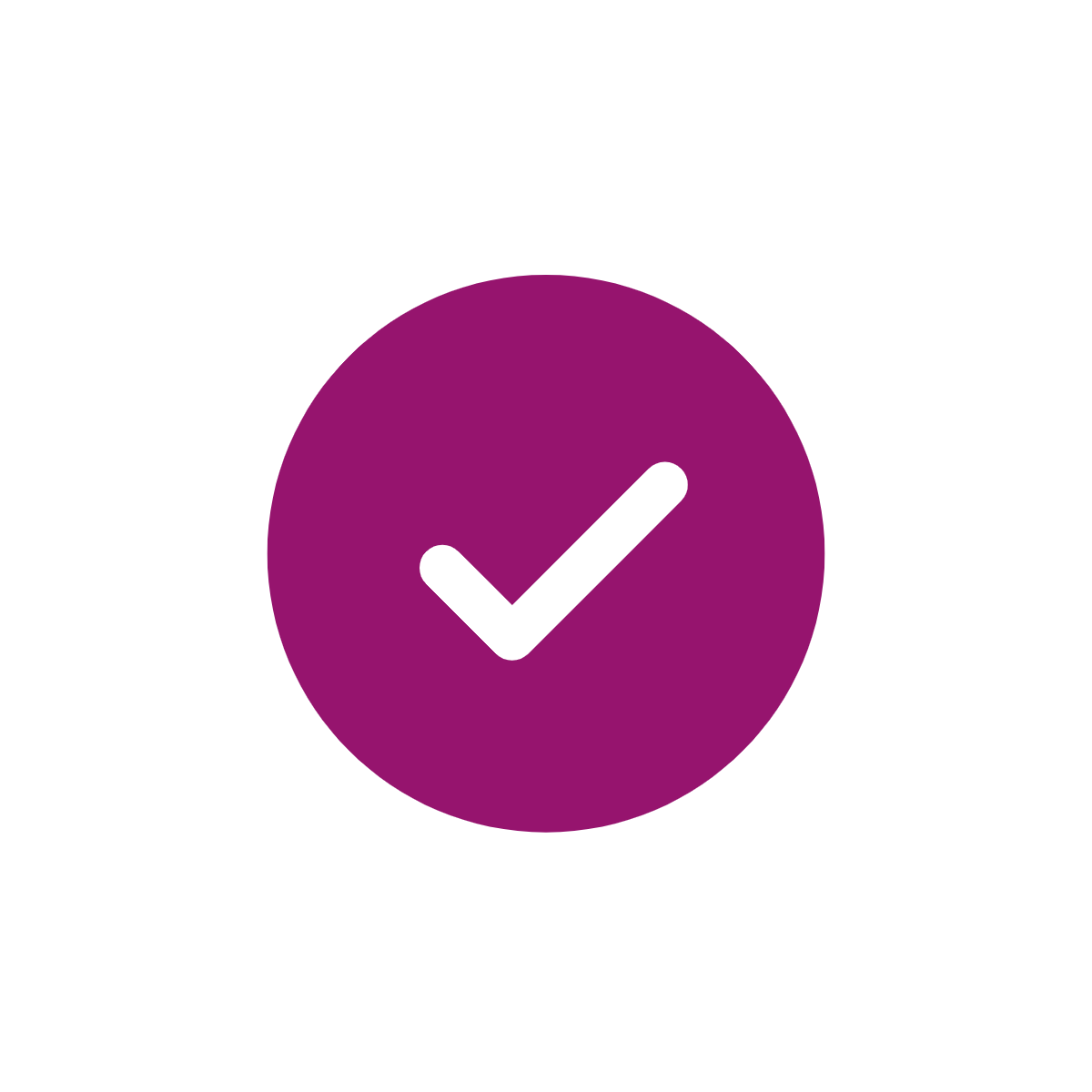 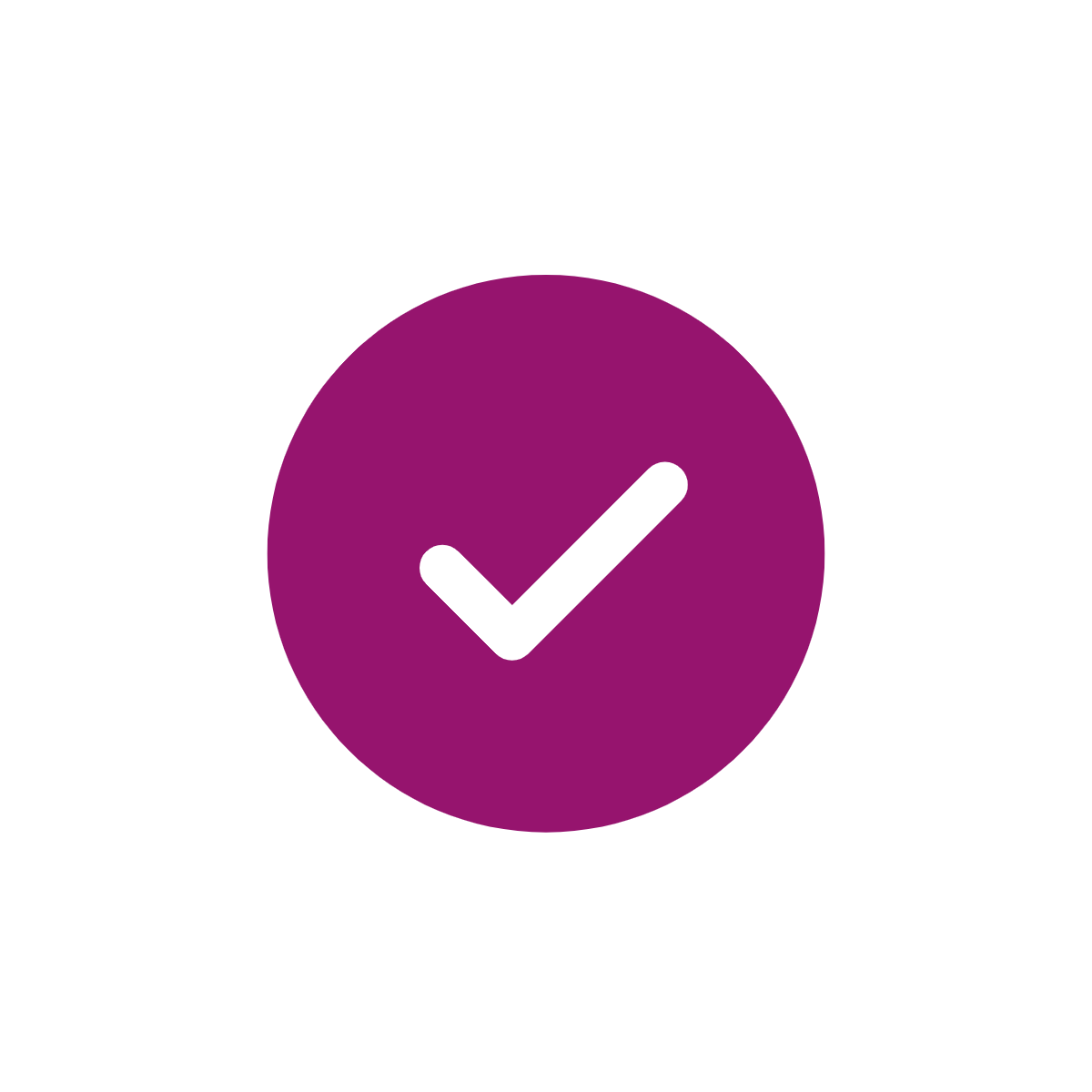 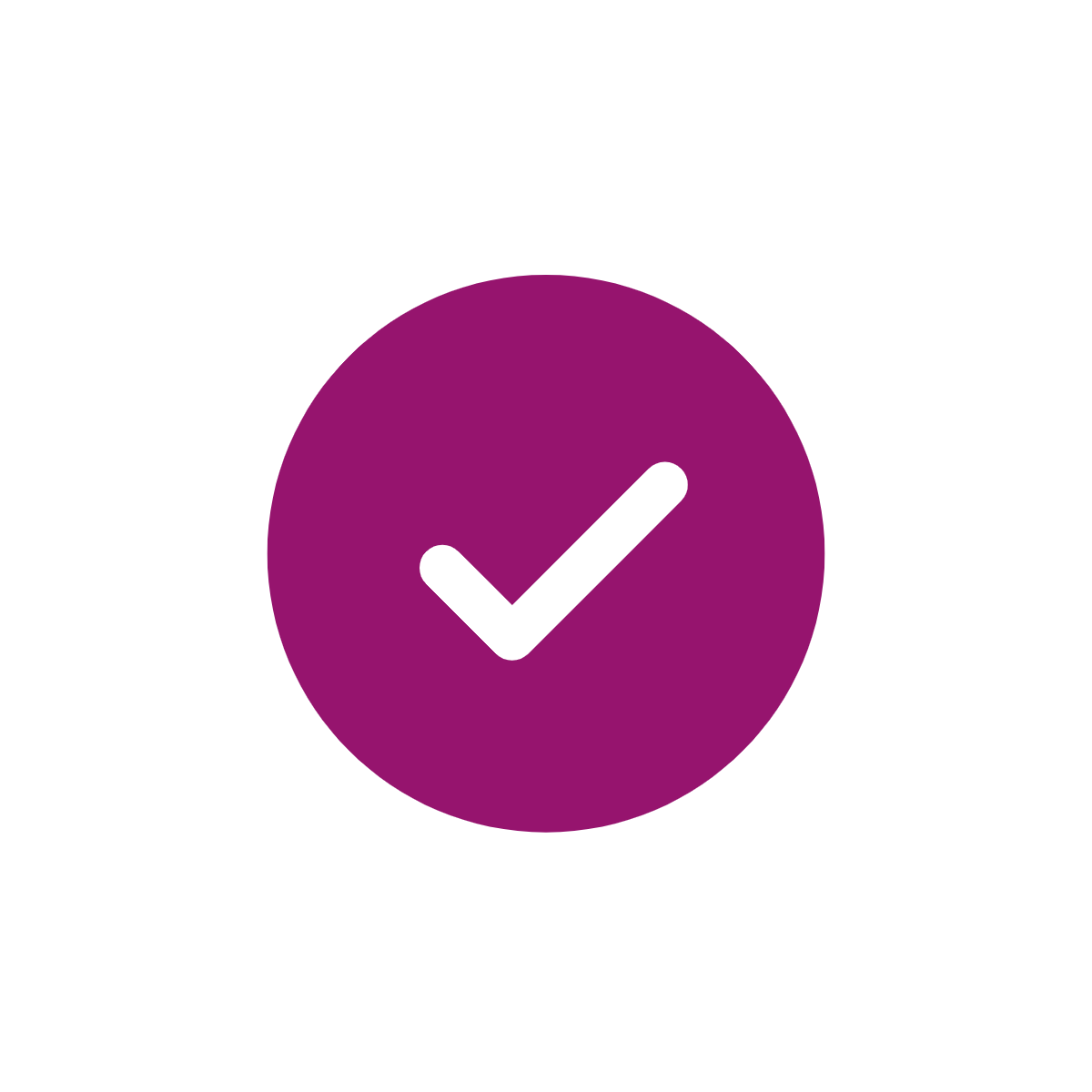 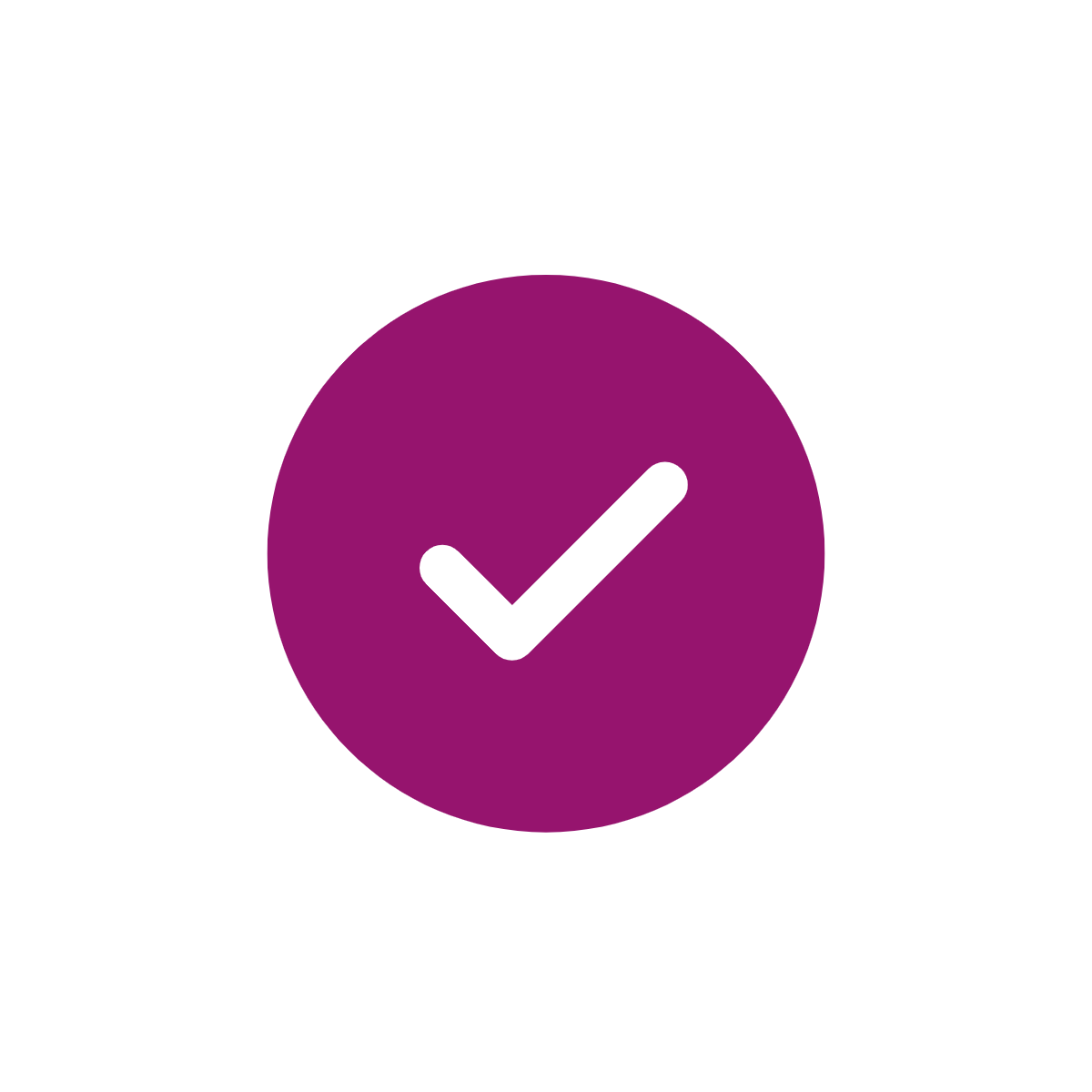 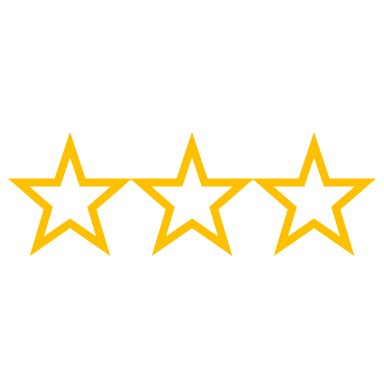 Good – bad – good - plan
Document and follow up
Contentious? Ask for help!
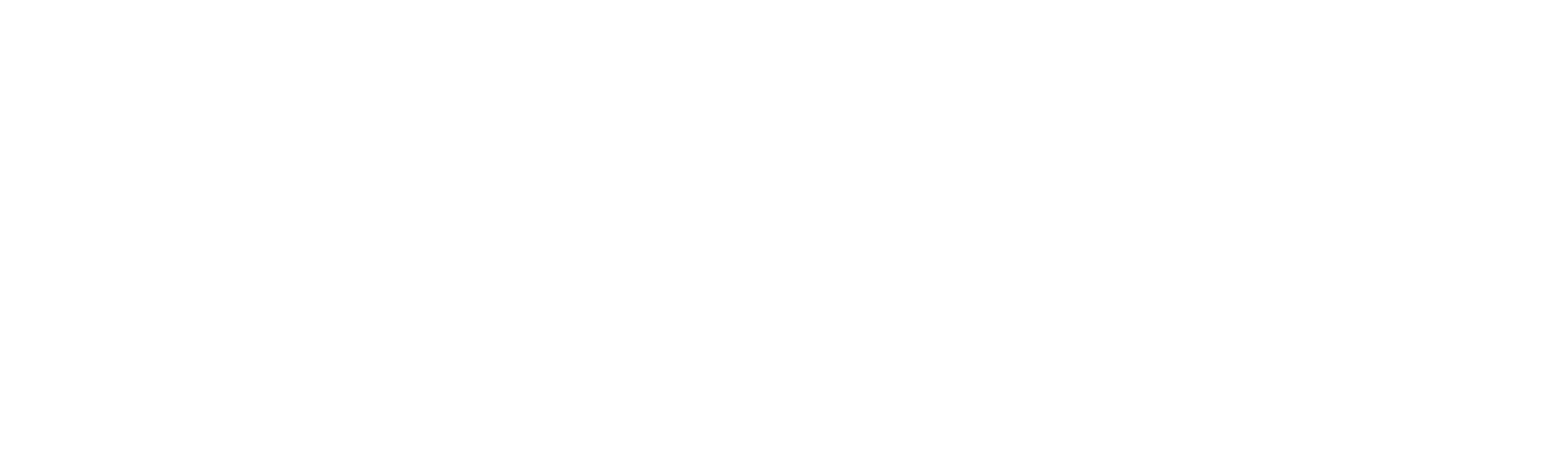 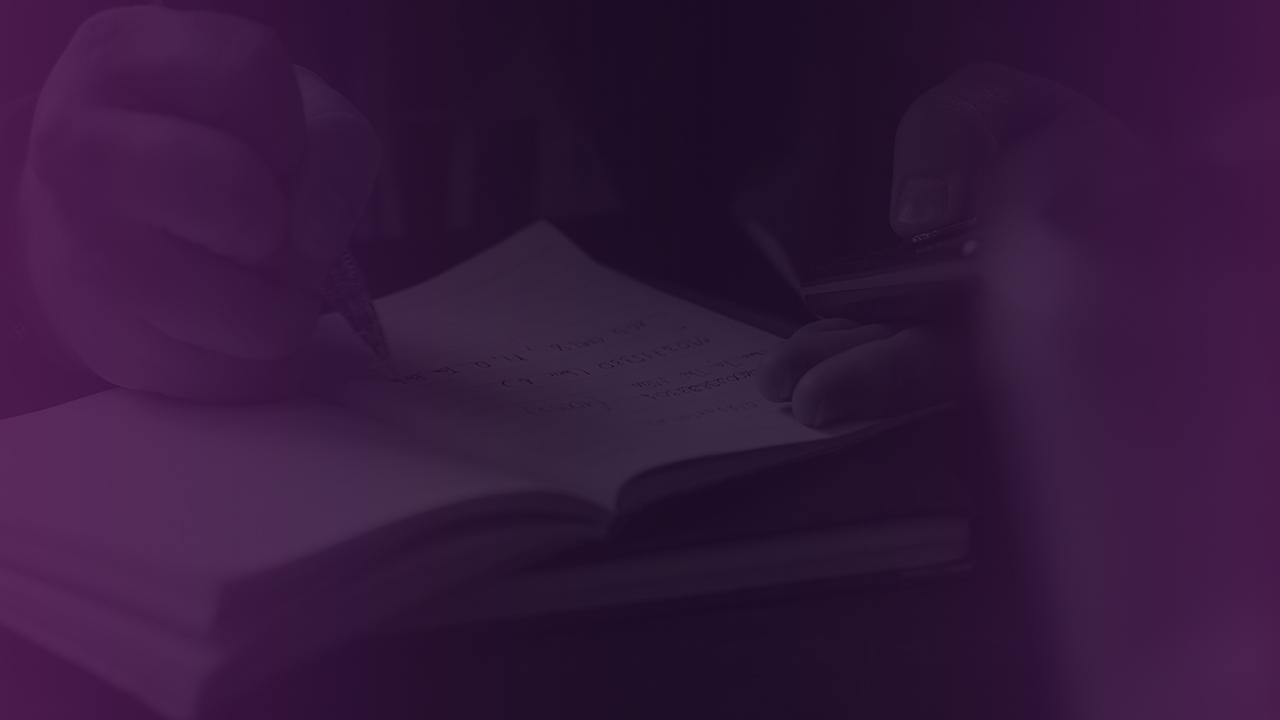 Are you working with the right people?
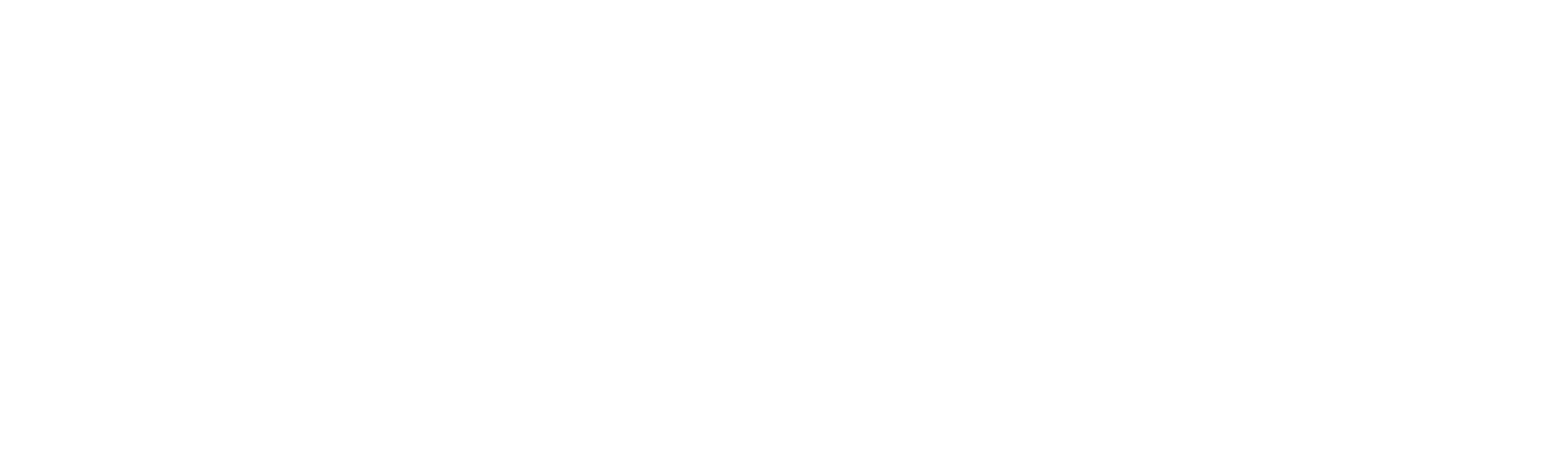 Delegation is essential
Delegate to empower 
No dumping – explain the “why”
Free up your time
No micromanaging 
Own it no matter what
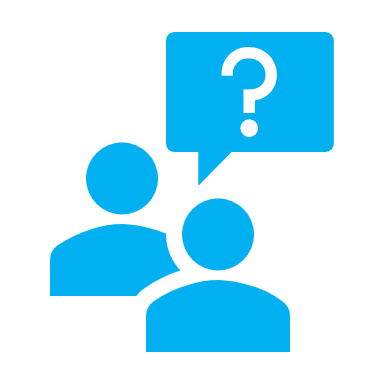 59
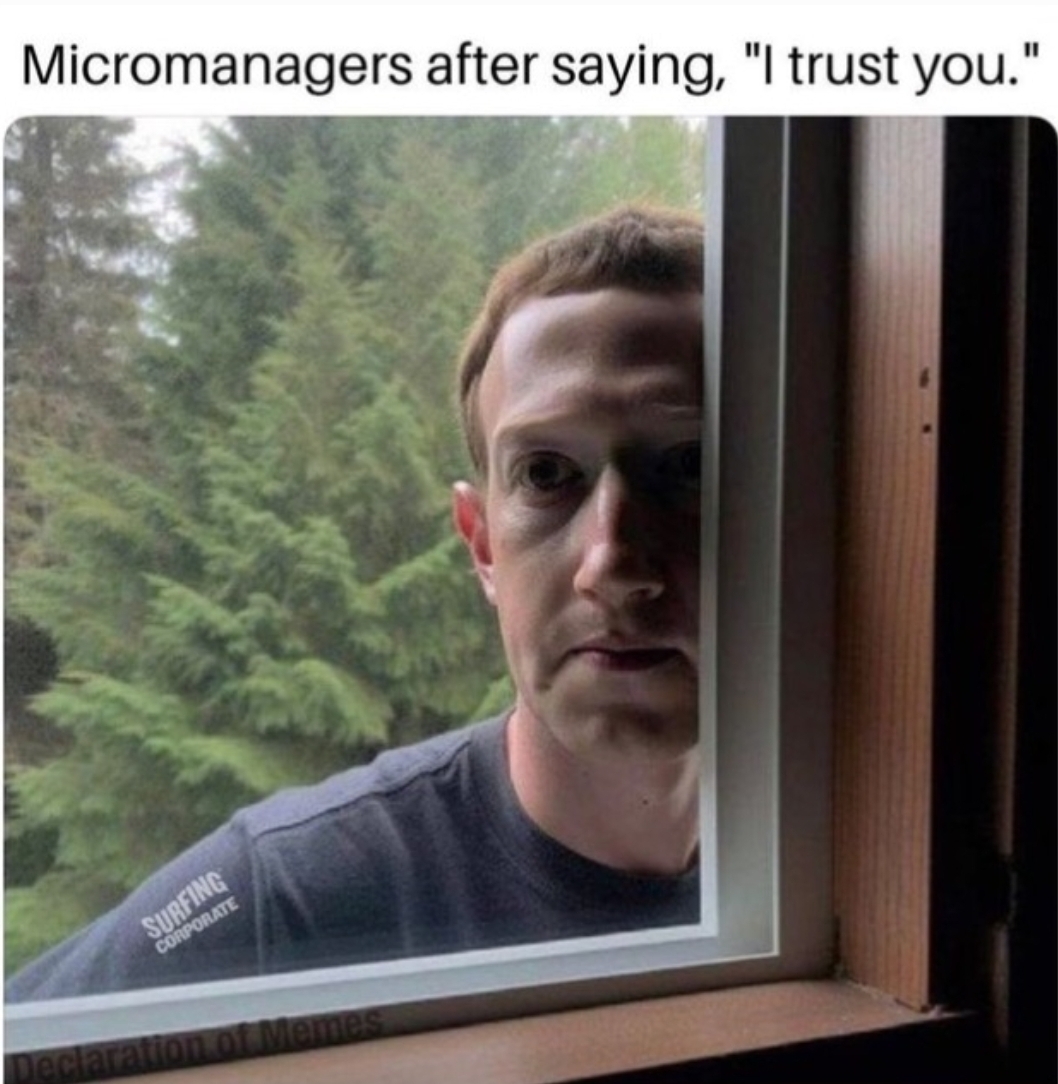 Remember the traits of the worst boss you’ve ever had?
61
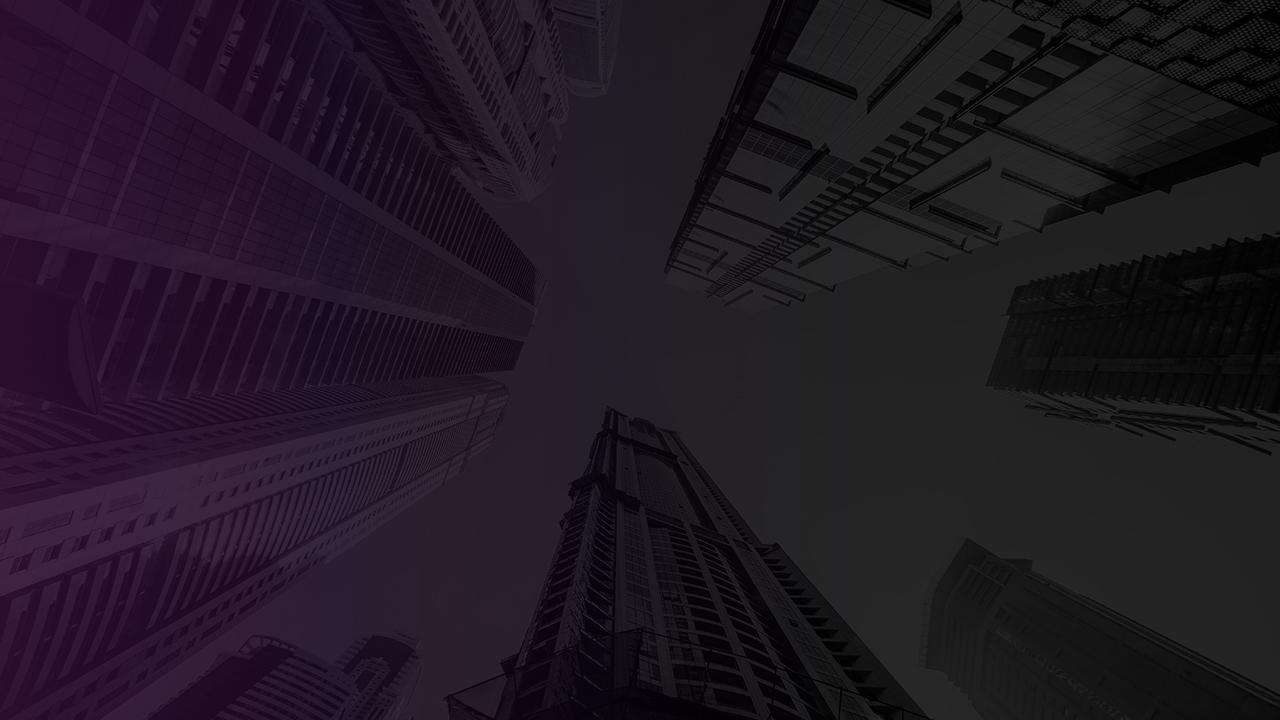 What new Managers need
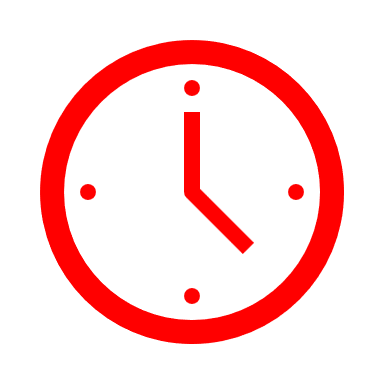 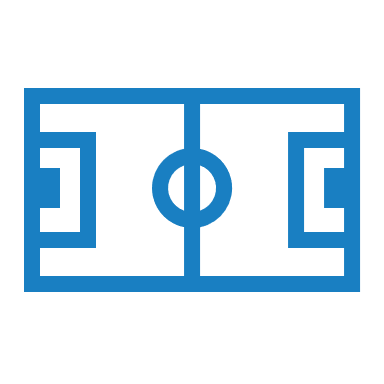 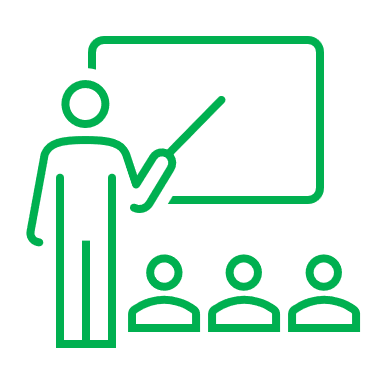 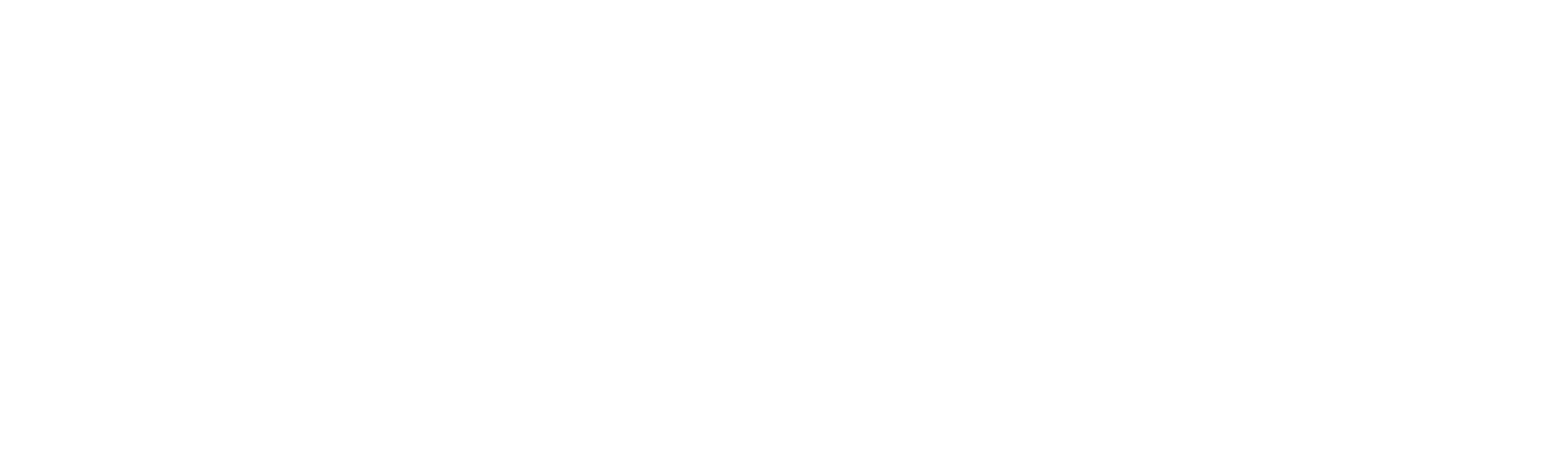 Management mistakes
Lack of growth (Peter Principle)

Insecurity or fear 

Trust issues/micromanaging

Being a ‘doer’ instead of manager
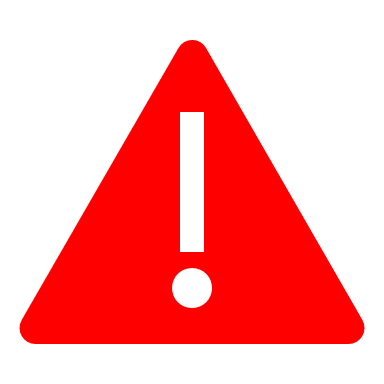 More mistakes
Lack of appreciation

Focusing on low performers

Inaccessibility 

Balance isn’t valued
More mistakes
Your way is always best

Failing to delegate

Avoidance

Busy-ness disease
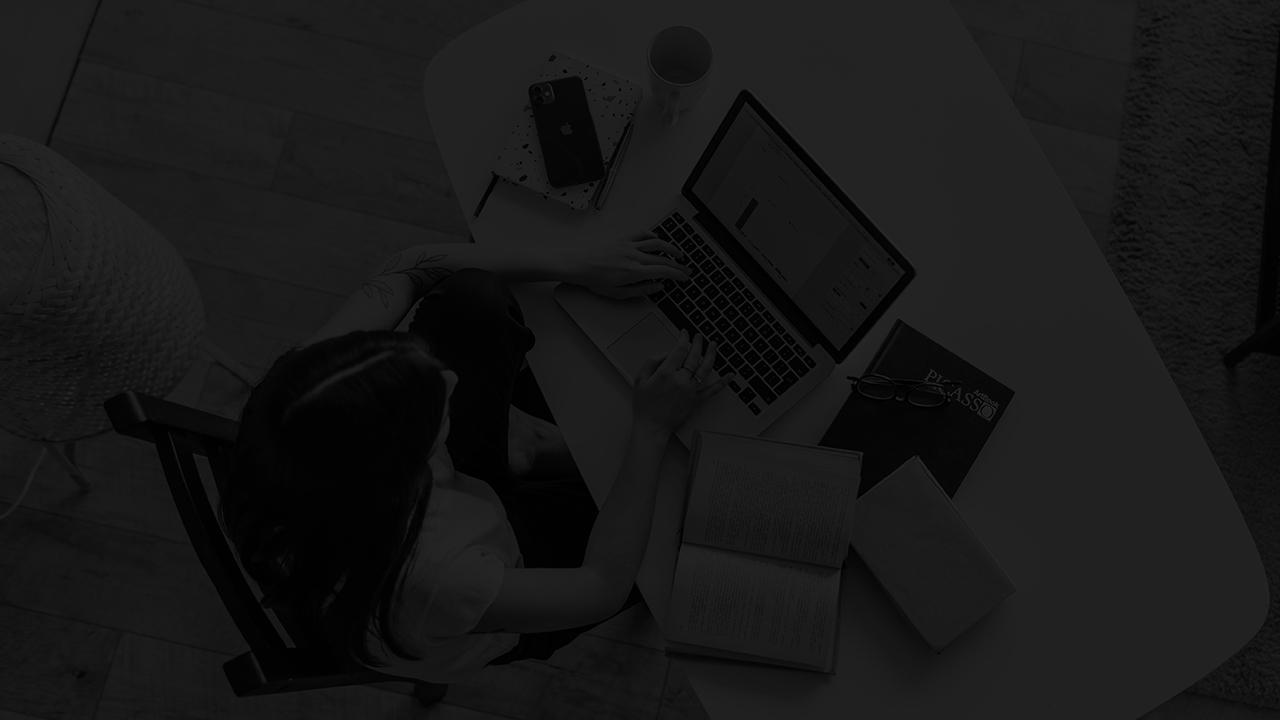 Where can your leadership grow?
Application
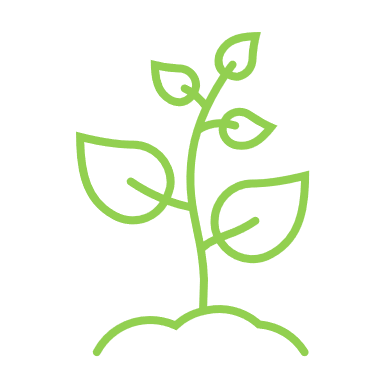 What’s their appreciation language?
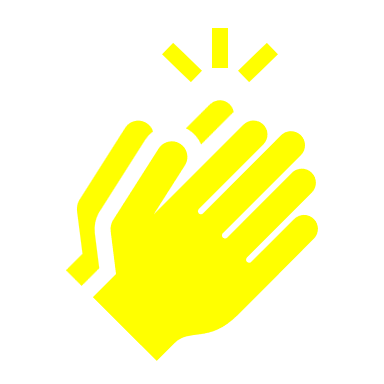 How can you strengthen your influence?
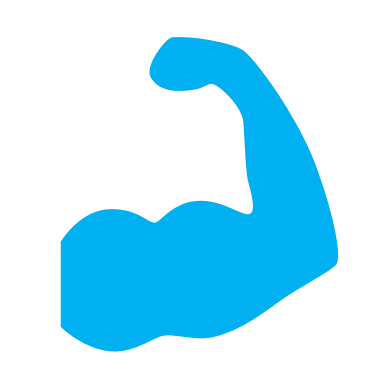 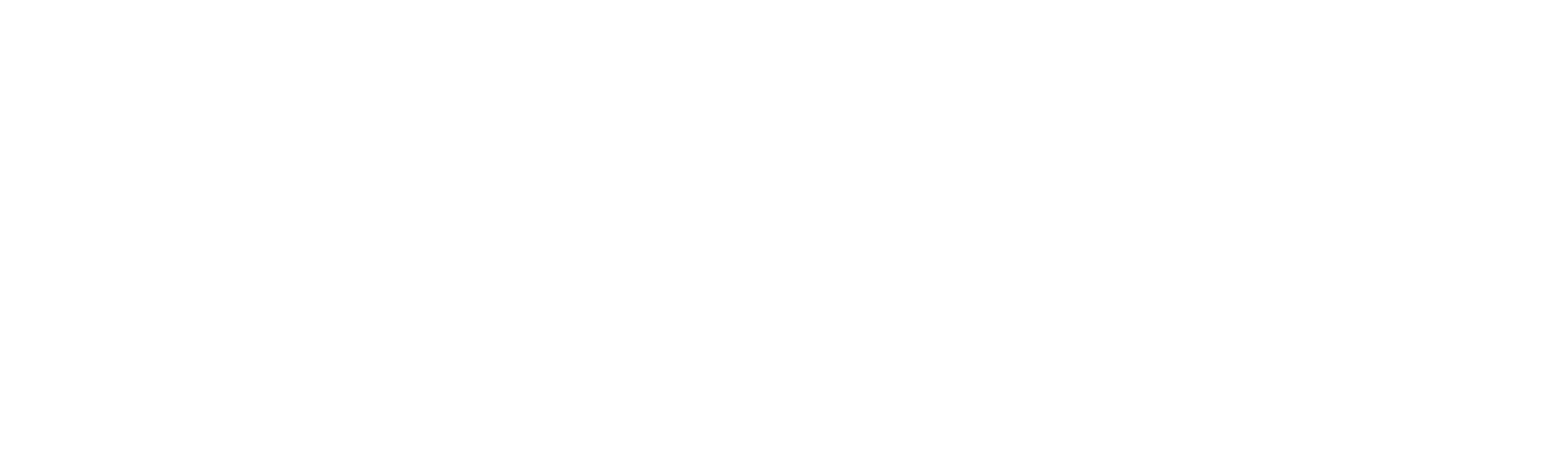 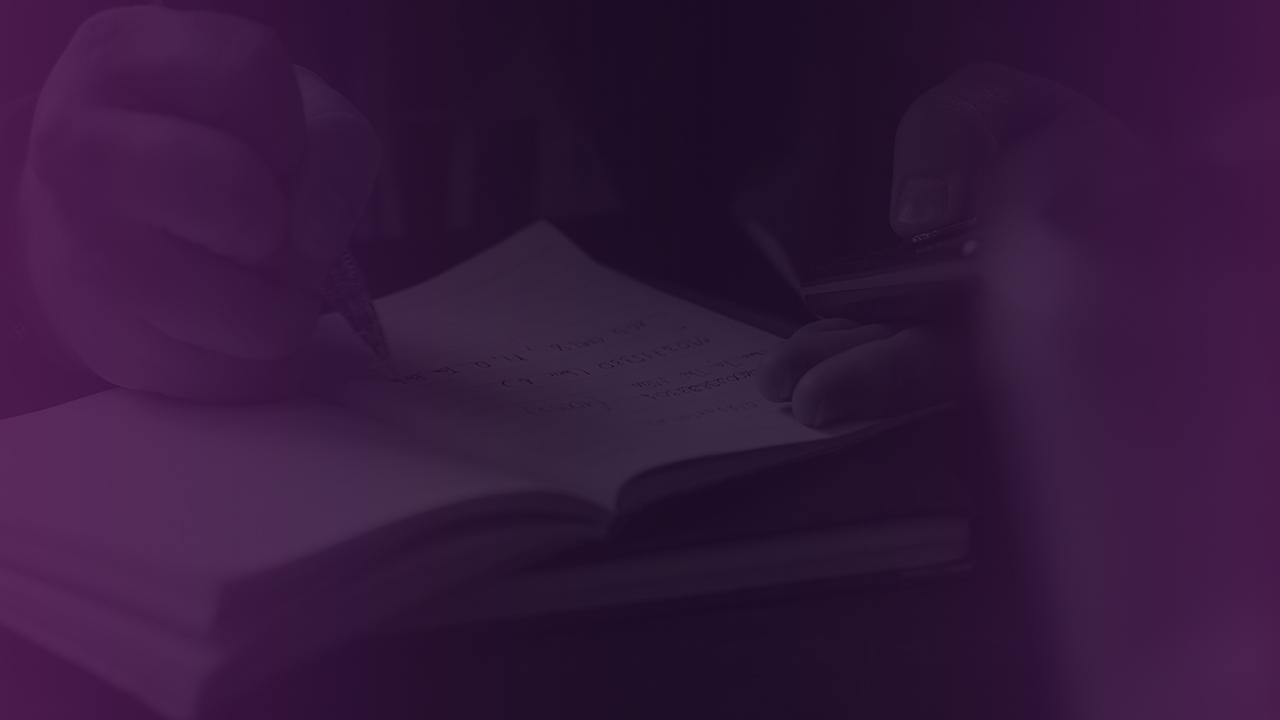 Questions?
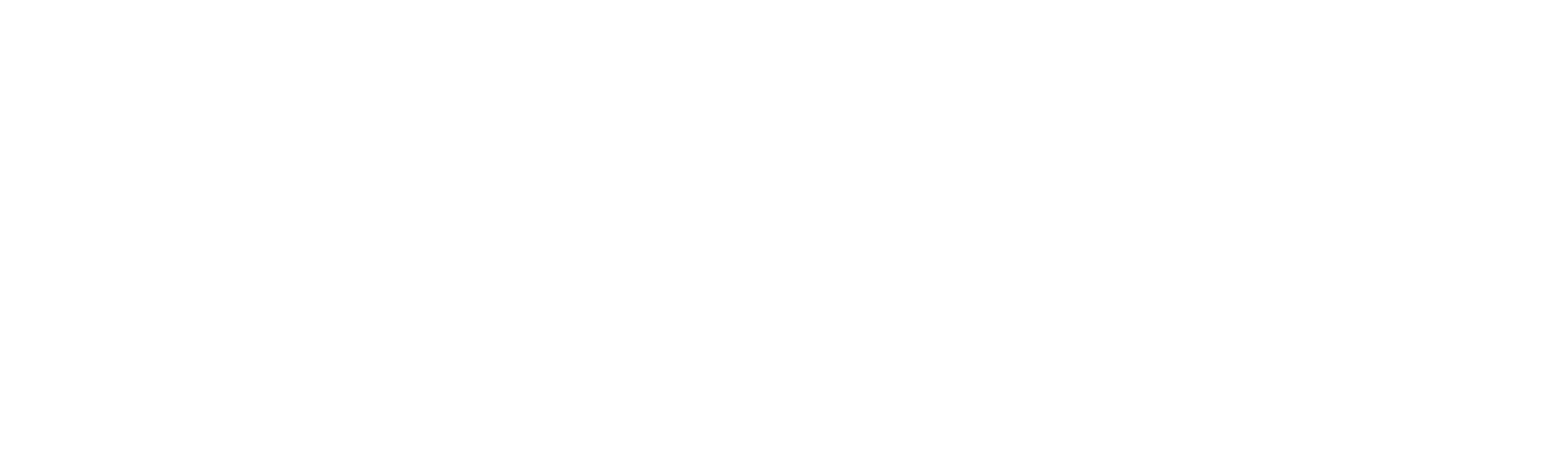 BLI-AICPA LEADERSHIP ACADEMY
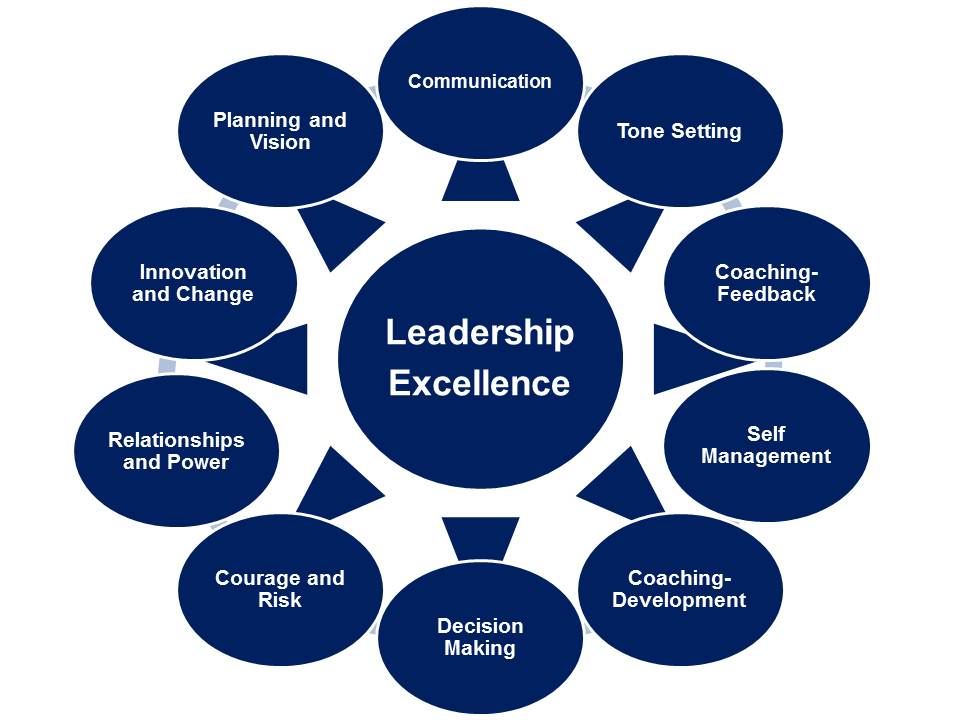 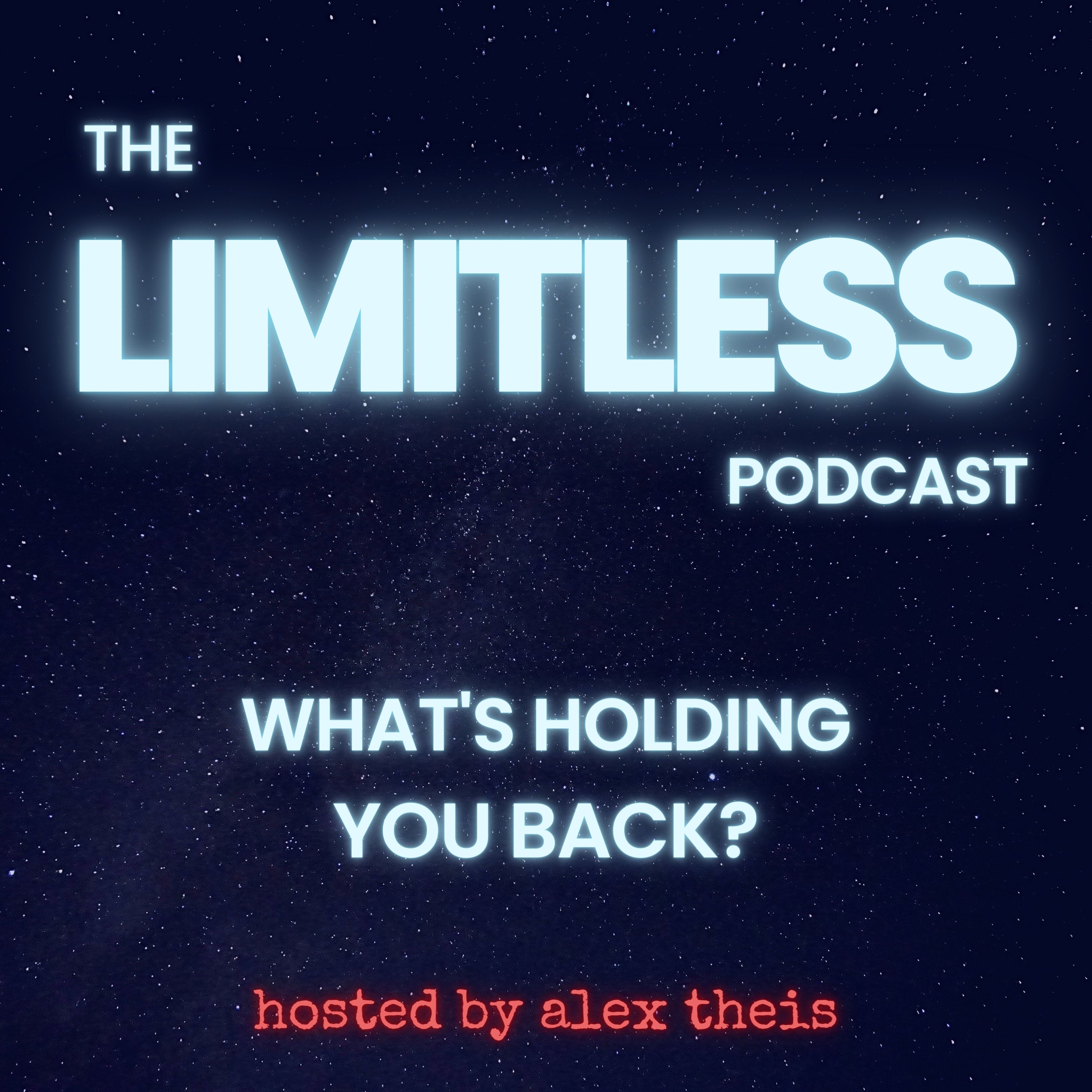